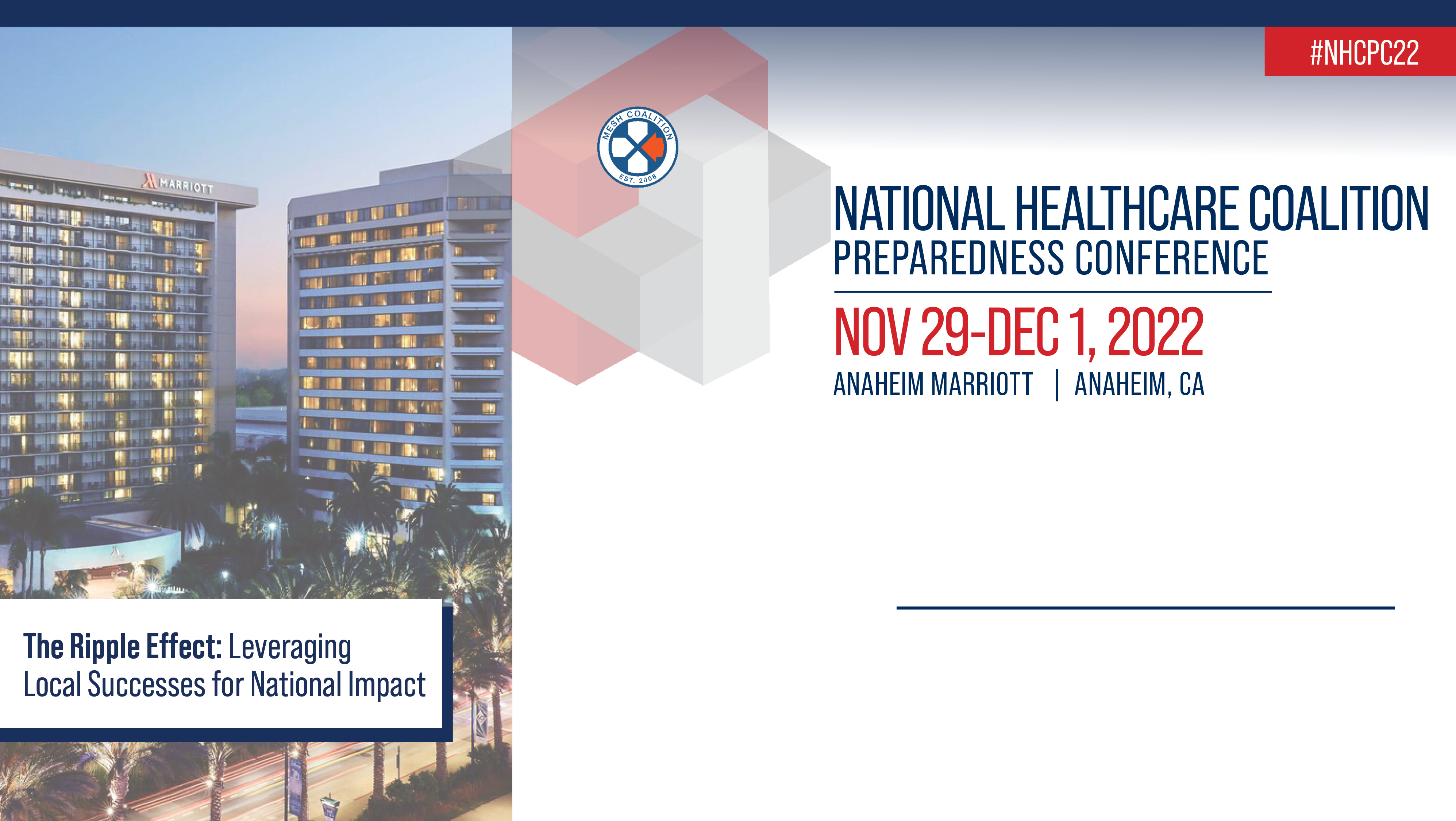 Benefits of a Dedicated Medical Coordination Center and Incident Command System
Presenters:
Katie Puskar and Luke Aurner
Copyright 2022. All rights reserved.
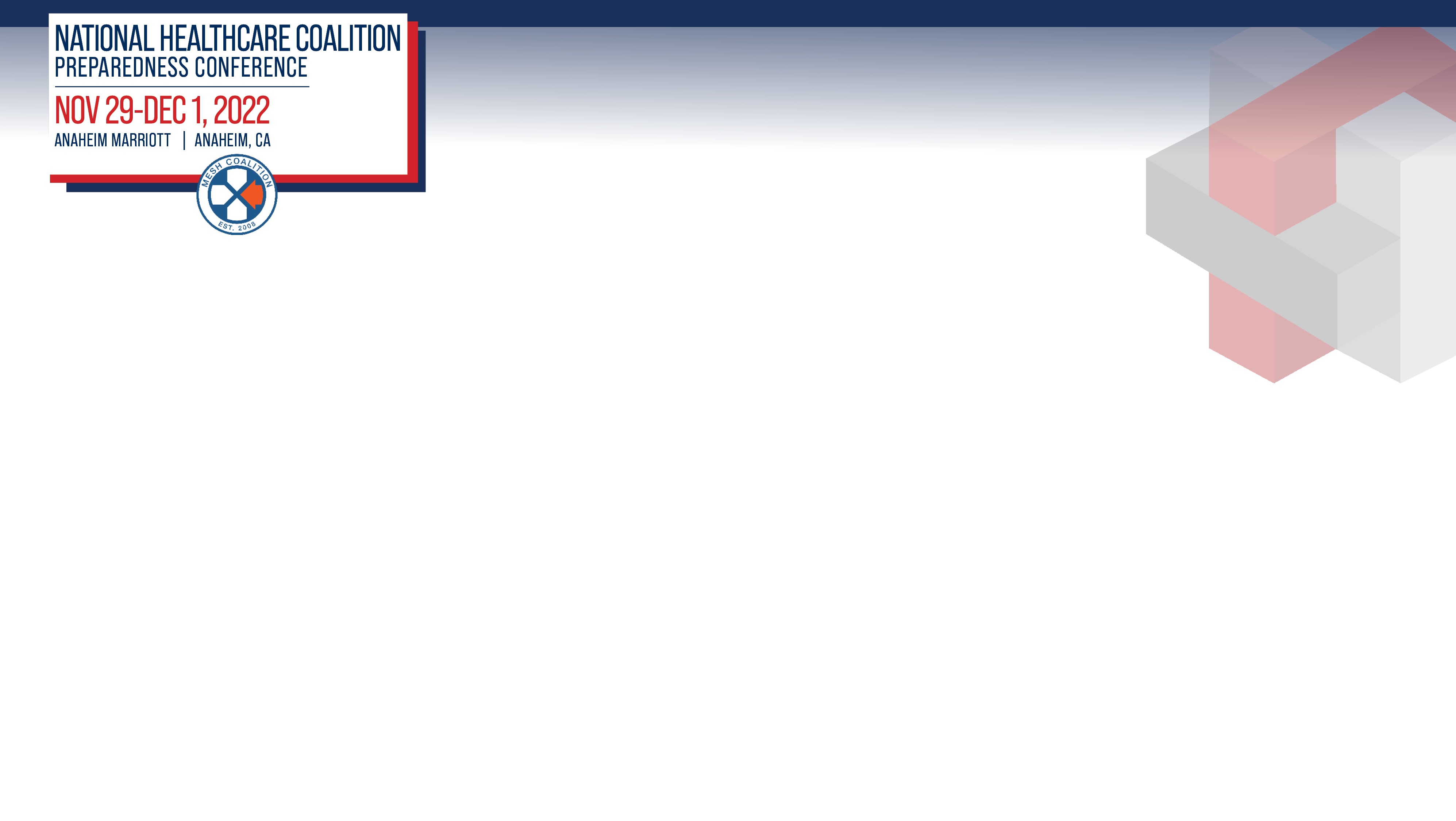 Benefits of a Dedicated Medical Coordination Center and Incident Command System
Presented by:
Katie Puskar

Healthcare Preparedness Analyst
Michigan Department of Health and Human Services
Luke Aurner

Coordinator
Michigan Region 6 Healthcare Coalition
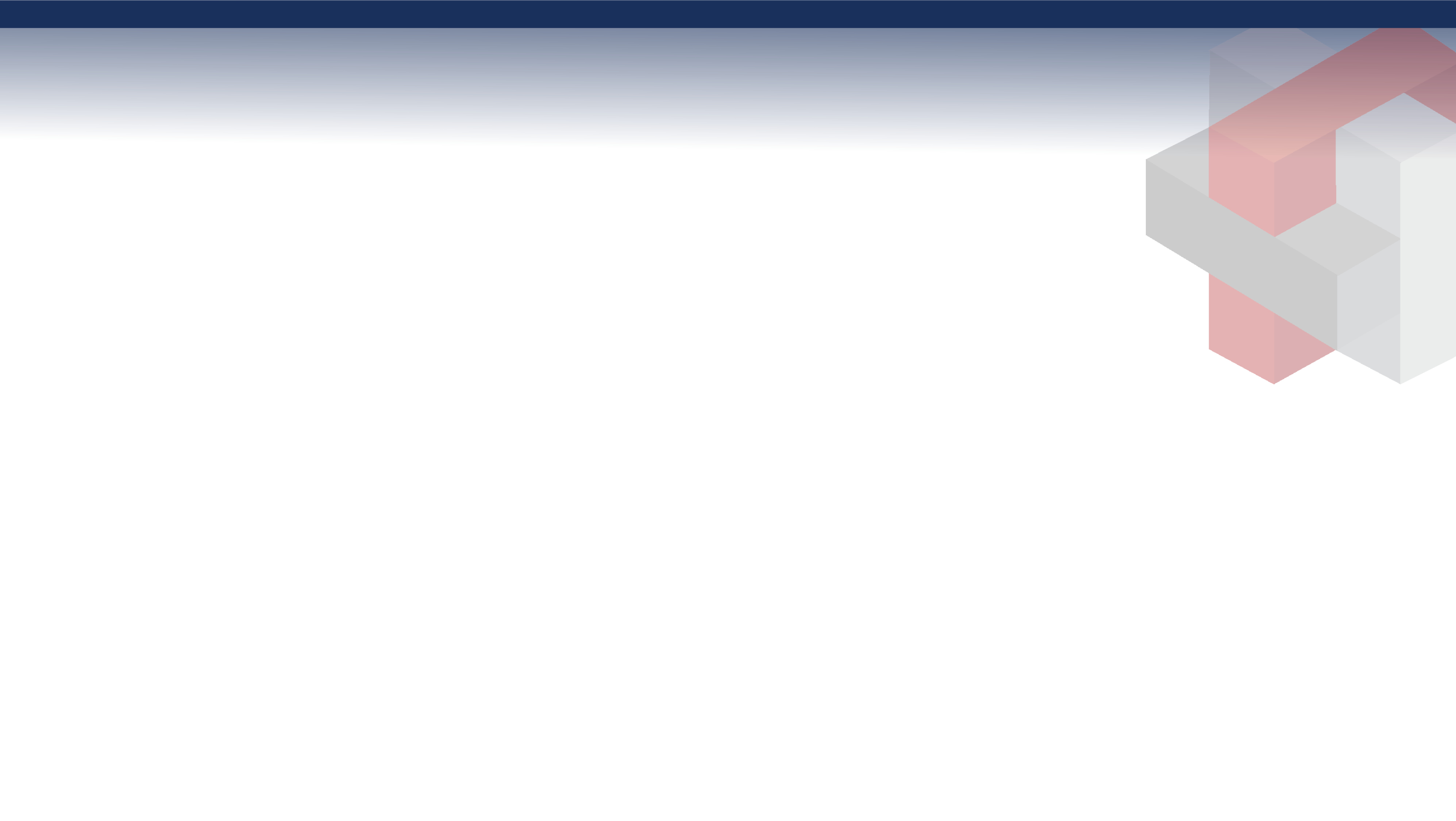 Disclaimers
We have no conflicts related to this presentation.

The views and opinions of Michigan Region 6 Leadership are not necessarily those of others.
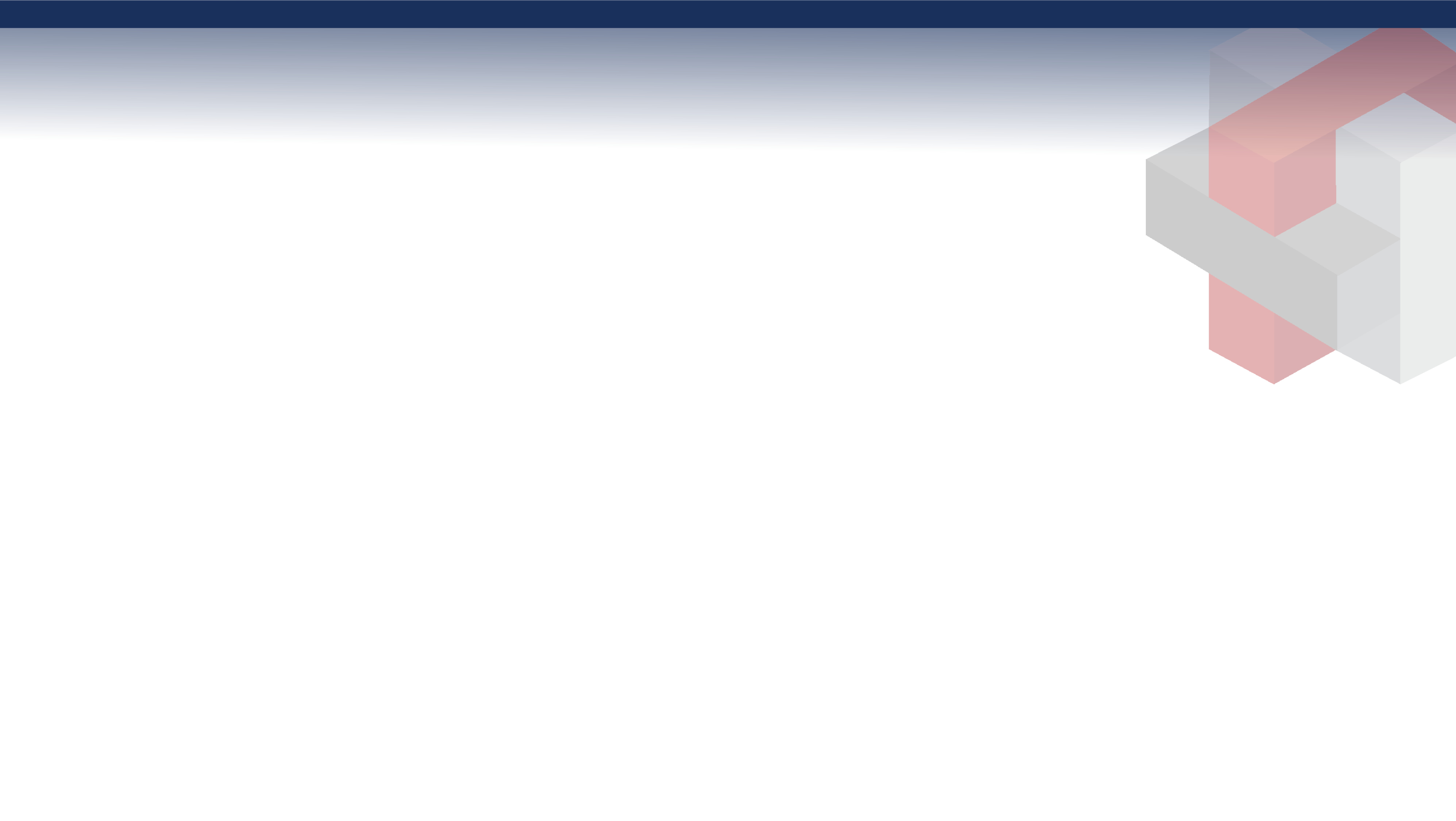 Question?
What is the number 1 cause of failure during an event or incident?
Communication
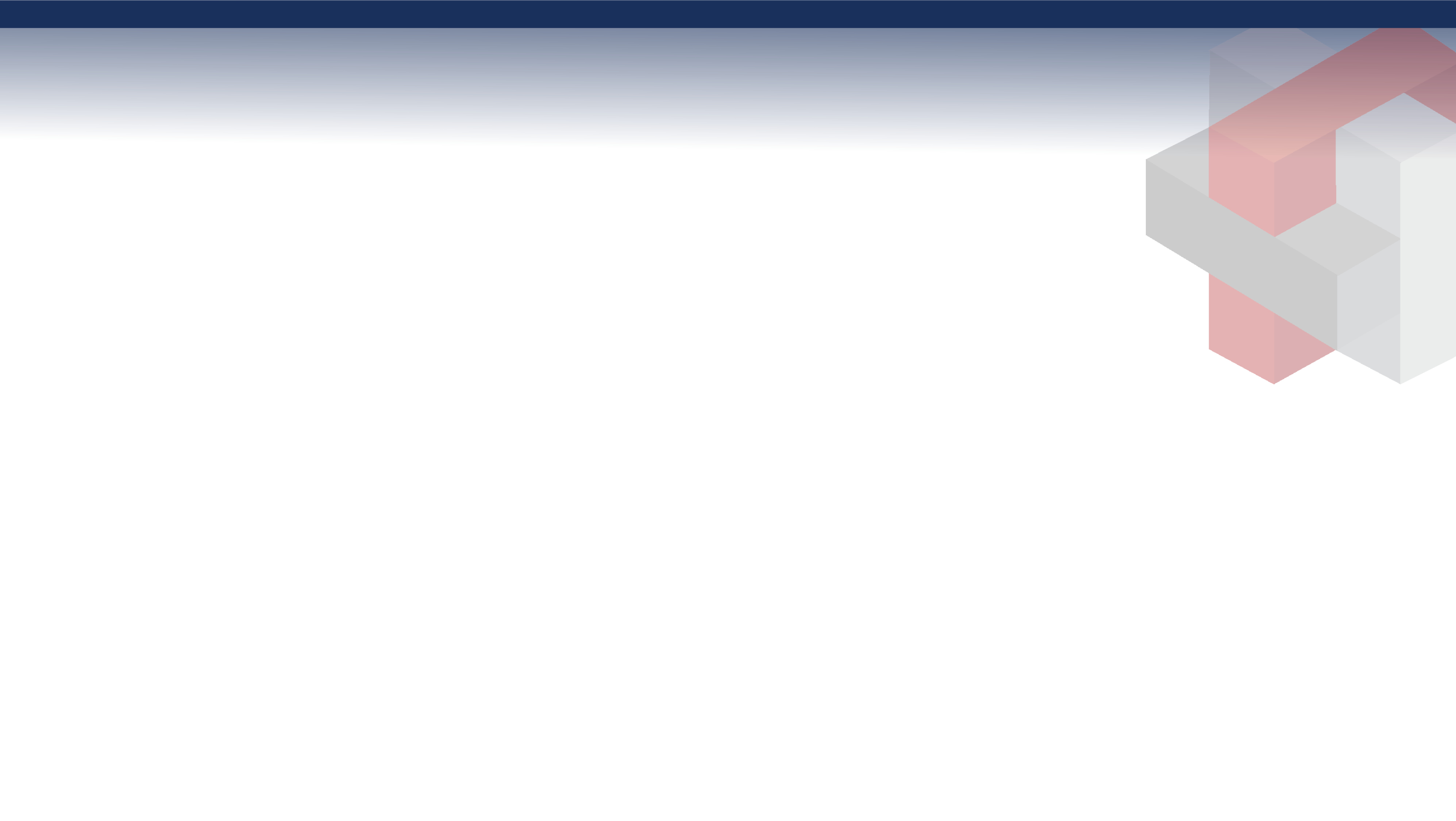 Why we decided to do this topic
Although we exercised, nothing like this has ever happened.
Many lessons learned.
Communication went well but could always be better.
Some of these changes are here to stay.
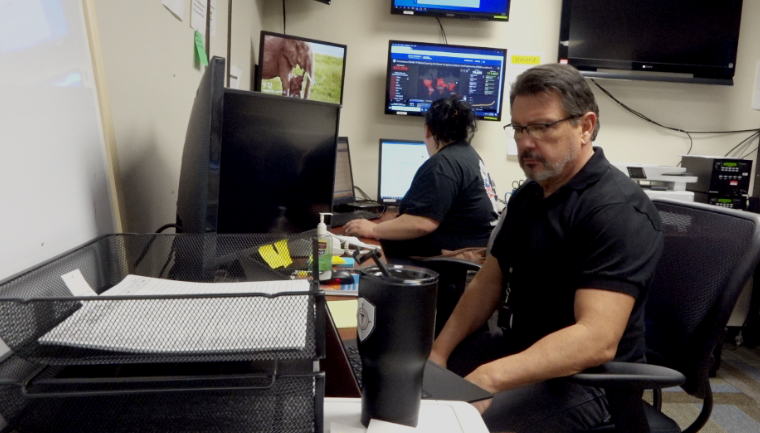 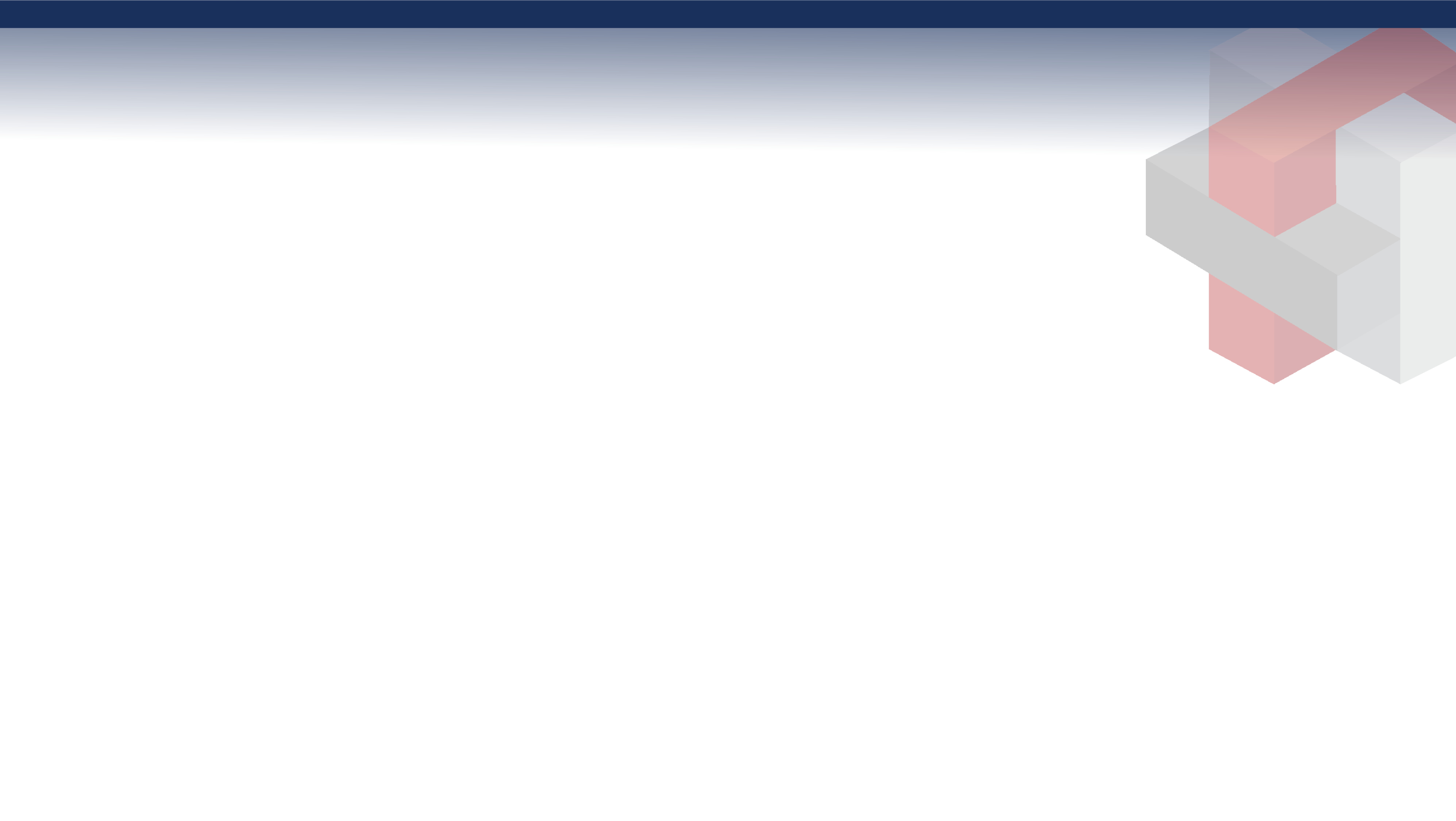 Objectives
Because our job is not to predict tomorrow based on yesterday, our job is to think outside the box and help healthcare overcome disaster.

Because in a response, there is a fog. History calls it a fog of war. War does not have to be people fighting against each other. War on drugs. War on COVID
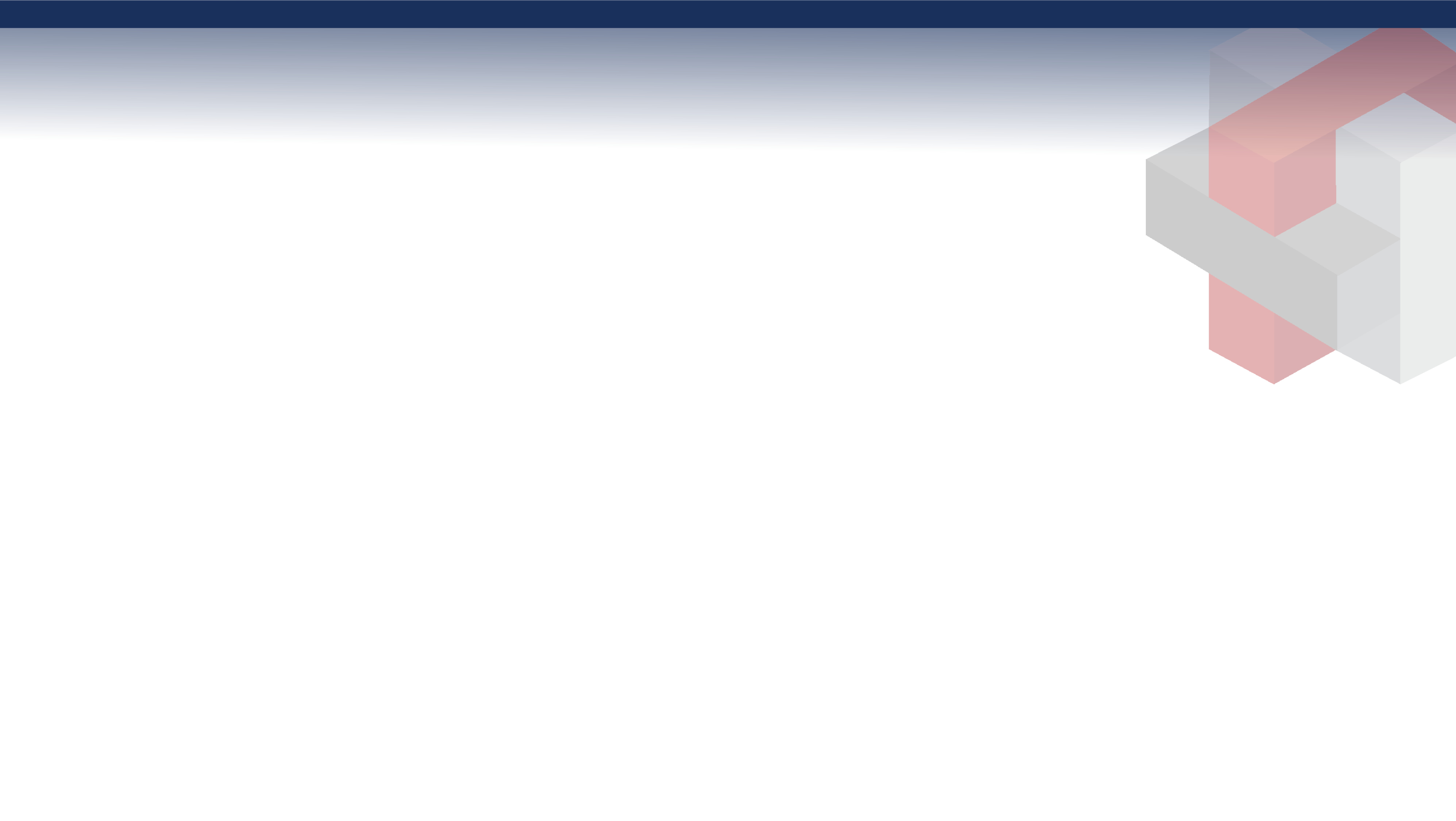 Objectives
Discuss the relationship between the Michigan Department of Health and Human Services and the Region 6 Healthcare Coalition 
Describe the functions and responsibilities of the  CHECC.
Describe the functions and responsibilities of the Michigan Region 6 Medical Coordination Center.
Describe the benefits of a regional medical coordination center and the modifications needed to ICS.
Examine the use of technology to collaborate and communicate and how it has changed the way we respond.
Identify other ways a dedicated MCC can assist regional partners.
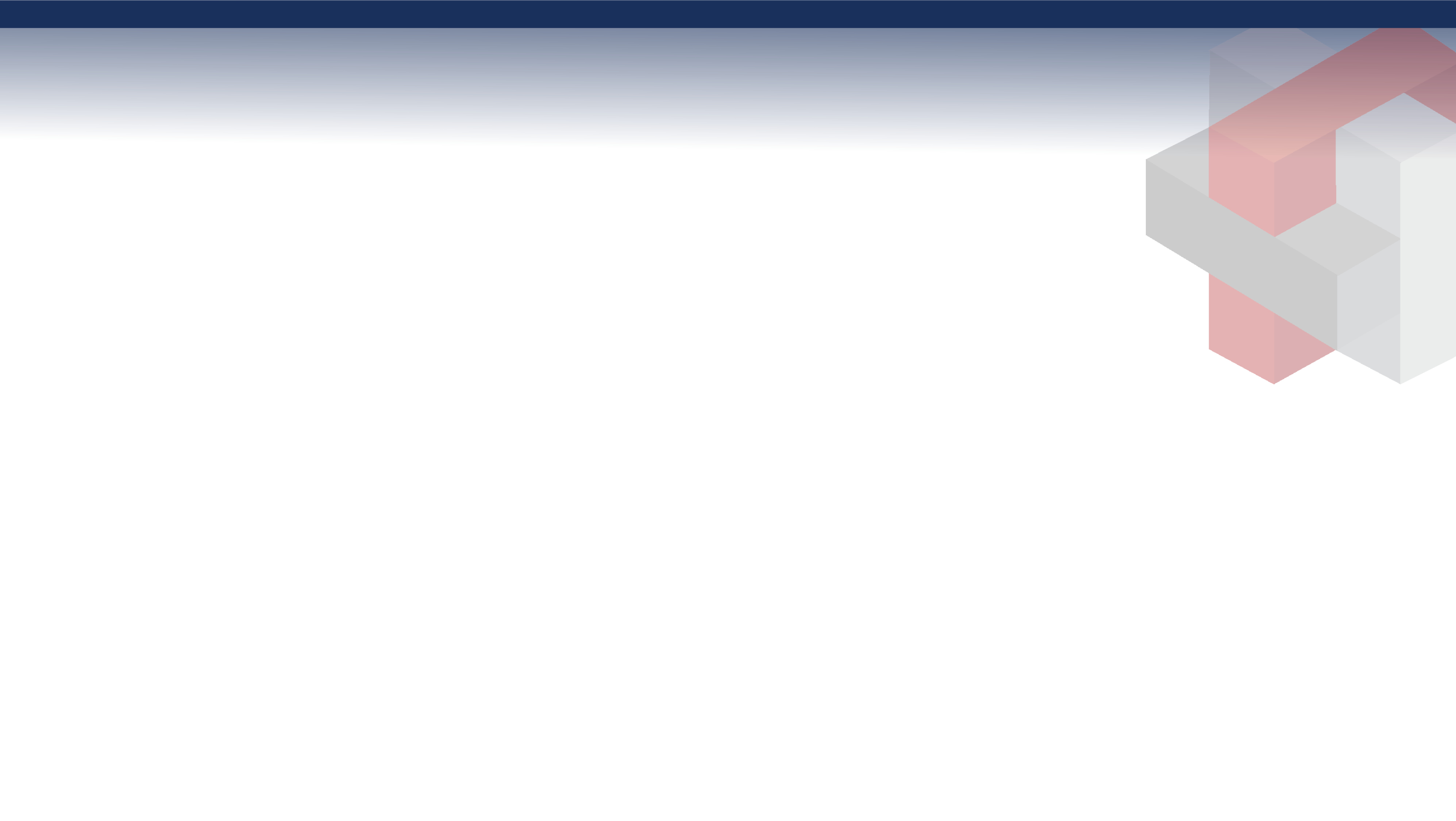 Coordinated Communications
Federal
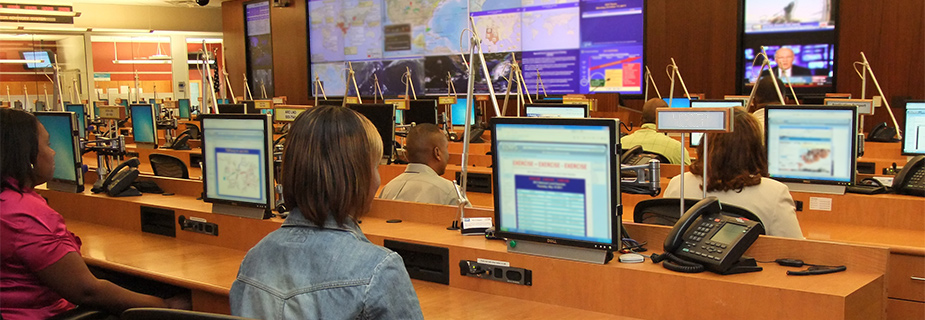 [Speaker Notes: CDC Command Center.]
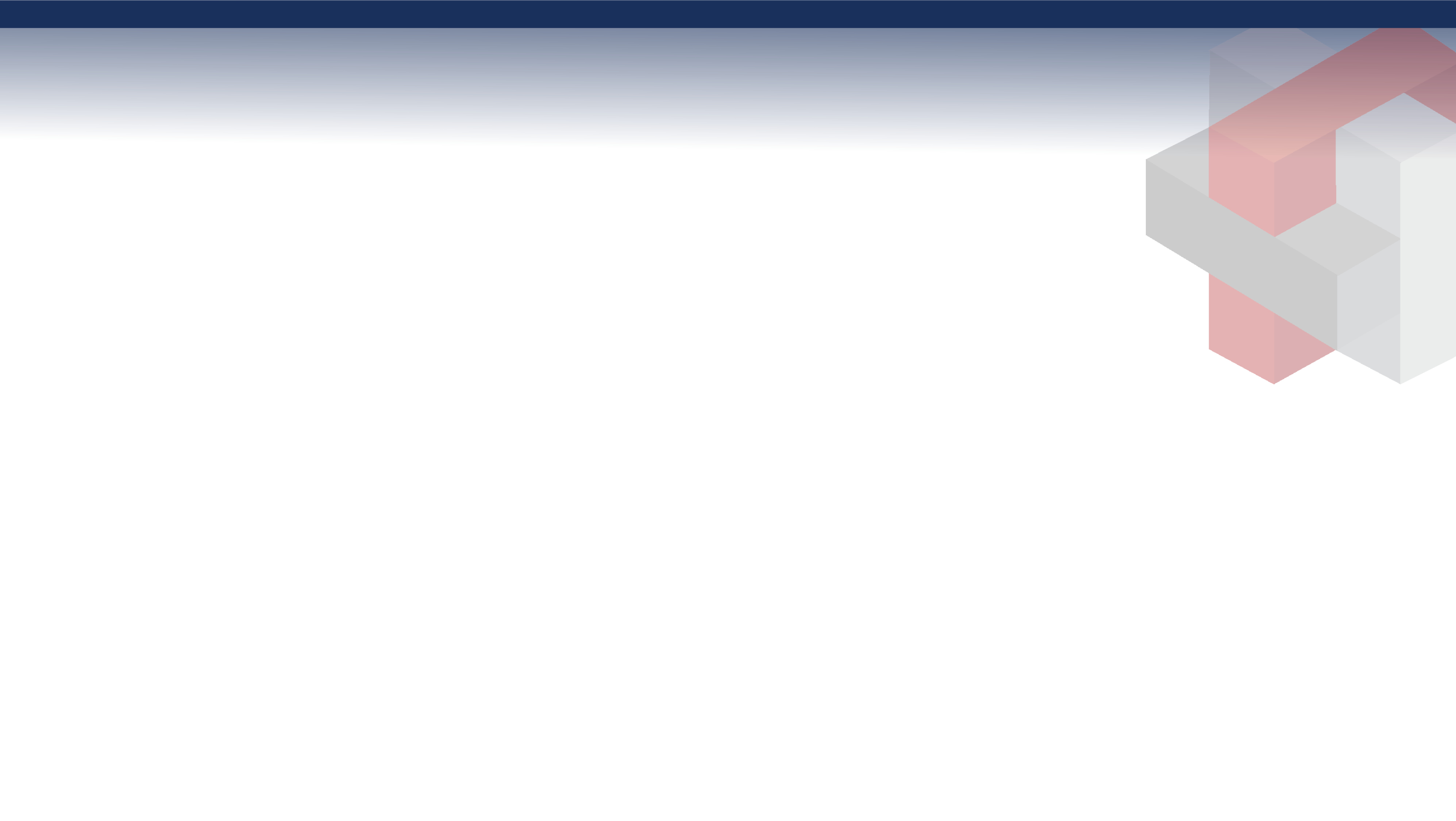 Coordinated Communications
State
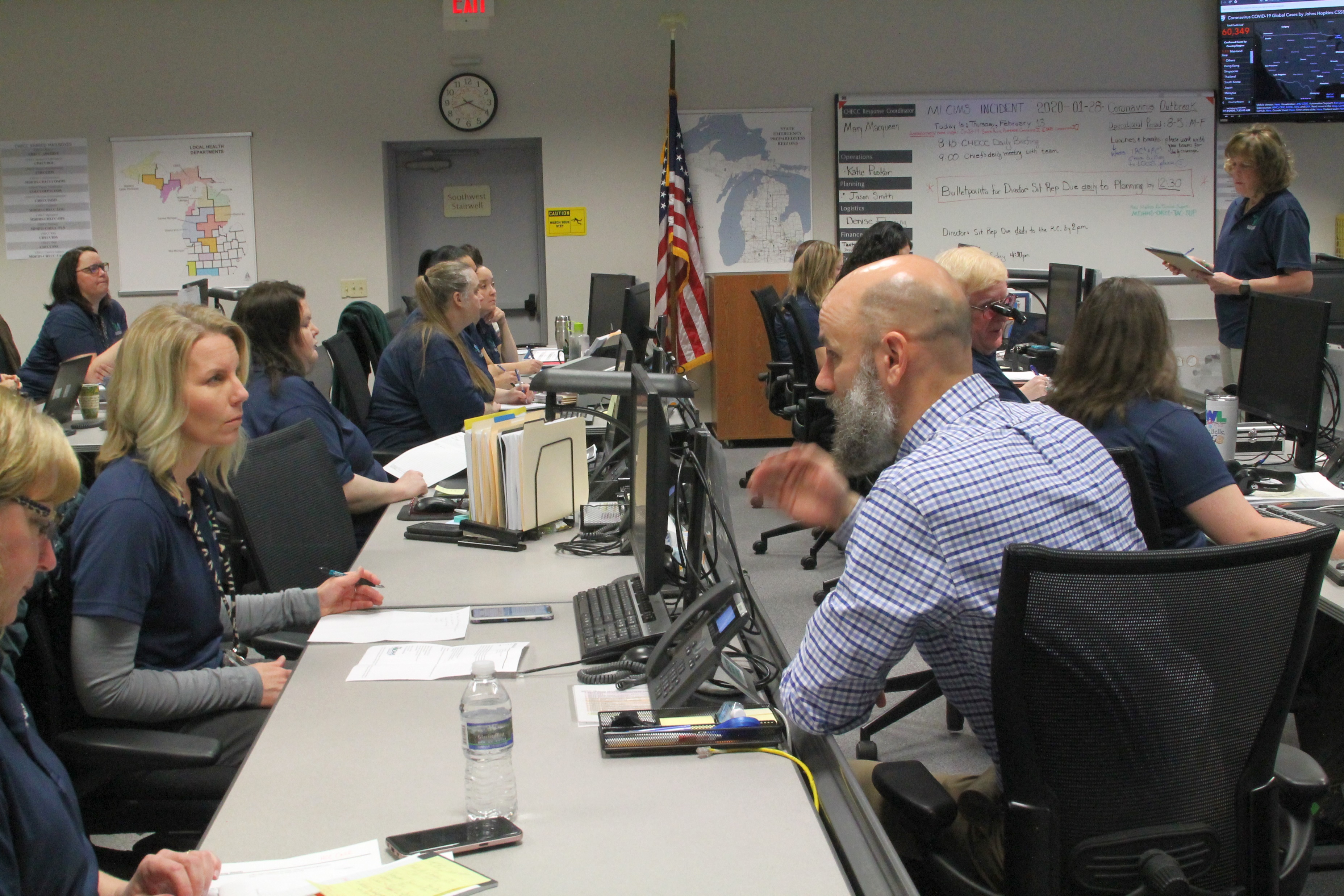 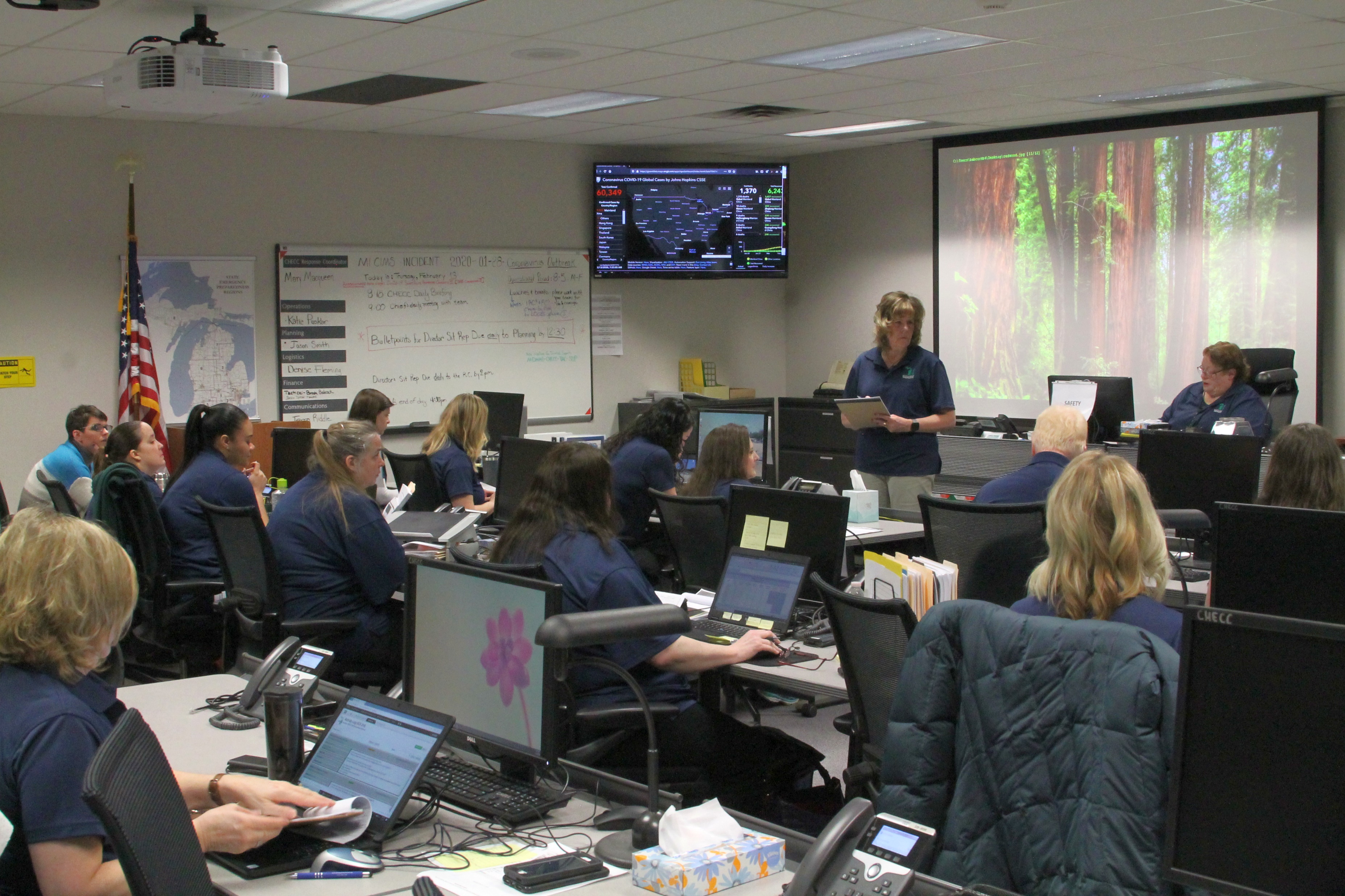 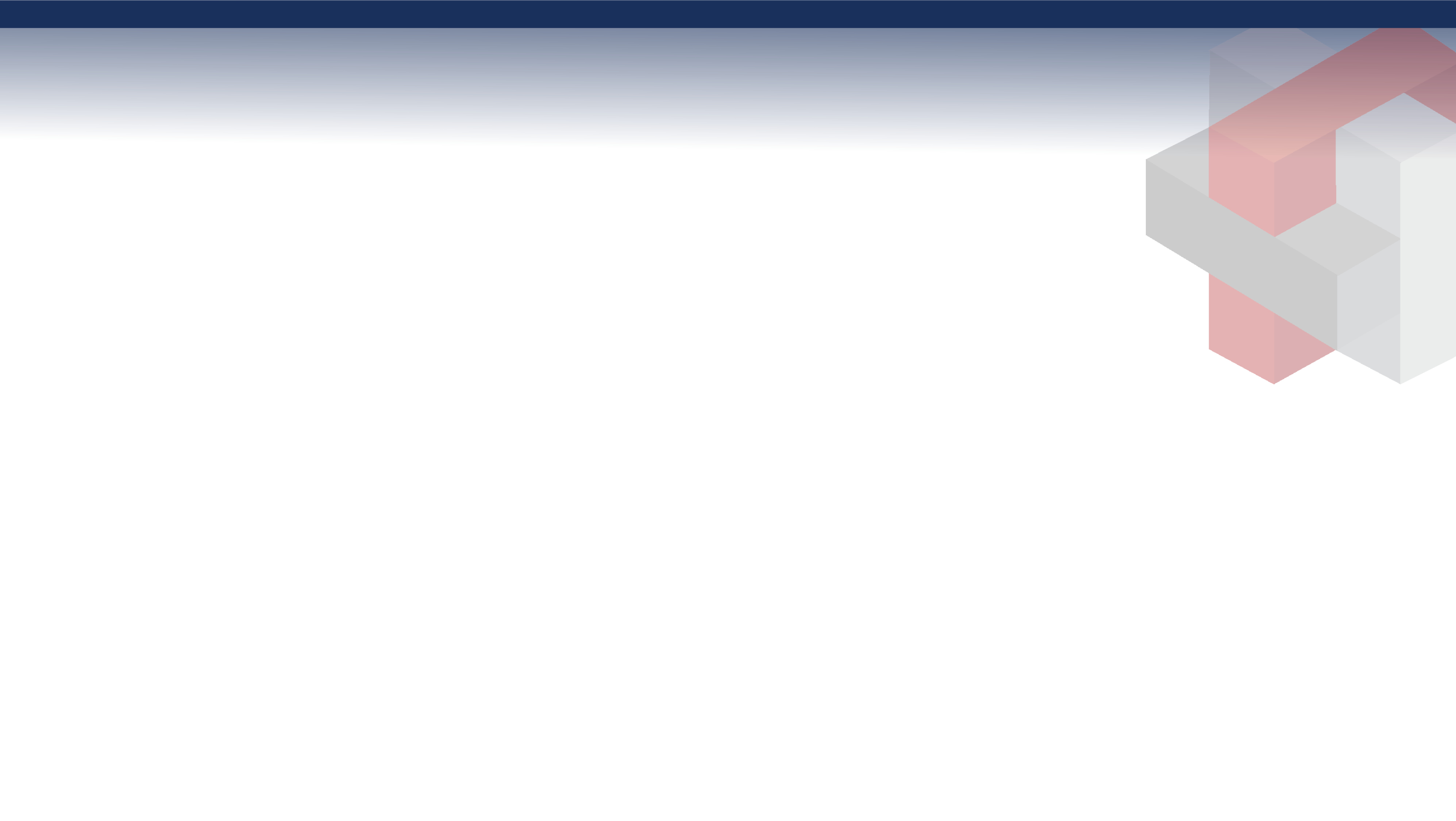 Coordinated Communications
Local
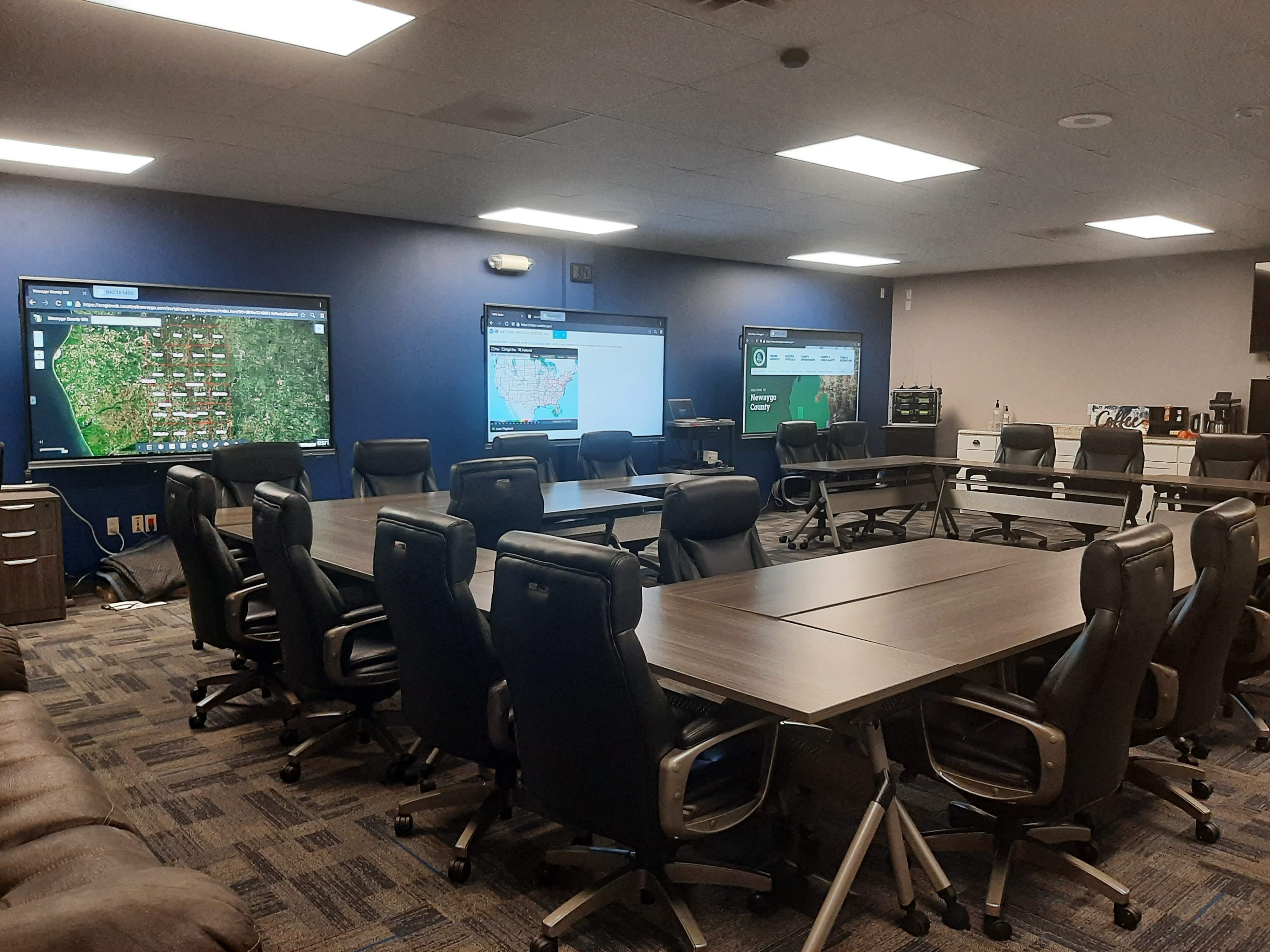 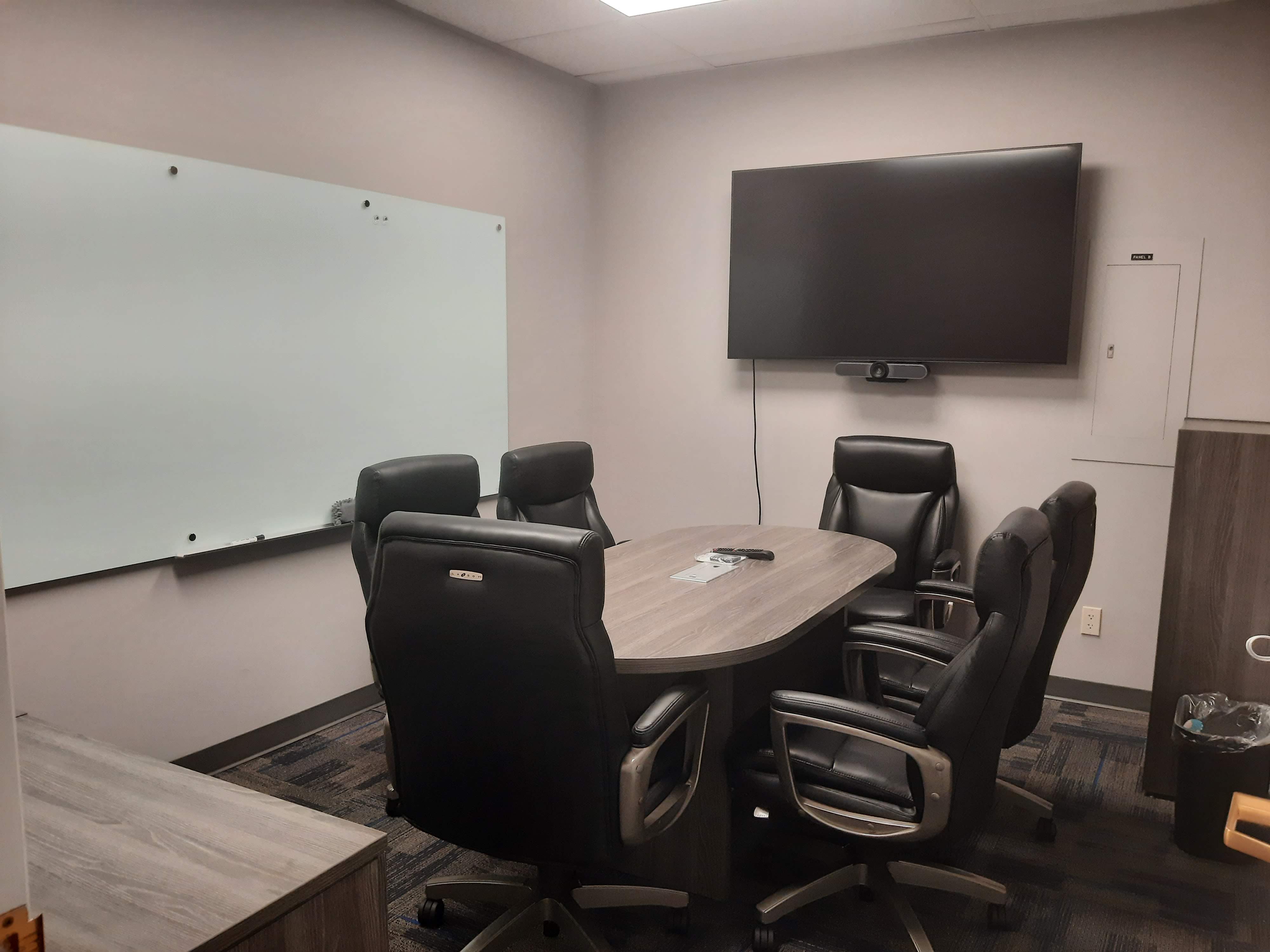 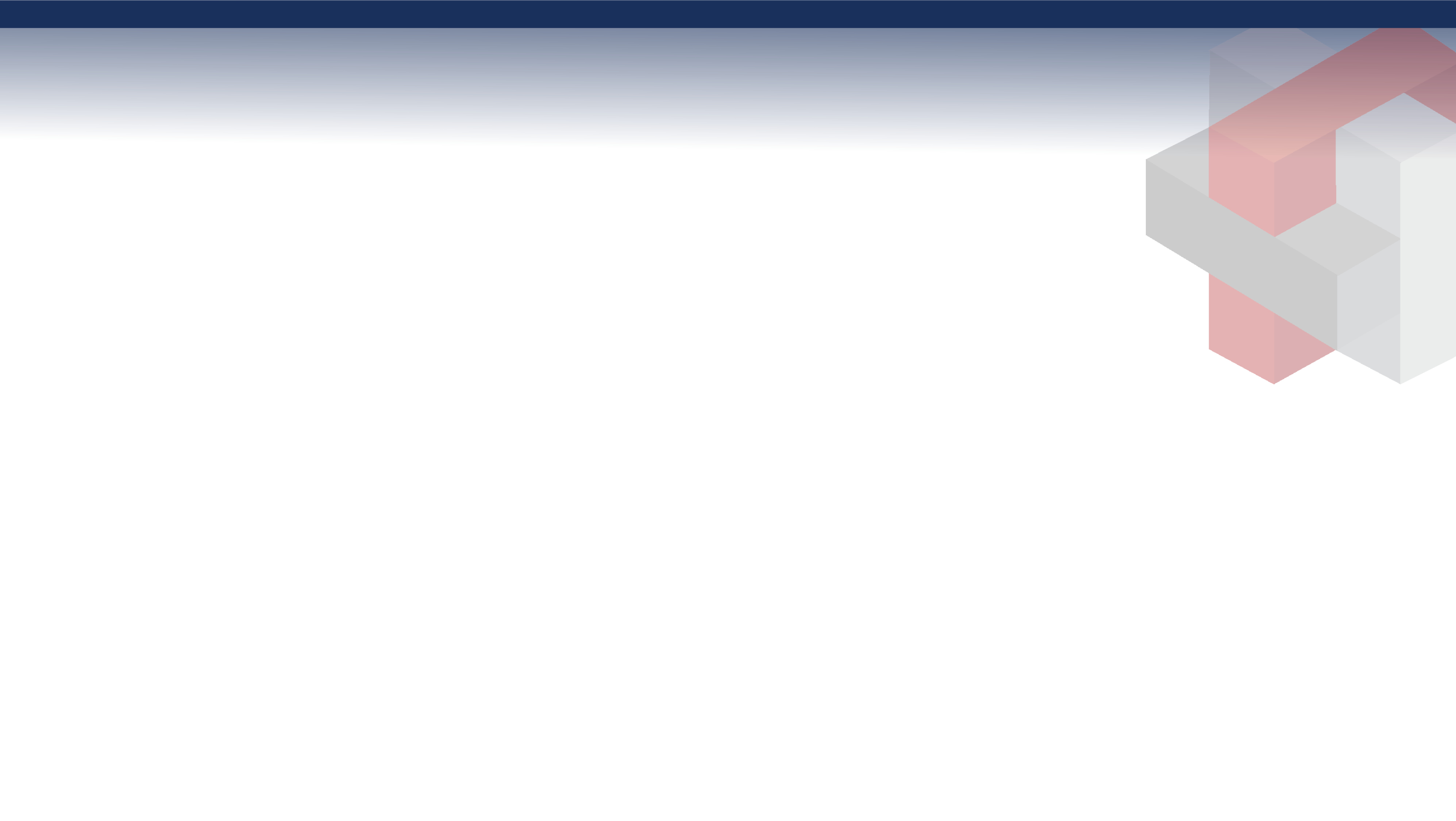 Coordinated Communications
Worldwide
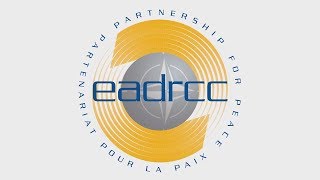 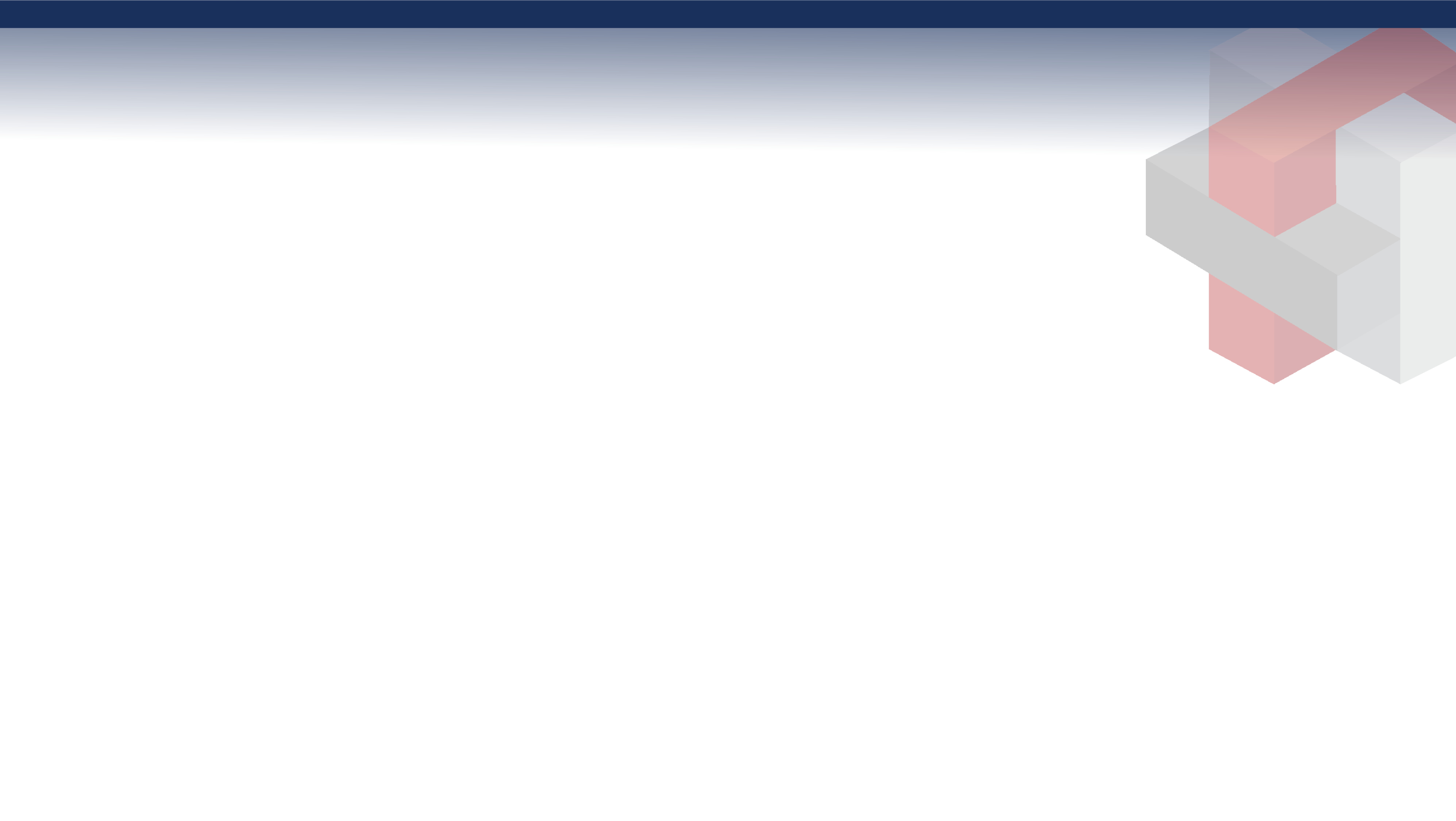 Coordinated Communications
Private Organizations
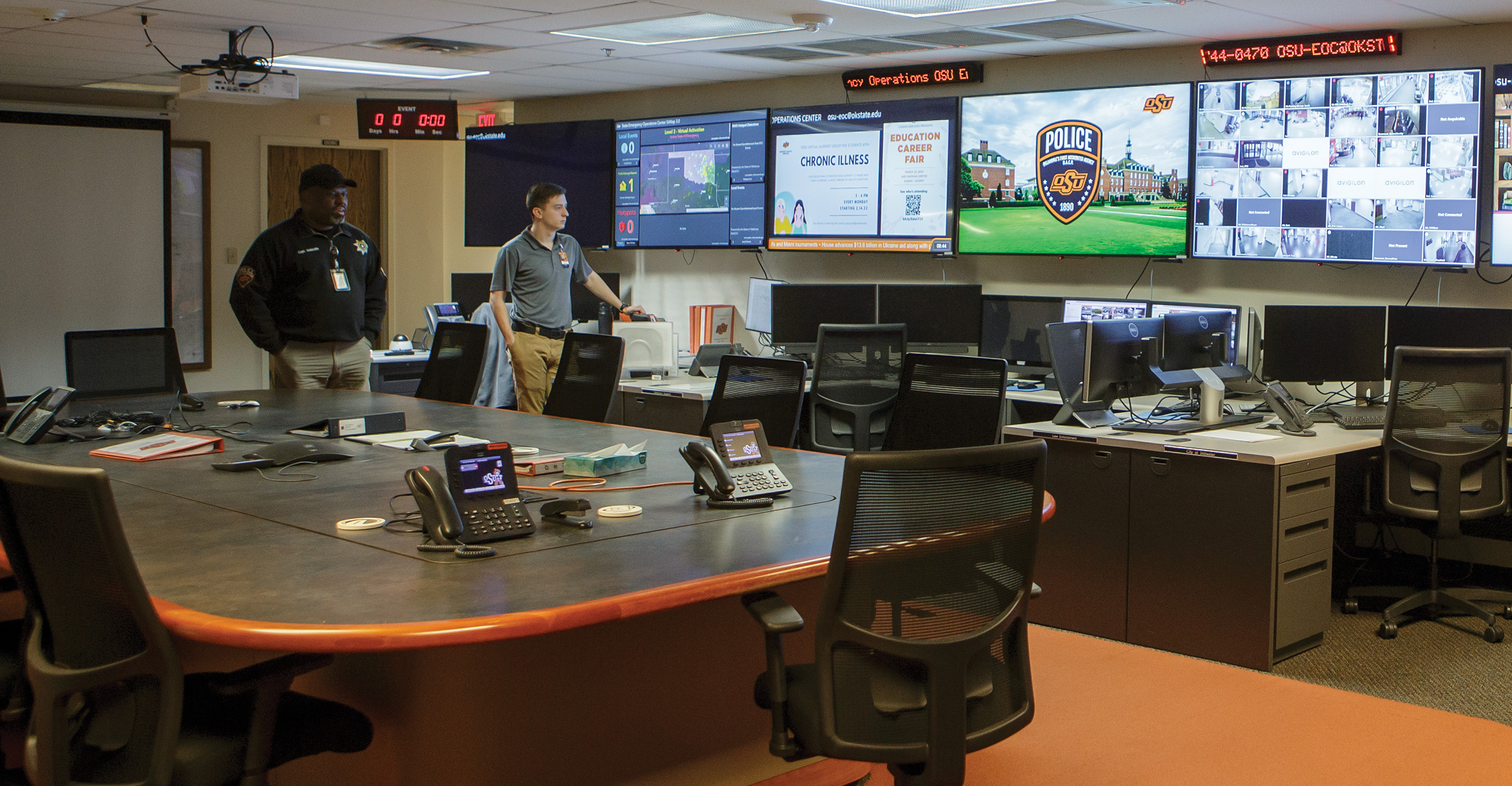 OSU EOC
[Speaker Notes: Oaklahoma State University EOC]
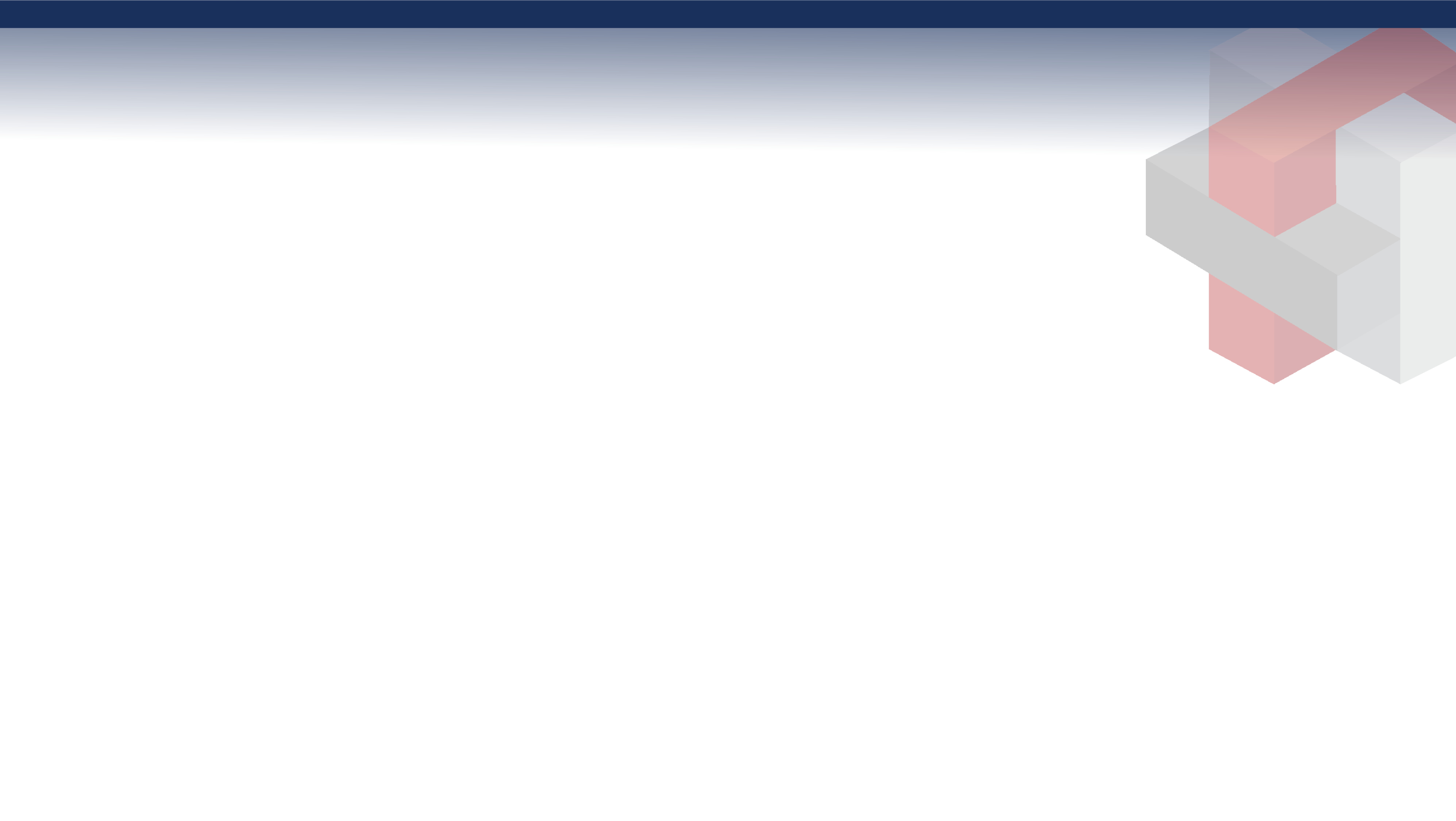 The primary function of the CHECC is to support the State Emergency Operations Center (SEOC) by providing real-time public health information, subject matter expertise, and strategic countermeasure distribution. The Bureau of EMS, Trauma, and Preparedness maintains and staffs the CHECC with Michigan Department of Health and Human Services employees and contractors.
Community Health Emergency Coordination Center
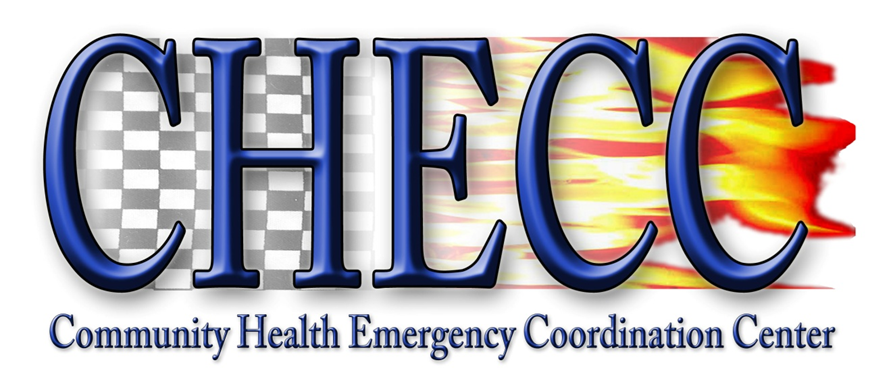 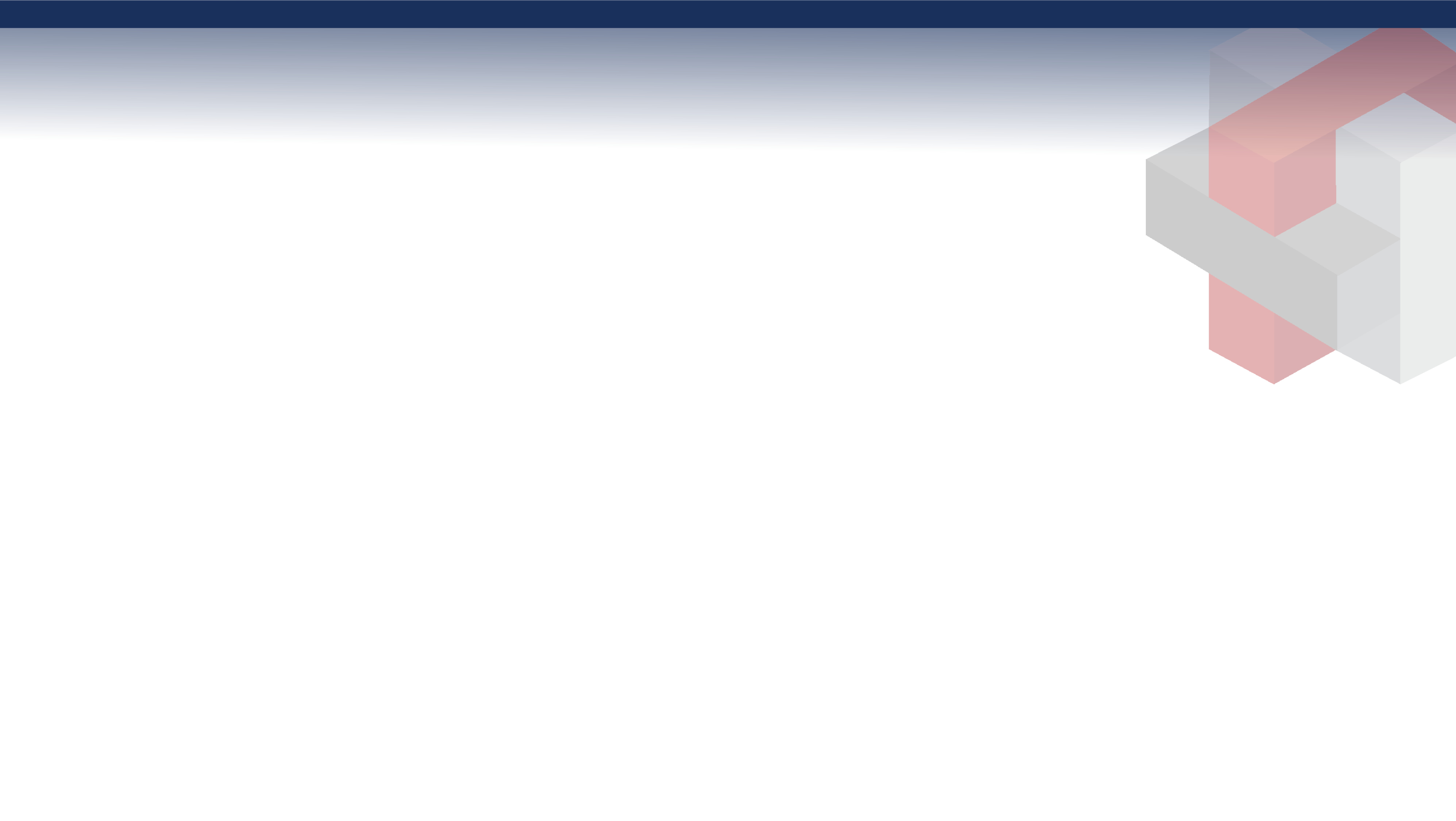 CHECC is also set up in ICS fashion and includes the State’s Bureau of Laboratory, Epidemiology, and Immunizations as well subject matter experts on pediatrics, LTCs, respiratory and ventilators, volunteers, EMS, and prehospital and fatality management.
Community Health Emergency Coordination Center
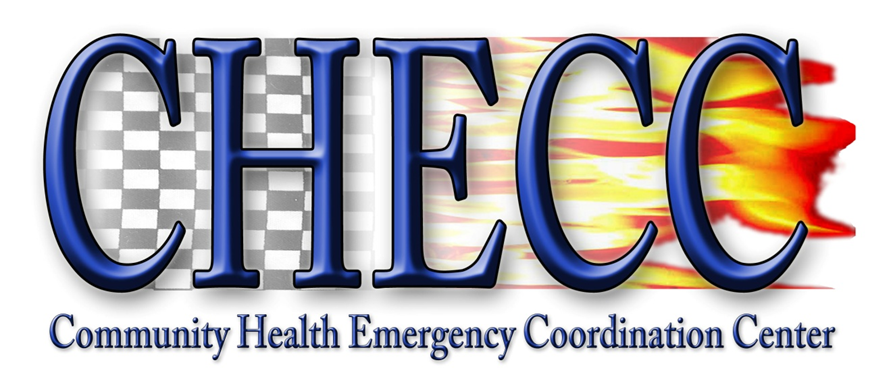 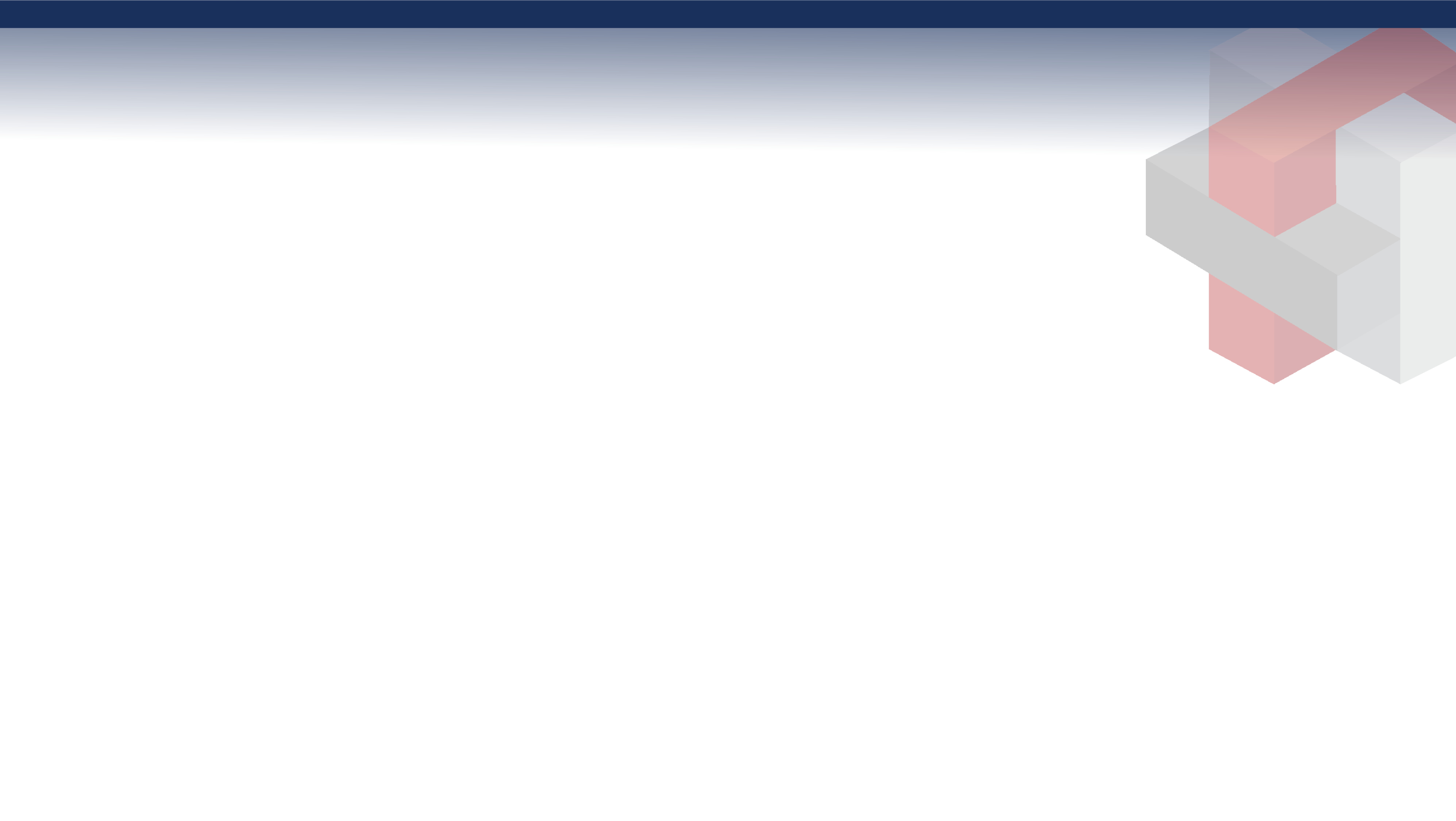 Region 6 Medical Coordination Center
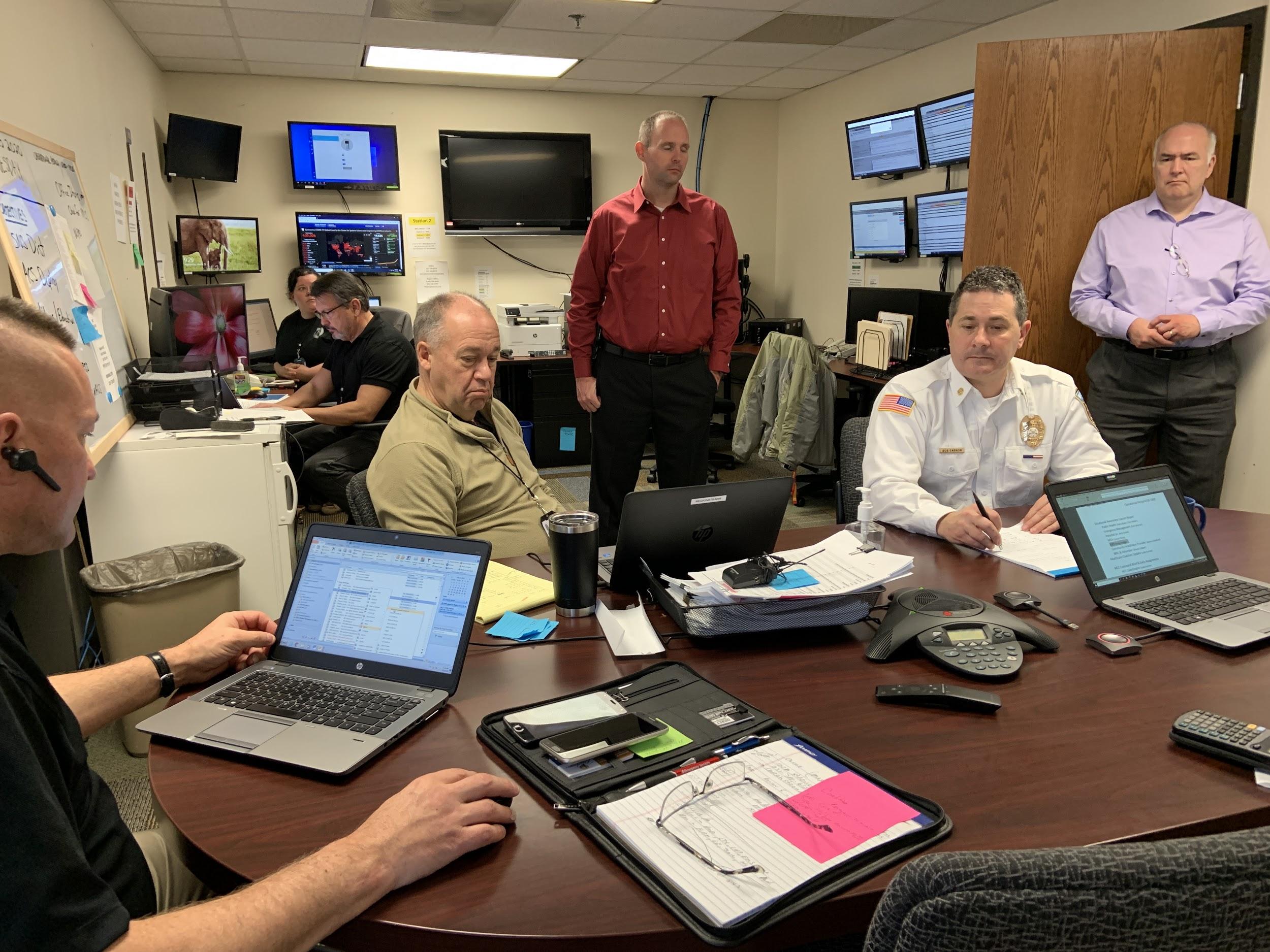 Located at our Regional offices.
Shared space with Conference room
4 positions with computers and monitors.
Dedicated communications position
Flexible to meet the needs of the region
*Before mask mandates
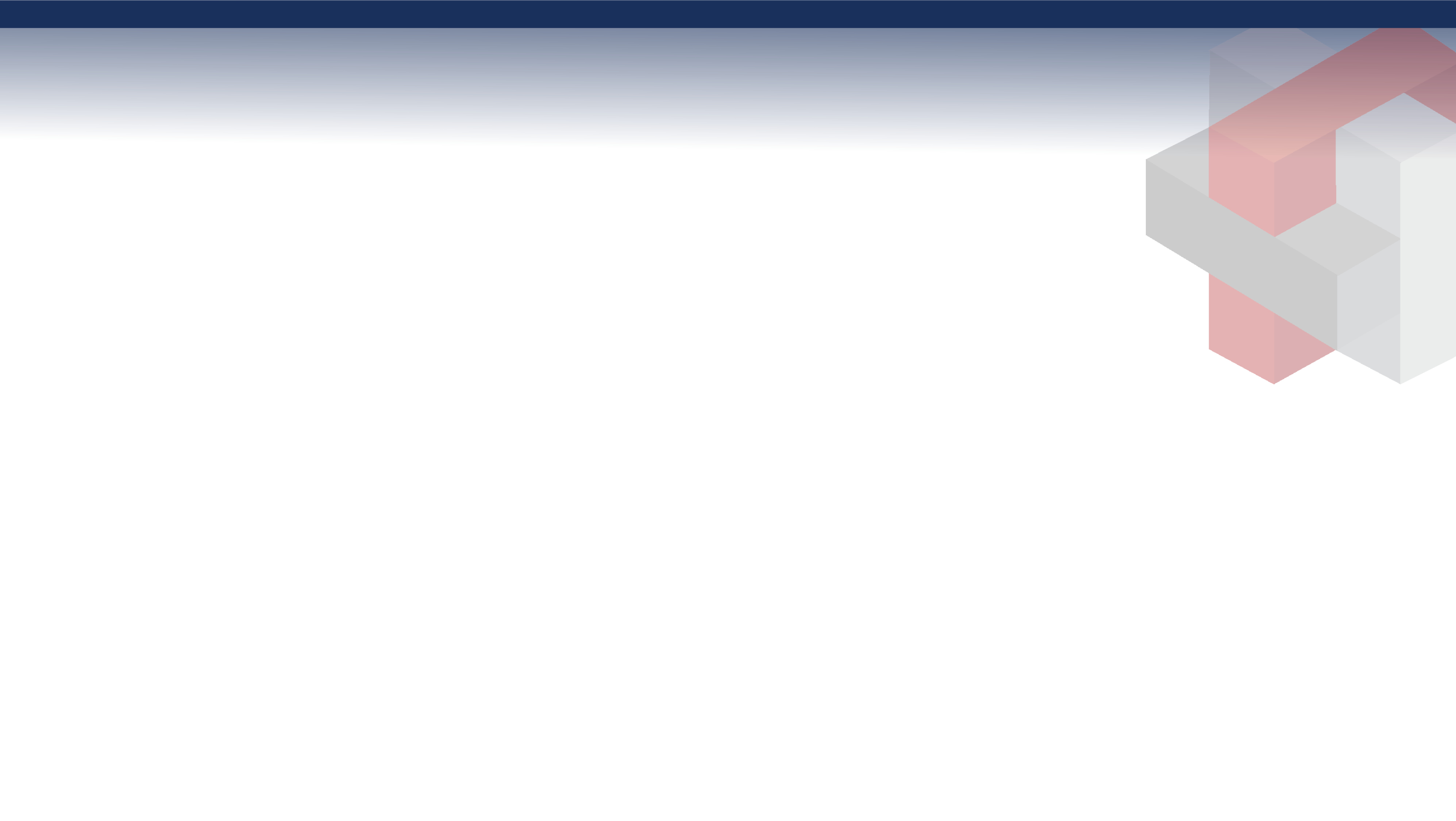 Region 6 MCC
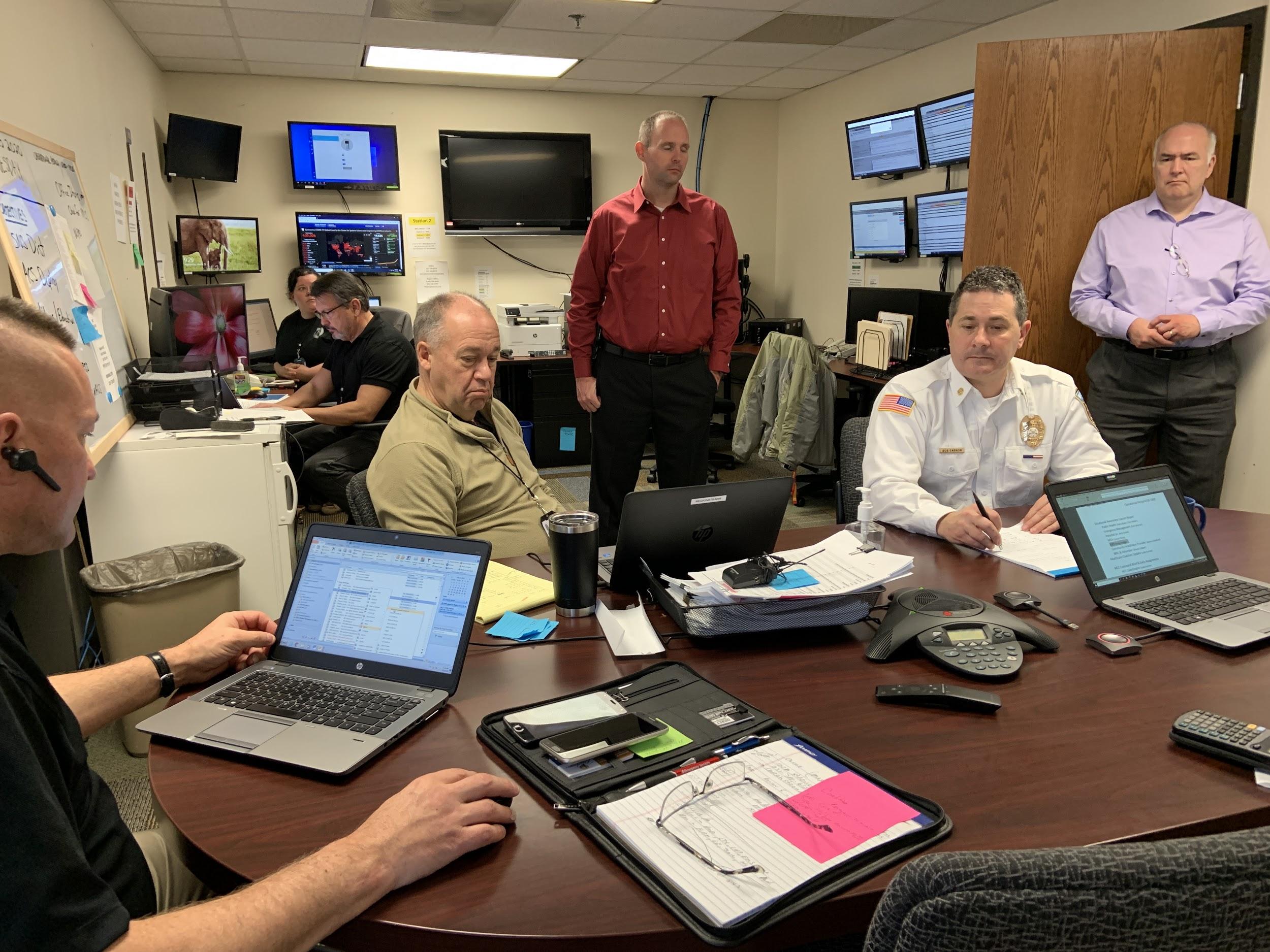 NOT command or control
 
But can back up that service if the event requires it.
*Before mask mandates
History of Michigan’s Preparedness Program
Established in 2002 funded by the Health Resource & Services Administration  (HERSA)

Original structure was 1 coordinator and 1 part-time medical director per region.

An assistant coordinator was added later due to the size and complexity of the program

Regional boundaries set based on the already established State Emergency Management regions


Adapted to the ever-changing challenges of healthcare preparedness
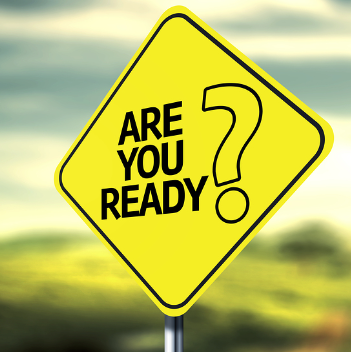 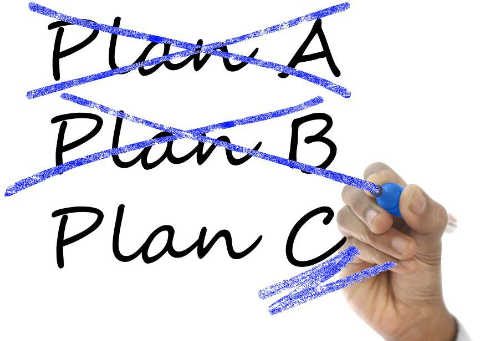 [Speaker Notes: COVID proved the importance of the HCCs with their direct links to the health care entities. Daily calls at first with the state that frequency has slowed down over time but we still meet with the HCCs at least twice a month and individually more often than that. The regions have continued making contact with hospitals, LTC, Behavioral Health 
Links to get PPE out to hospitals 
Data input]
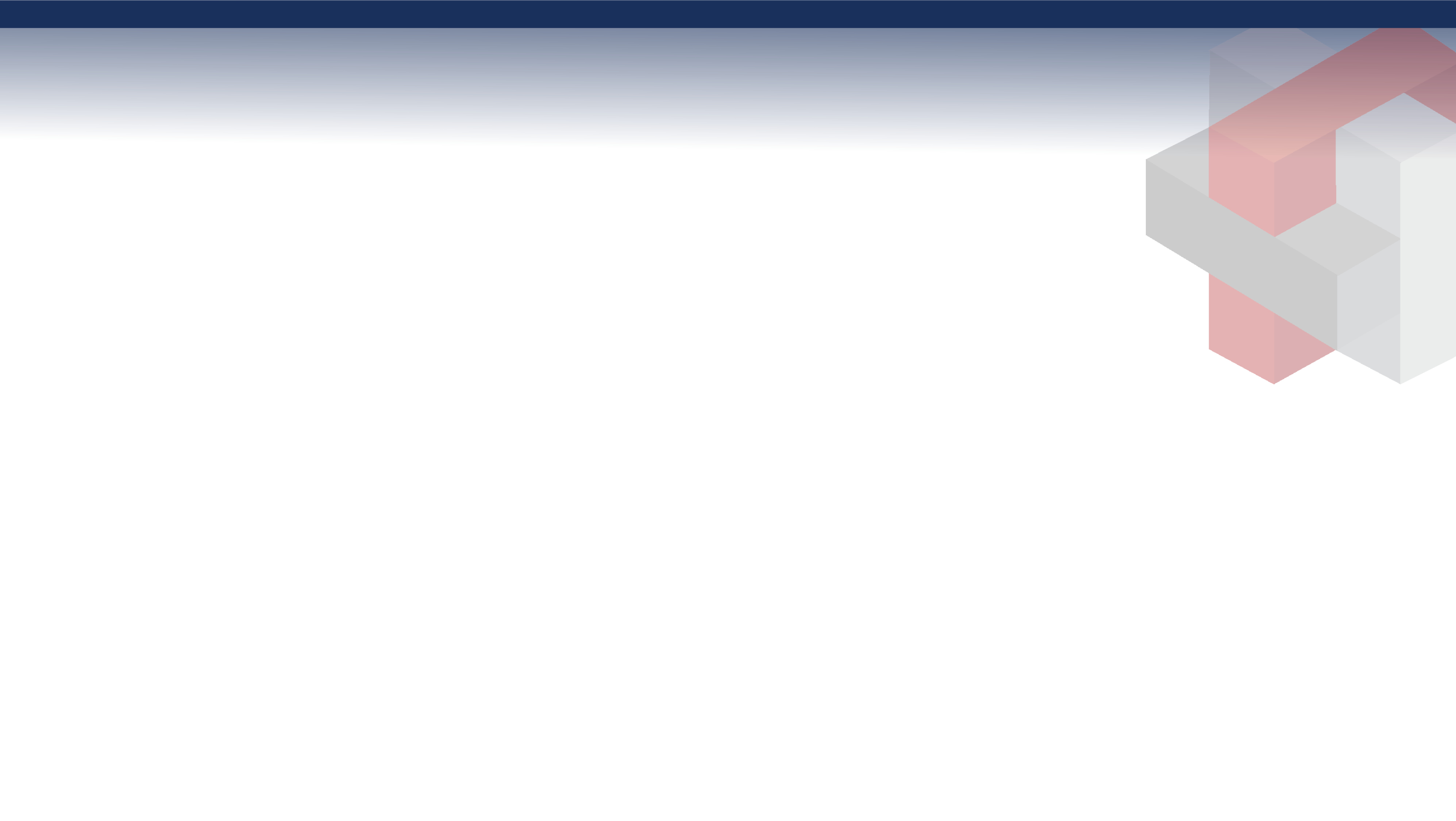 Regional Break Down
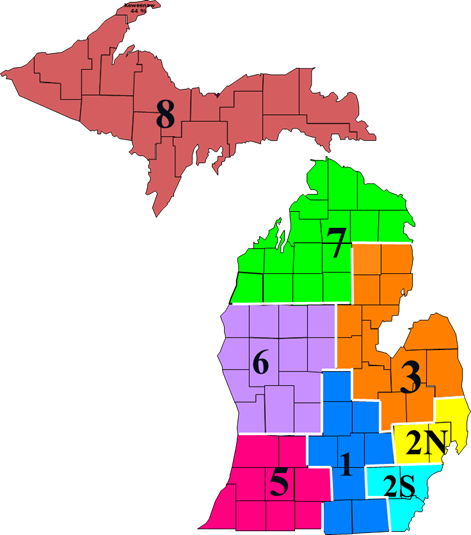 8 regions
84 counties 
97,990 square miles
9.96 million people
181 hospitals including acute care, psychiatric and pediatric facilities
436 Skilled Nursing Facilities
Estimated 4,000+ Other nursing home types
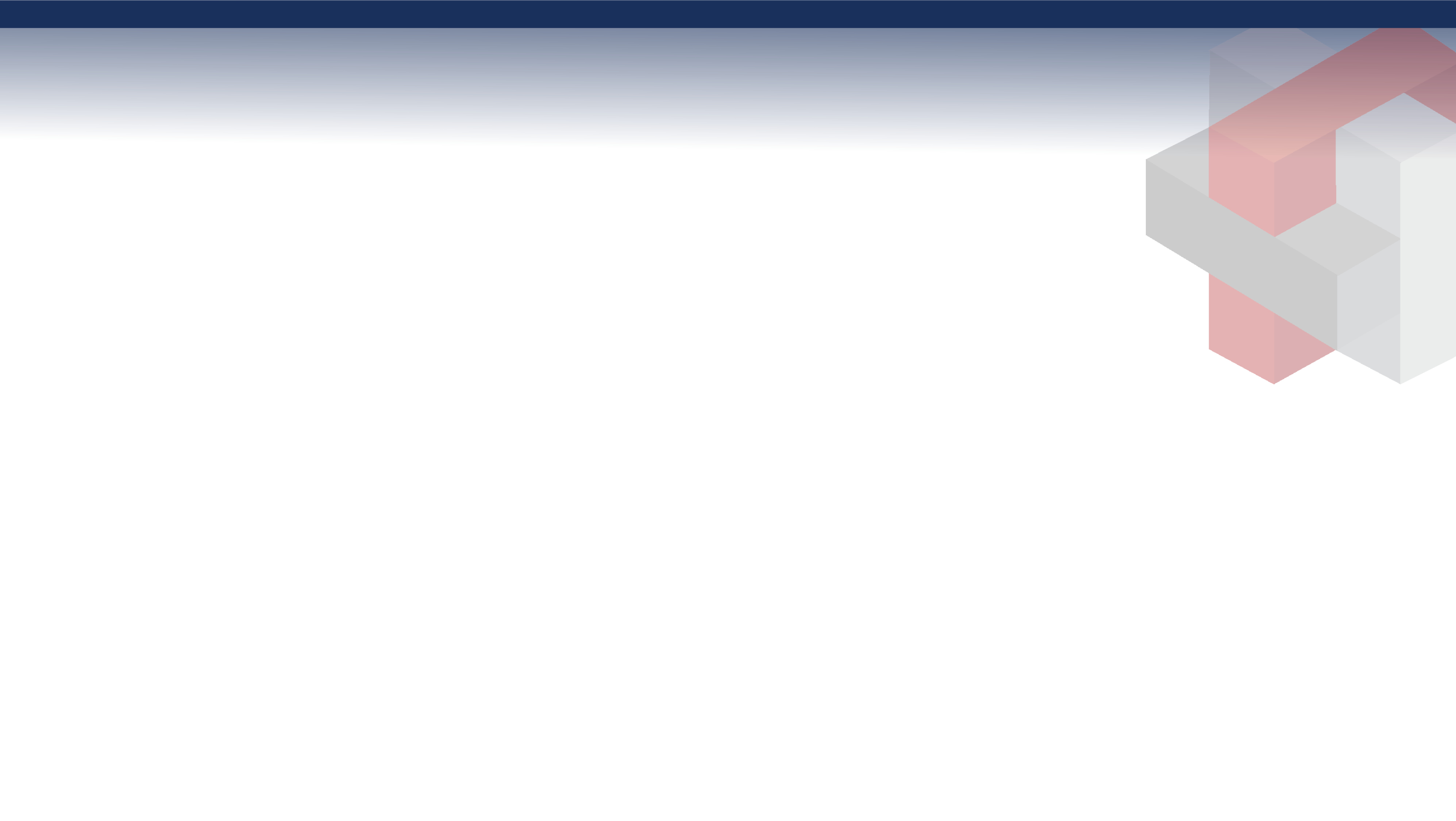 Coronavirus Outbreak
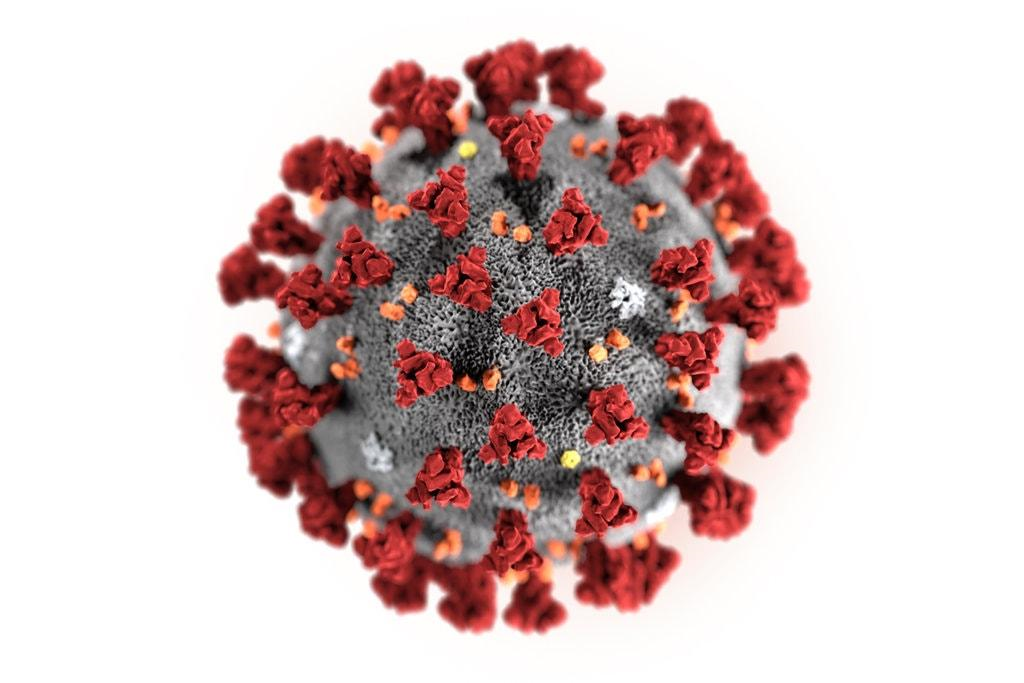 COVID in Michigan
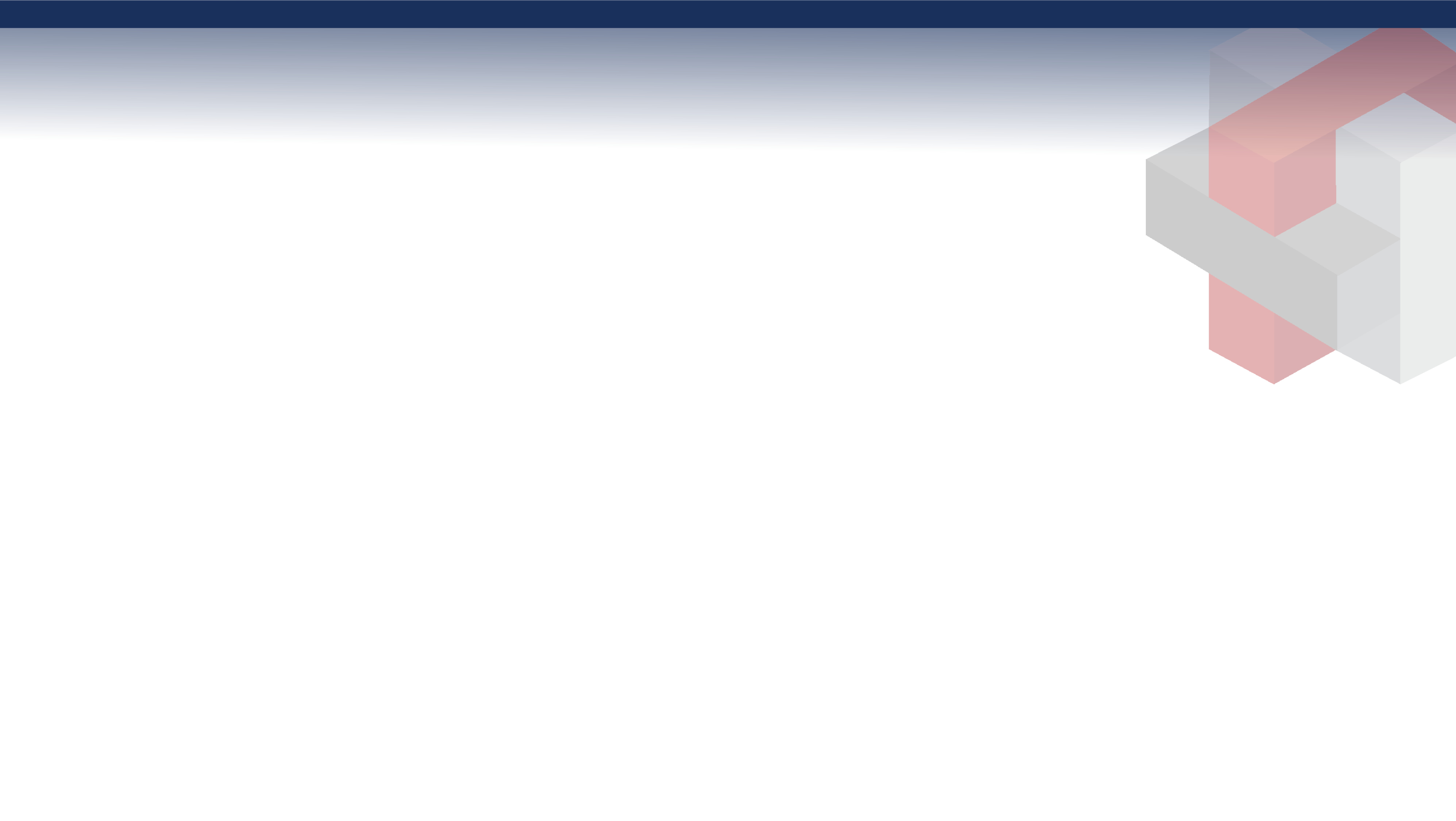 January 25: Three Michiganders are tested, although tests come back negative
January 29: Detroit Metro Airport begins screening for the virus
January 30: WHO declares a public health emergency of international concern as China reports thousands of coronavirus cases. The U.S. warns not to travel to China and the next day, the president suspends travel of foreign nationals from China
February 5: The CHECC is activated to prepare for the potential arrival of the virus
March 10: Gov. Gretchen Whitmer declares an emergency after confirming the state’s first two cases of the new coronavirus, an Oakland County woman and a Wayne County man tested positive
March 13: The President declares a national emergency.
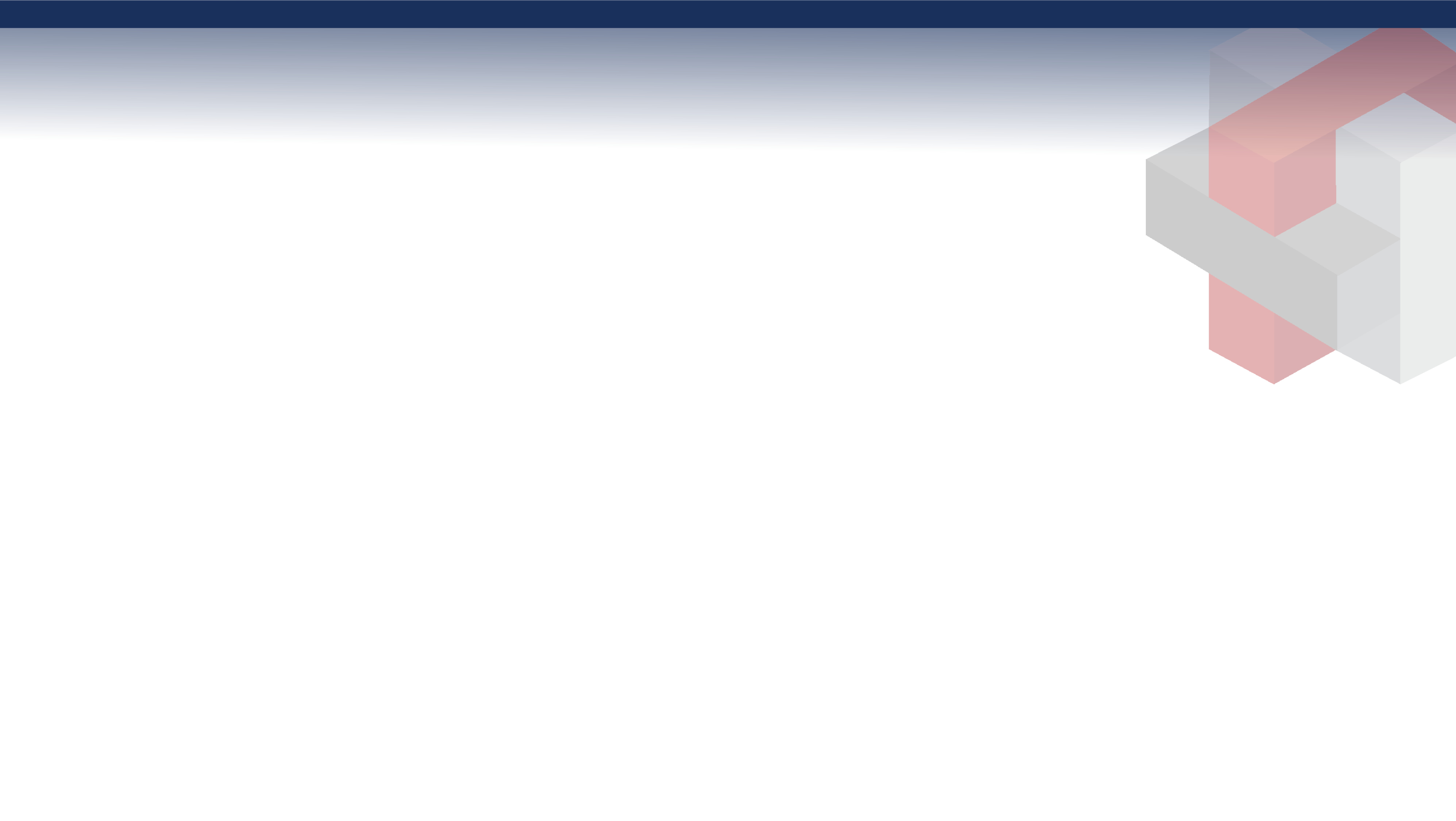 MDHHS’s Adaptation of traditional ICS
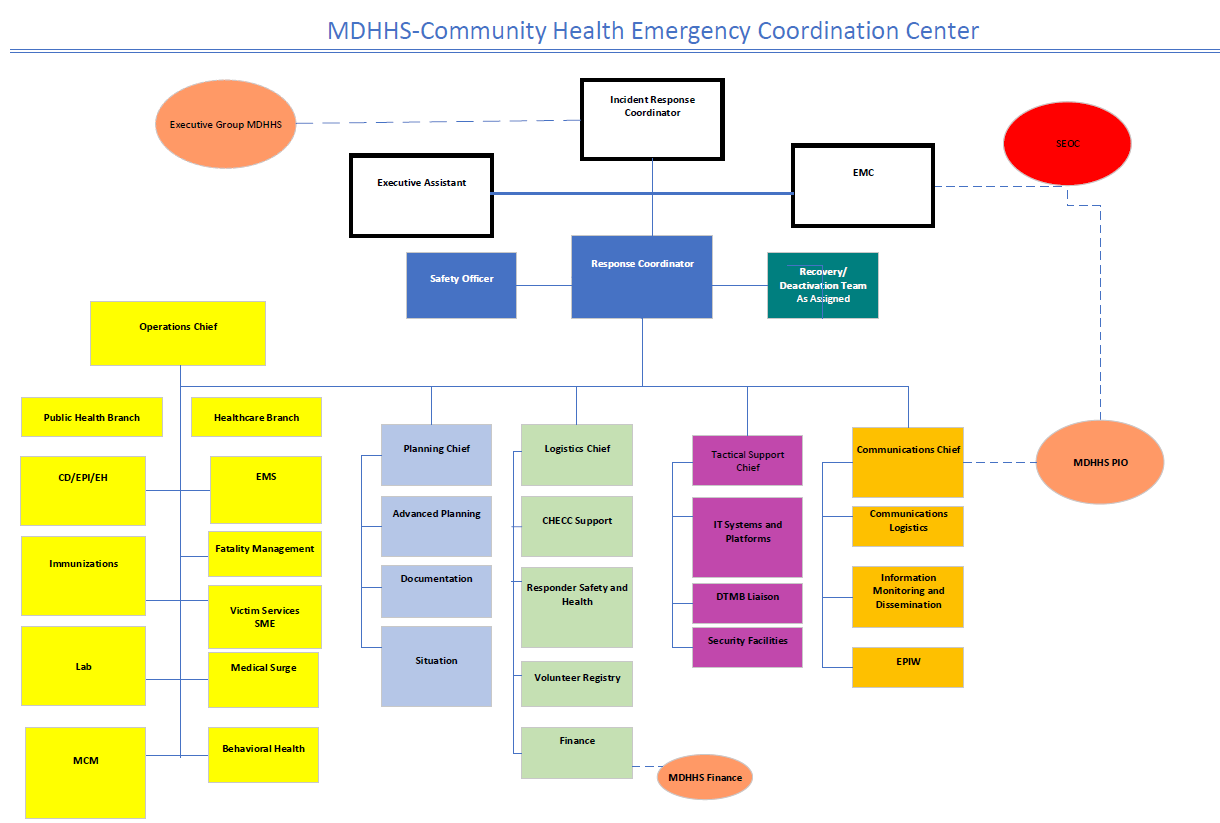 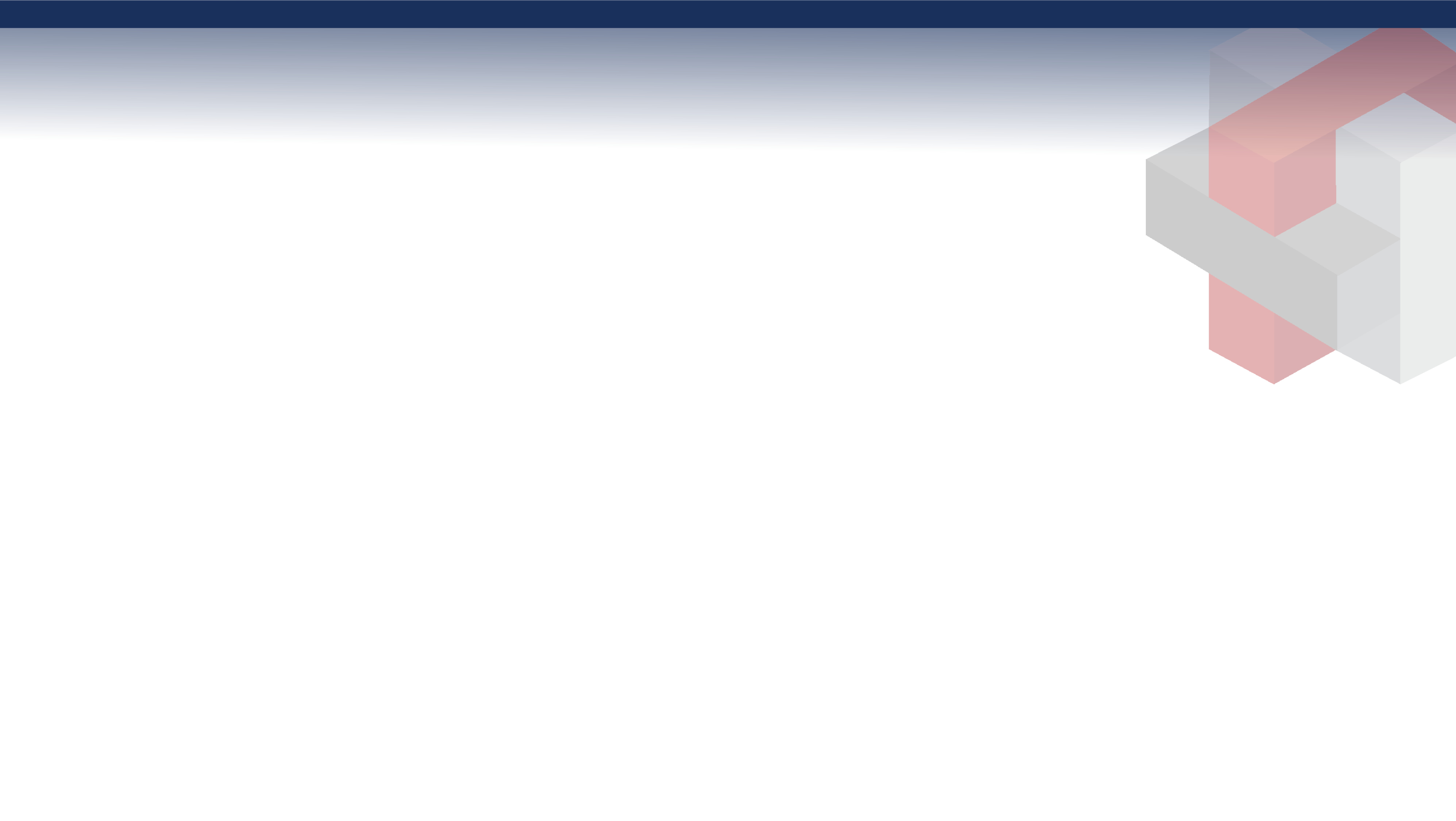 MDHHS’s Adaptation of traditional ICS
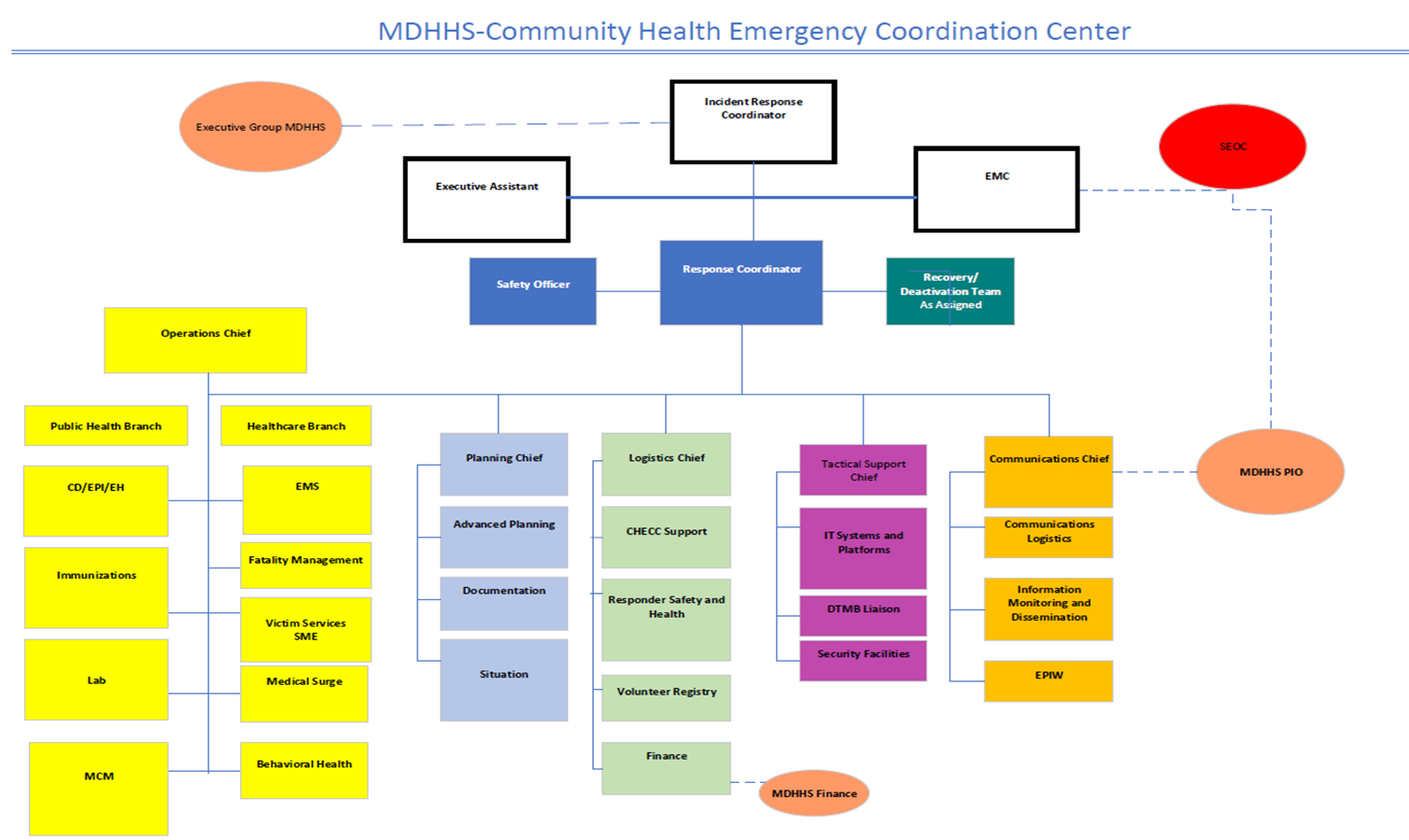 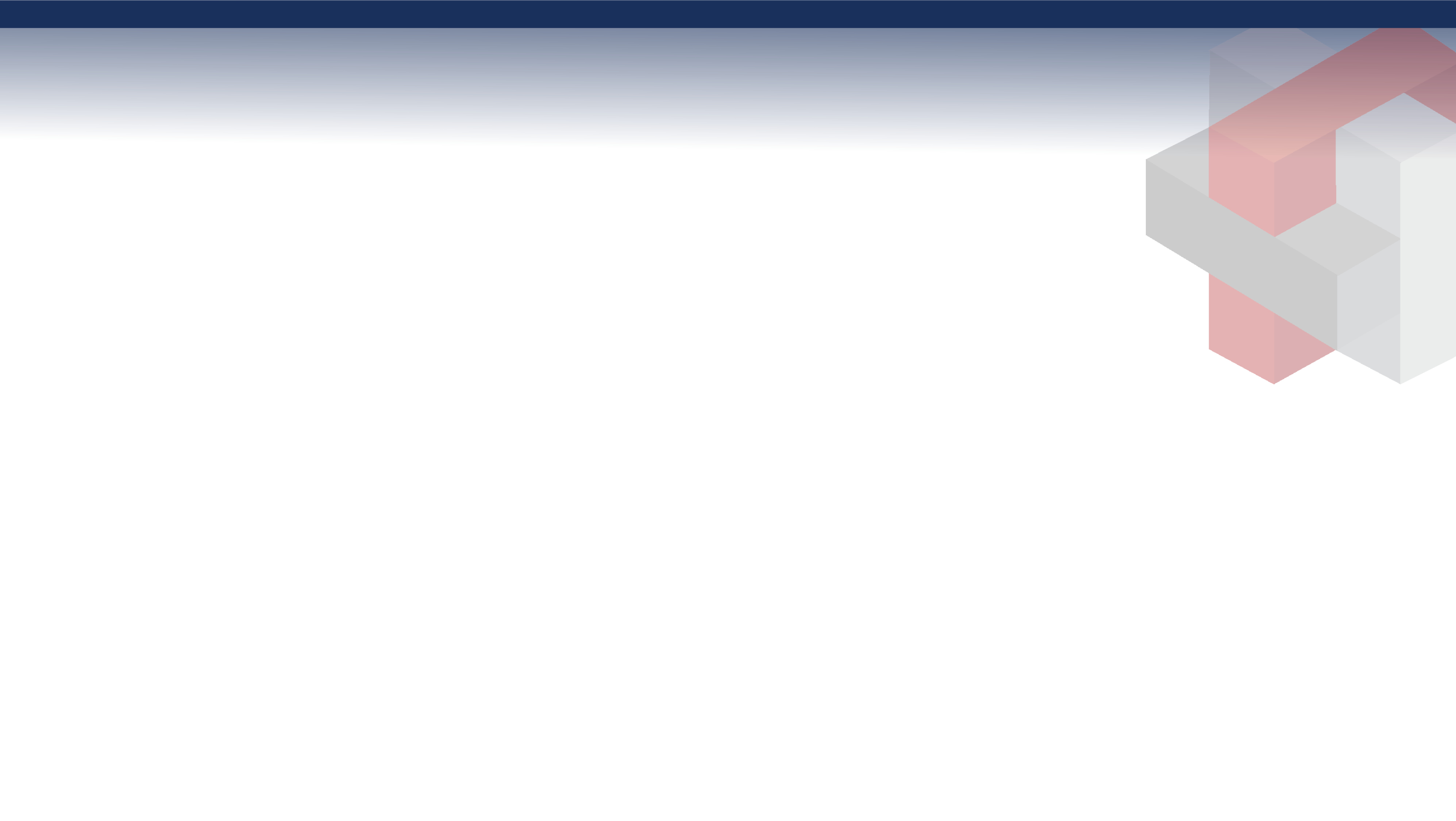 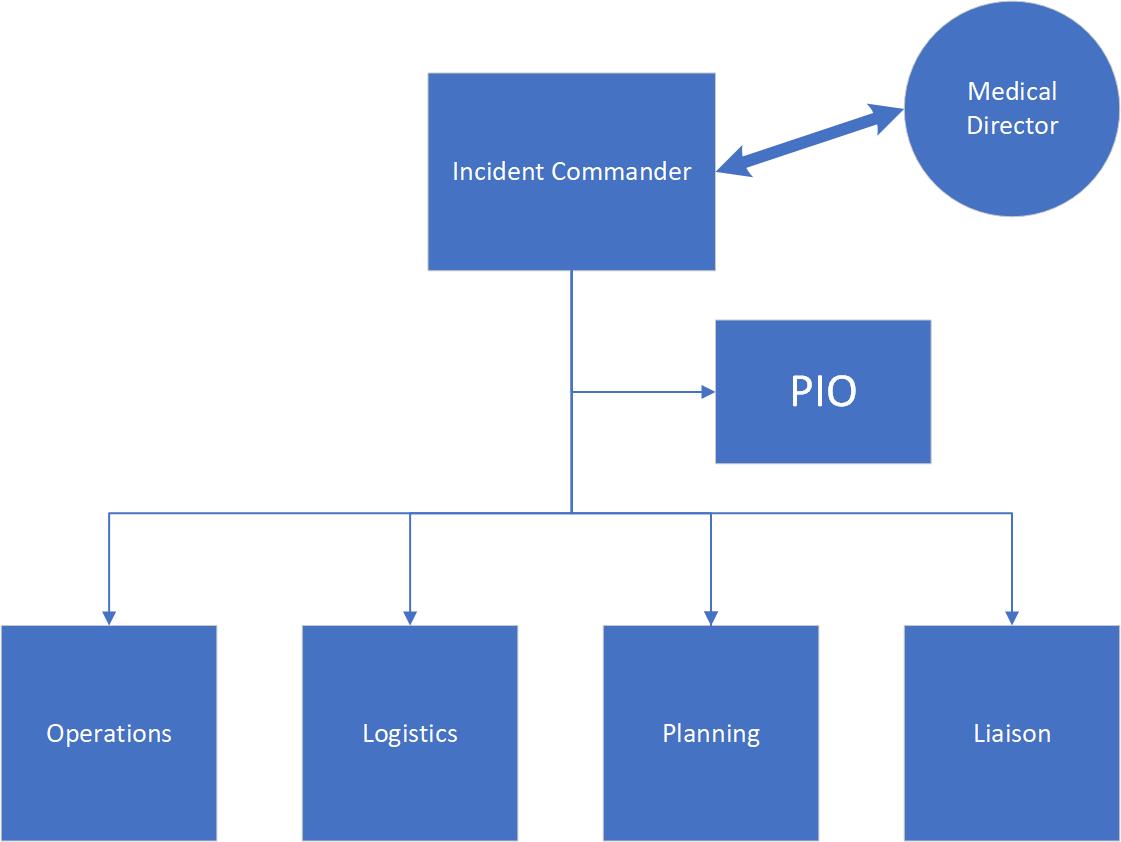 Region 6
Incident Command Structure
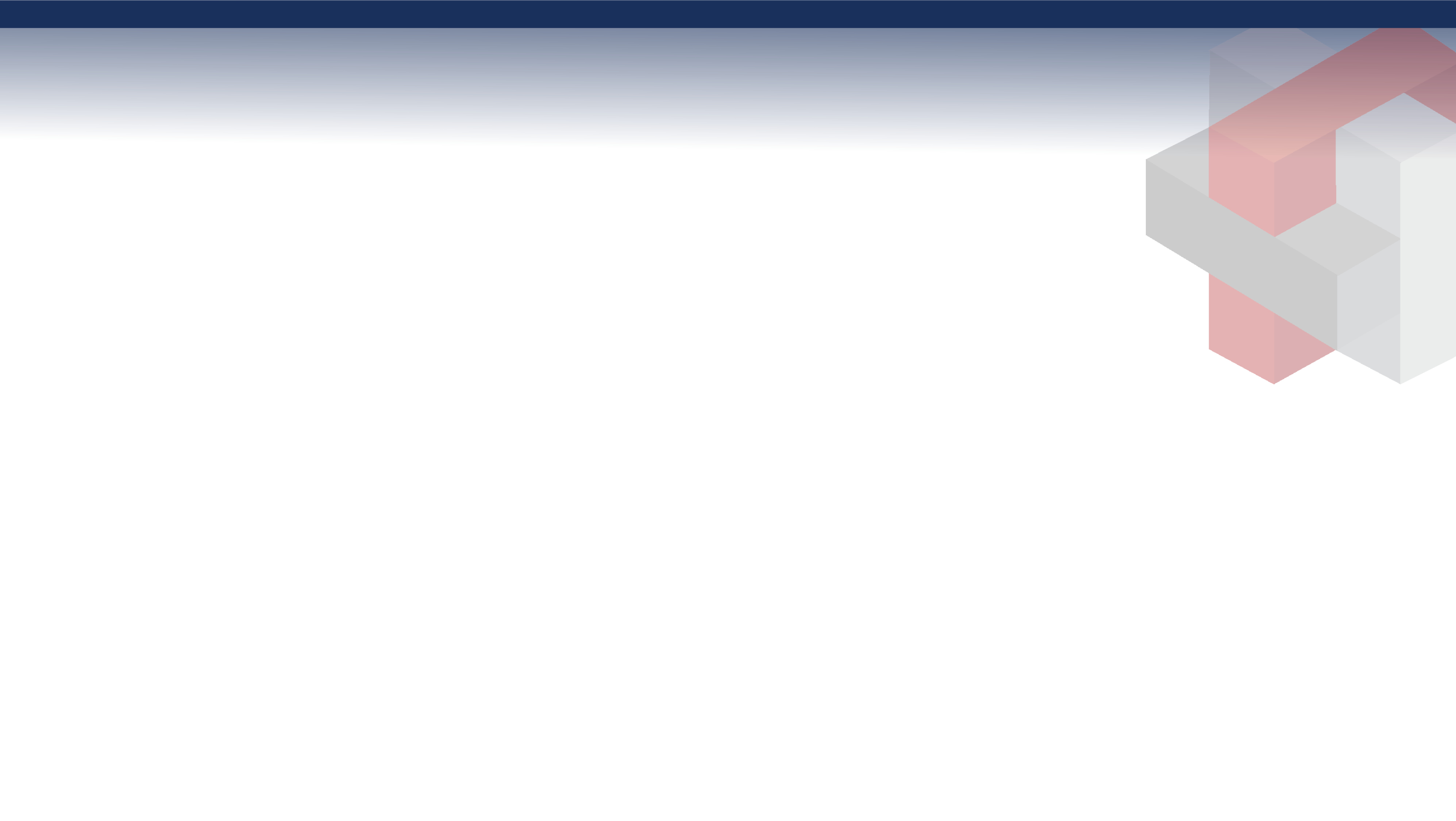 Region 6 Organizational Chart
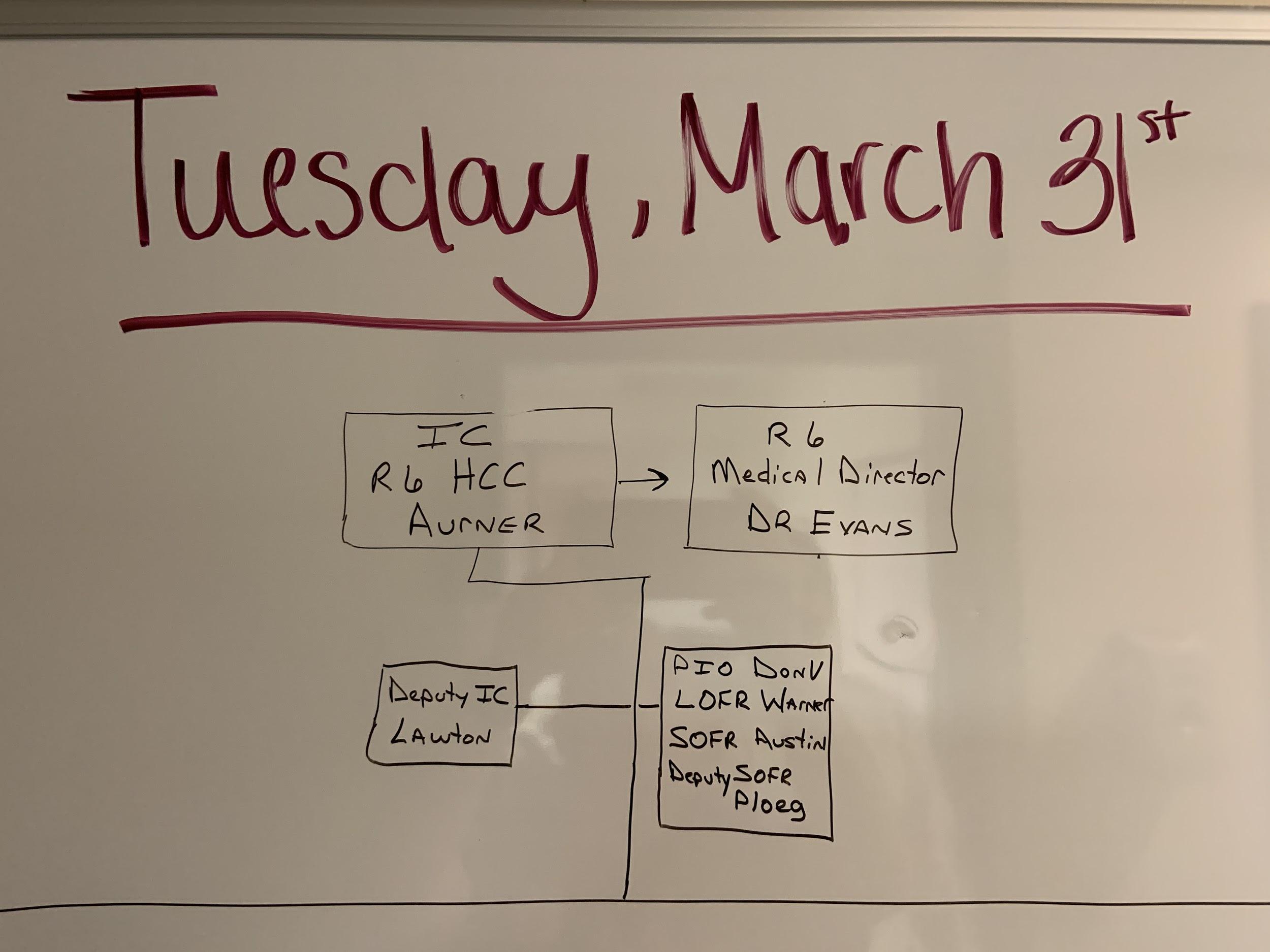 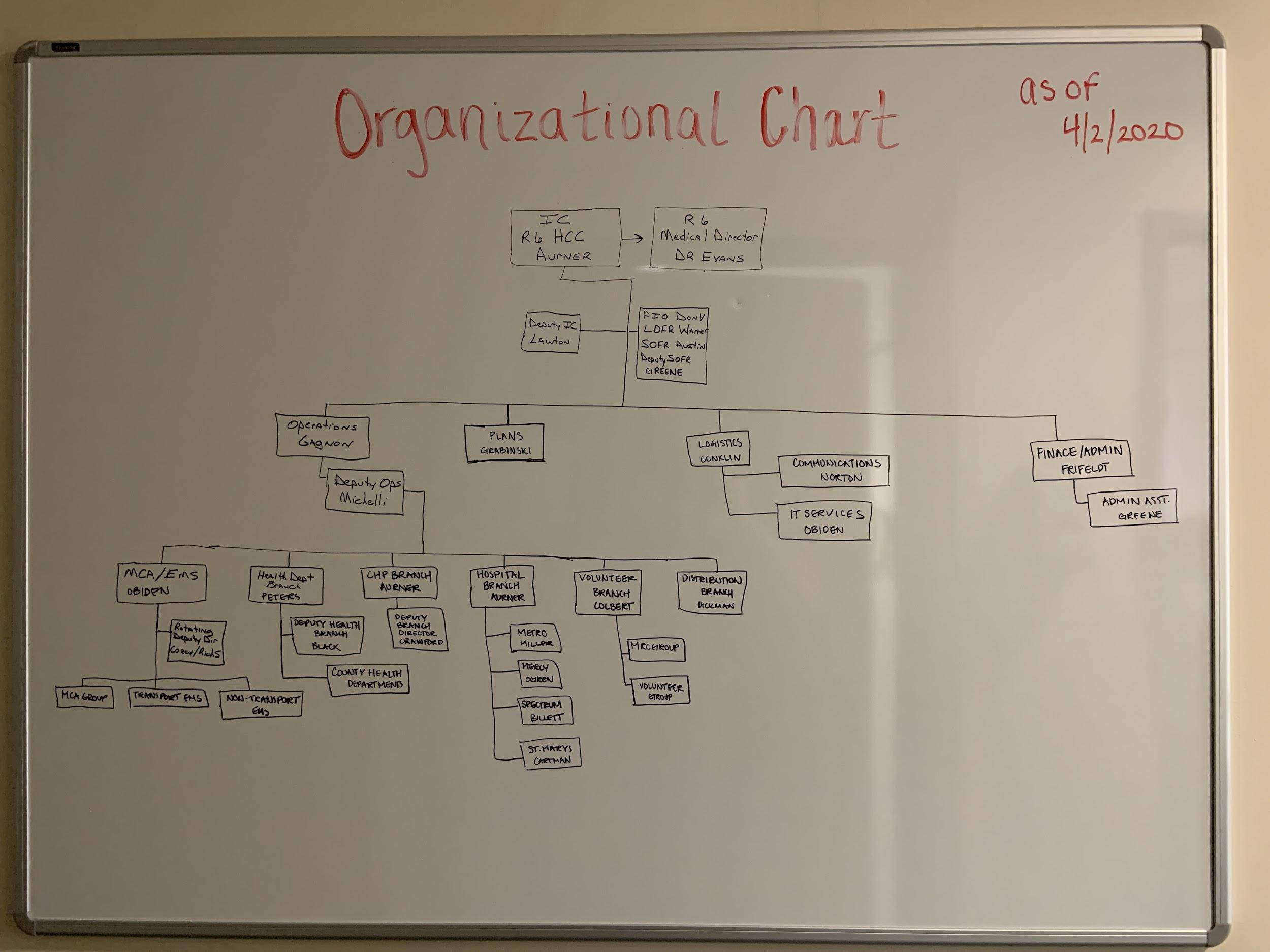 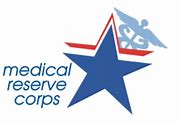 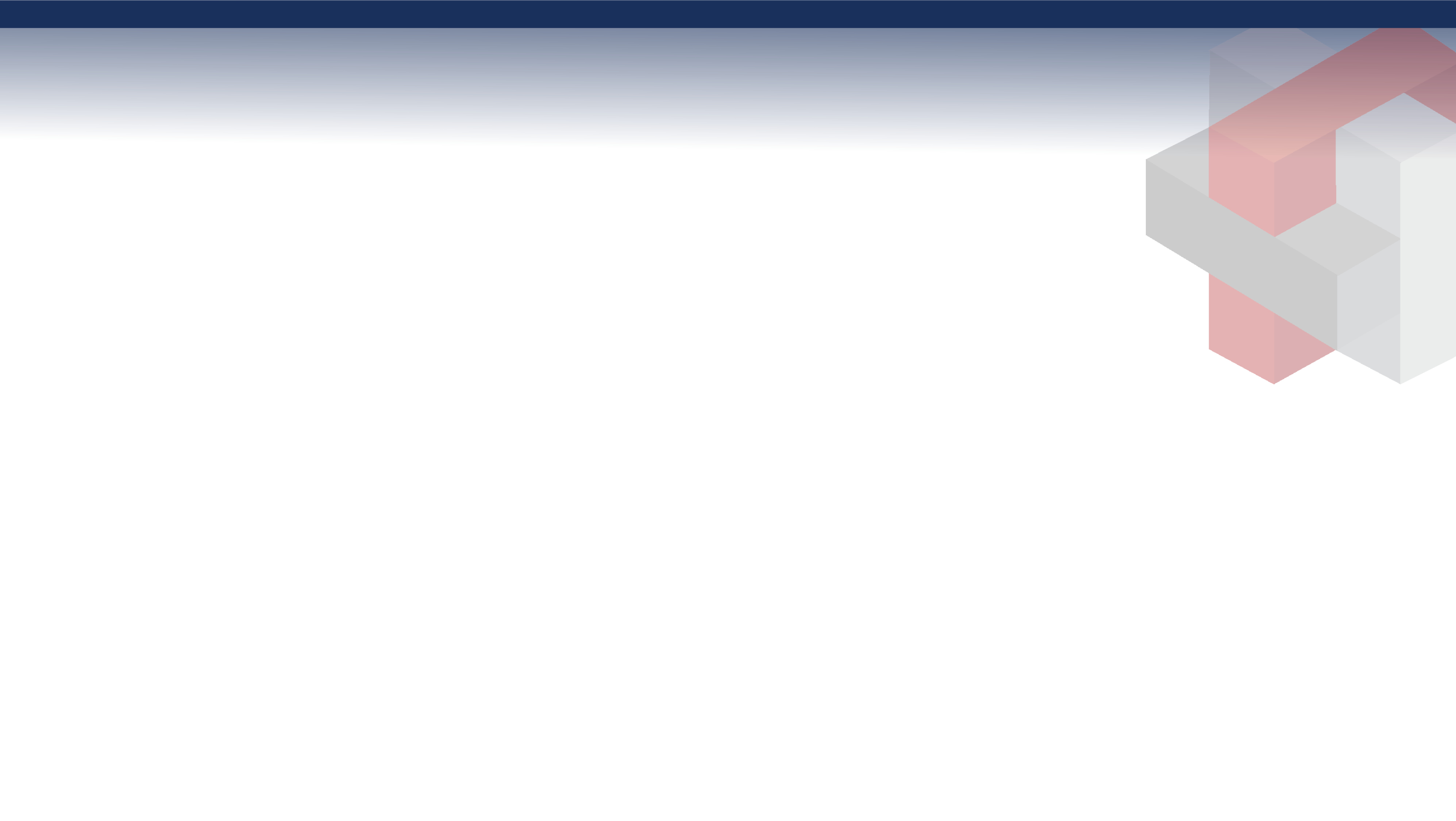 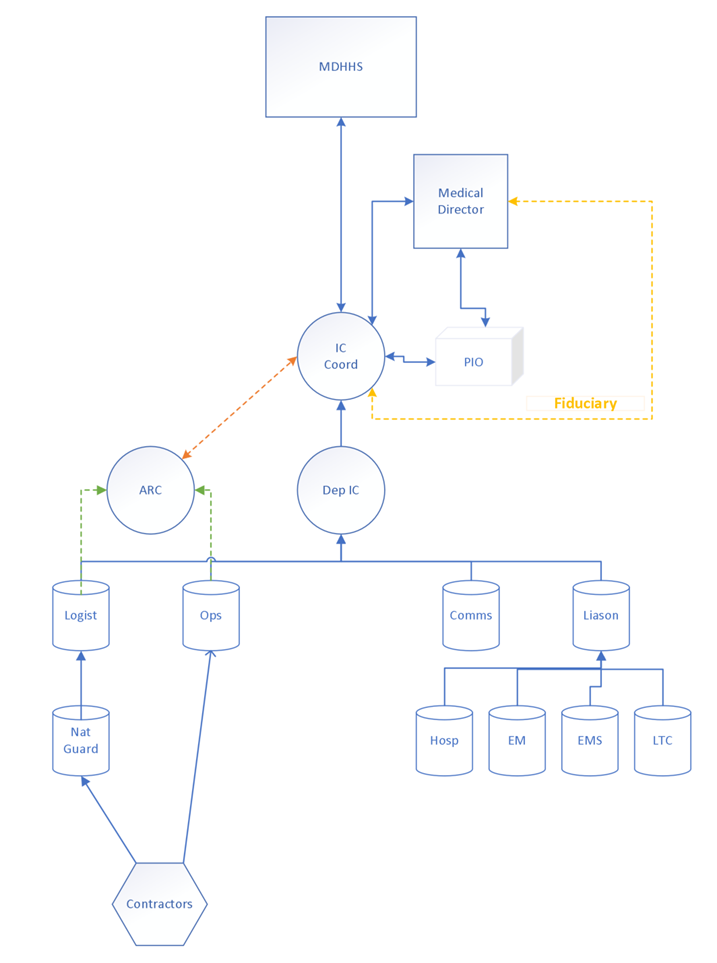 Incident Command
 Reporting Structure - ish
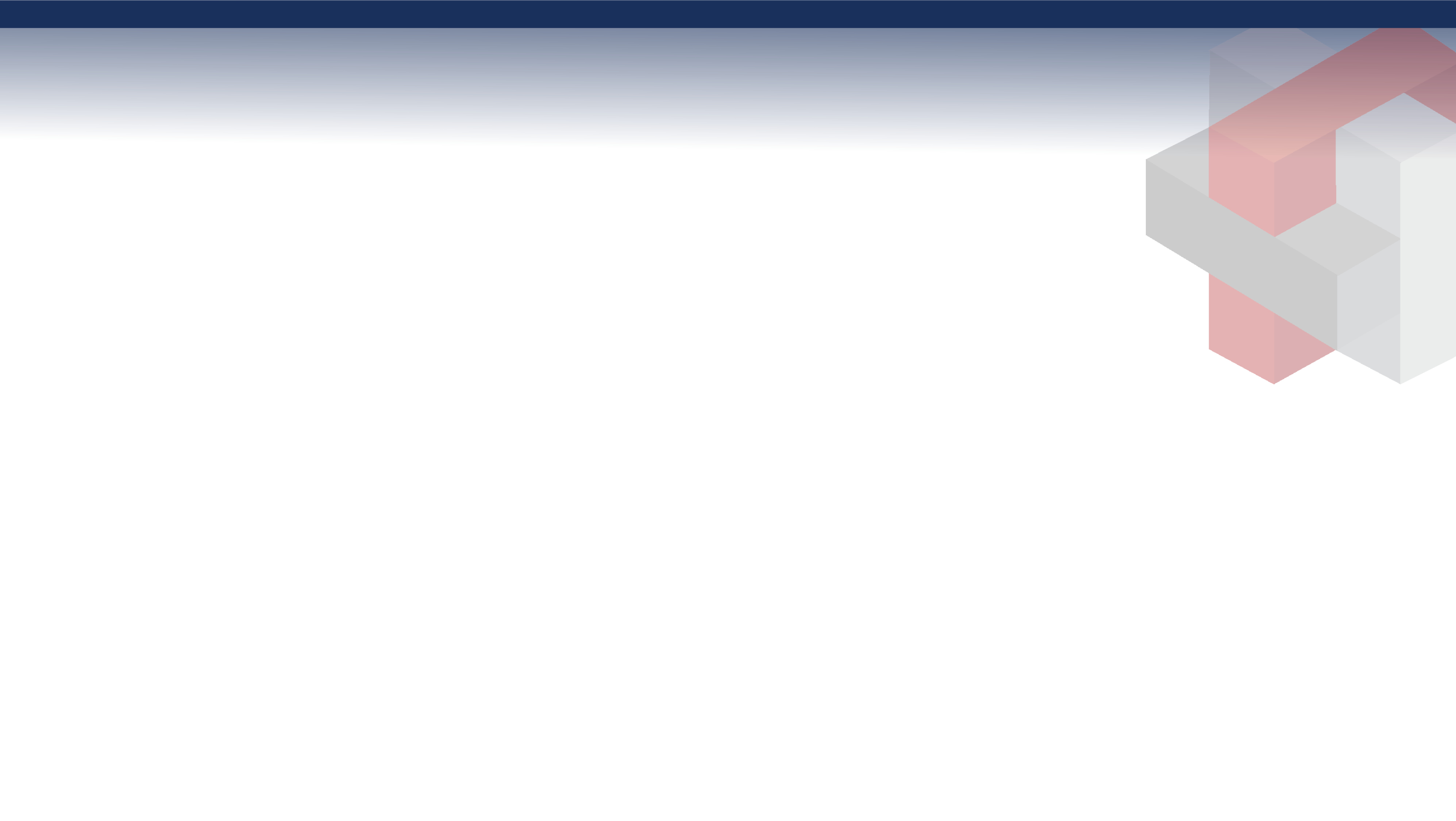 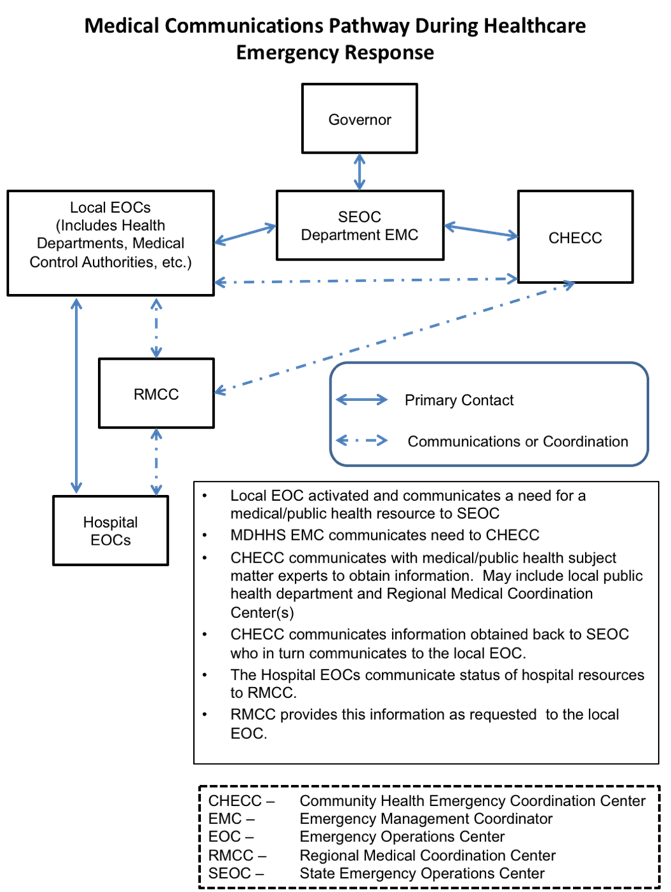 How it all Fits Together
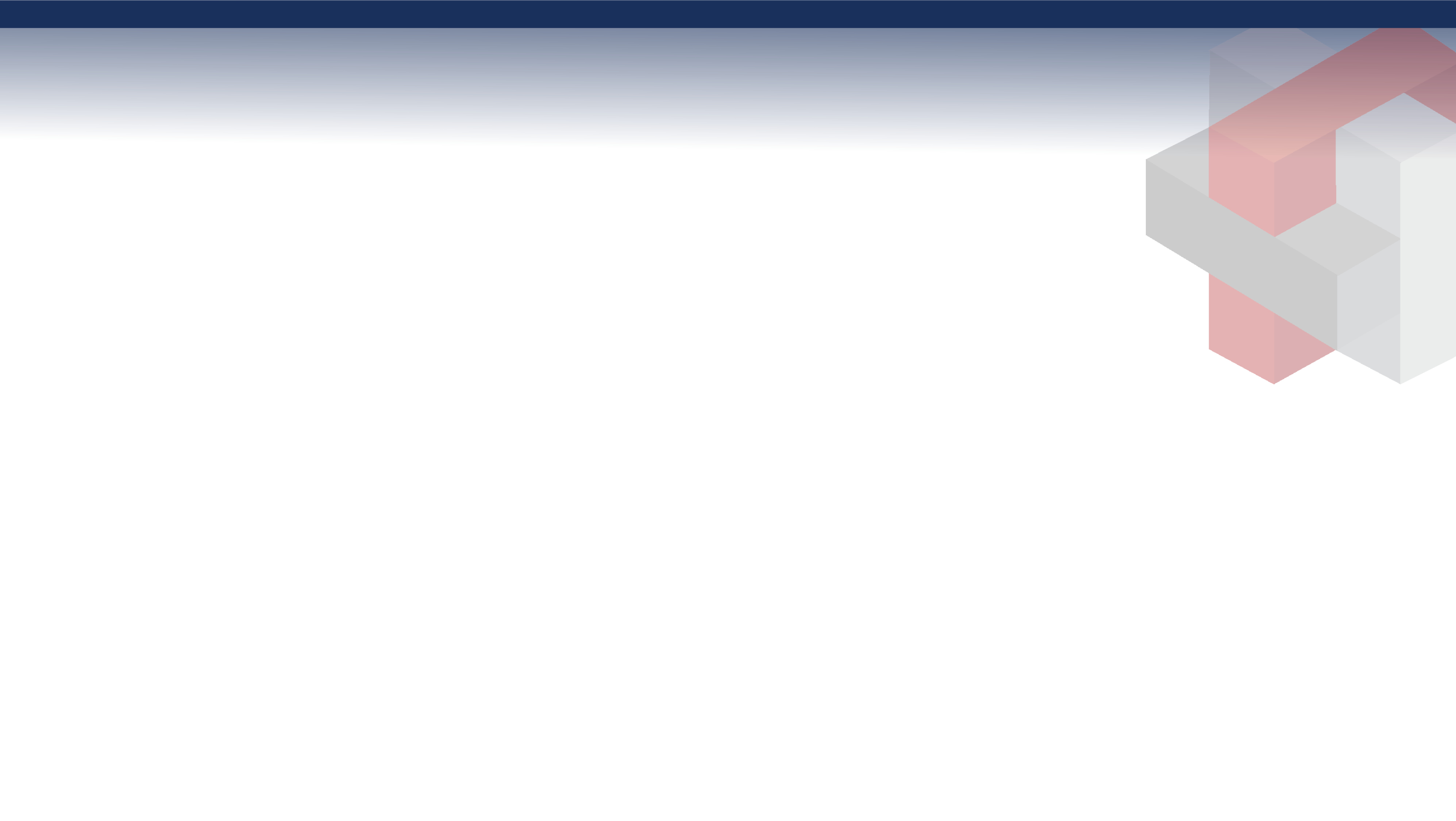 Traditional Flow of Information
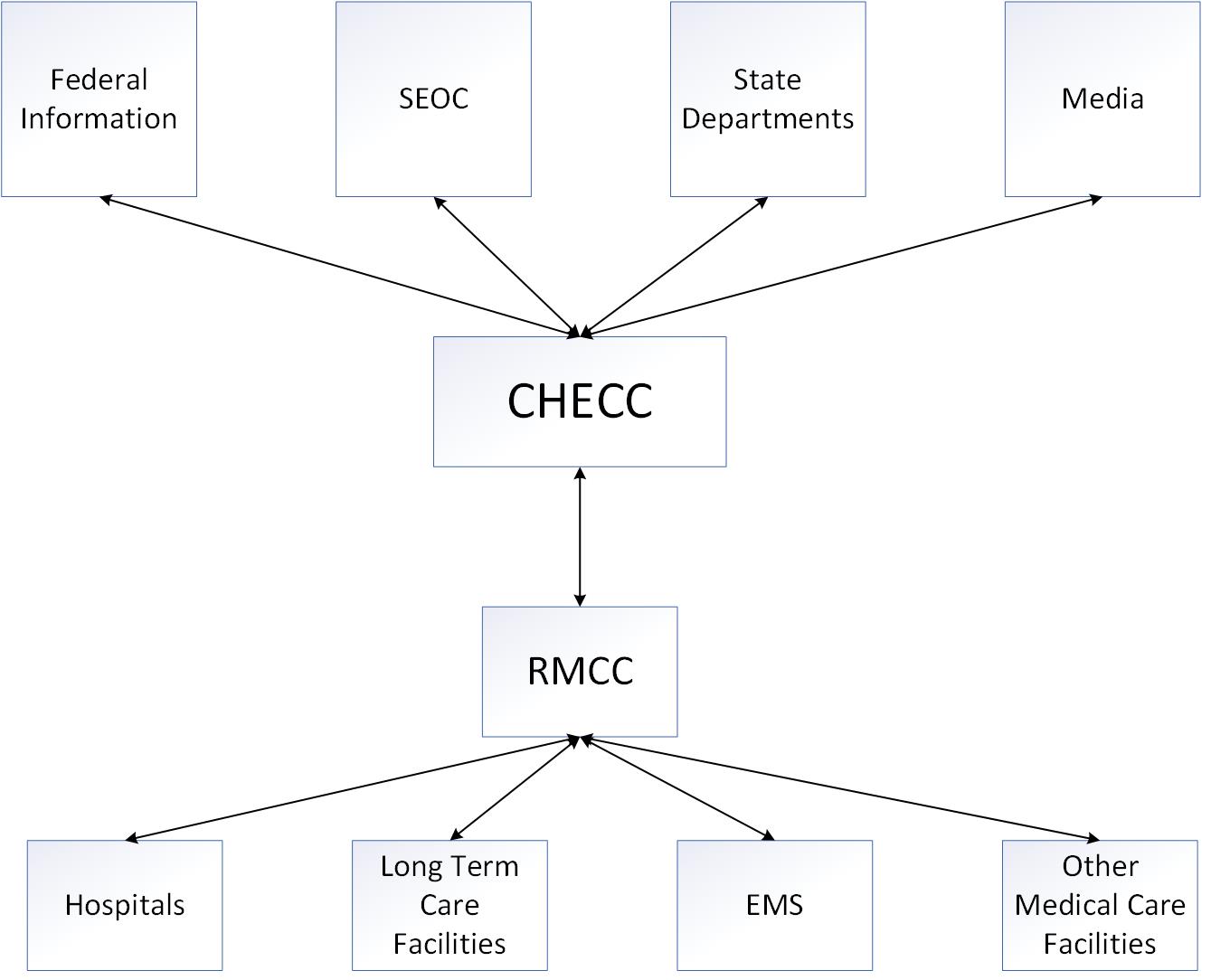 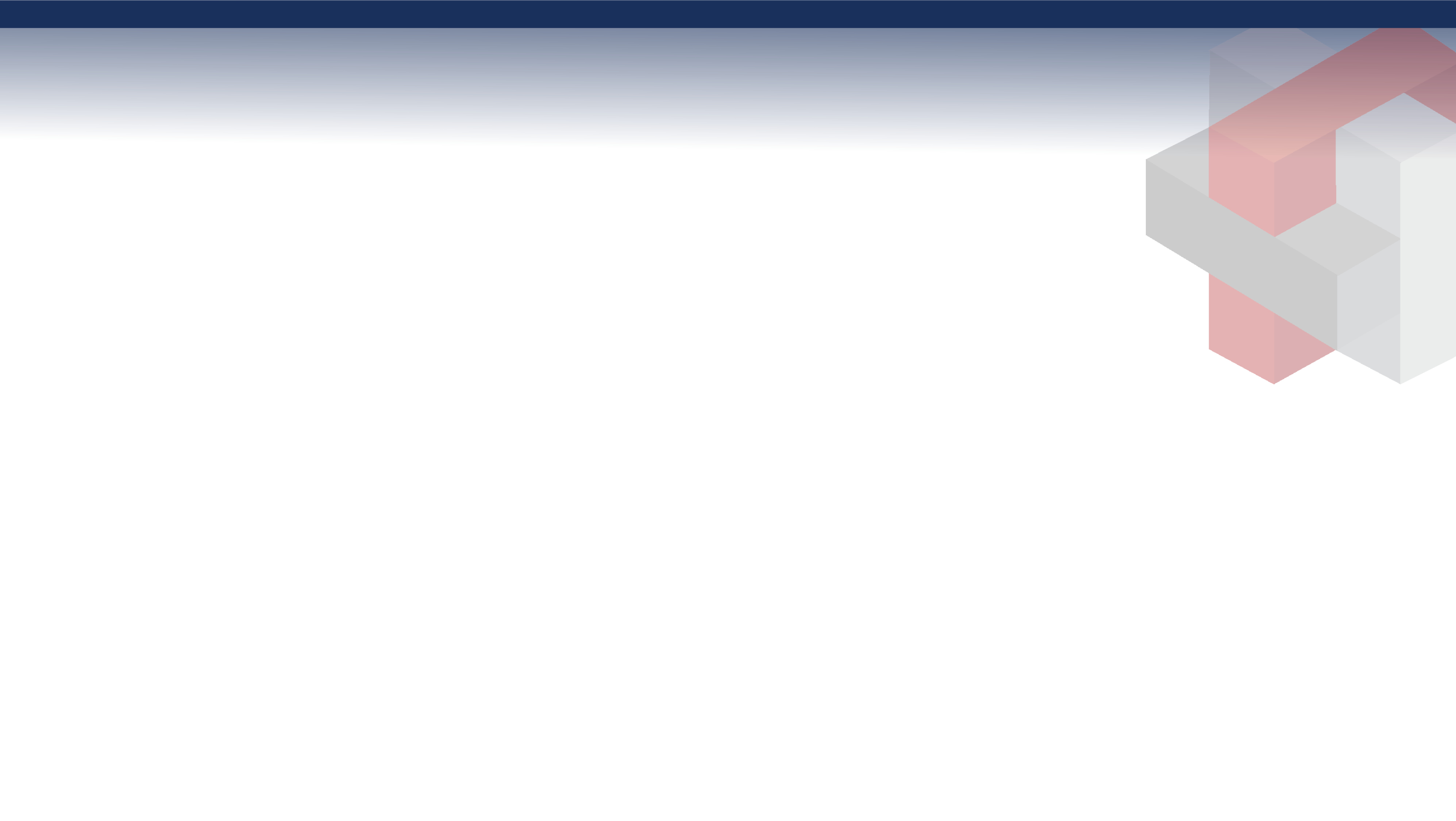 Modified Flow of Information
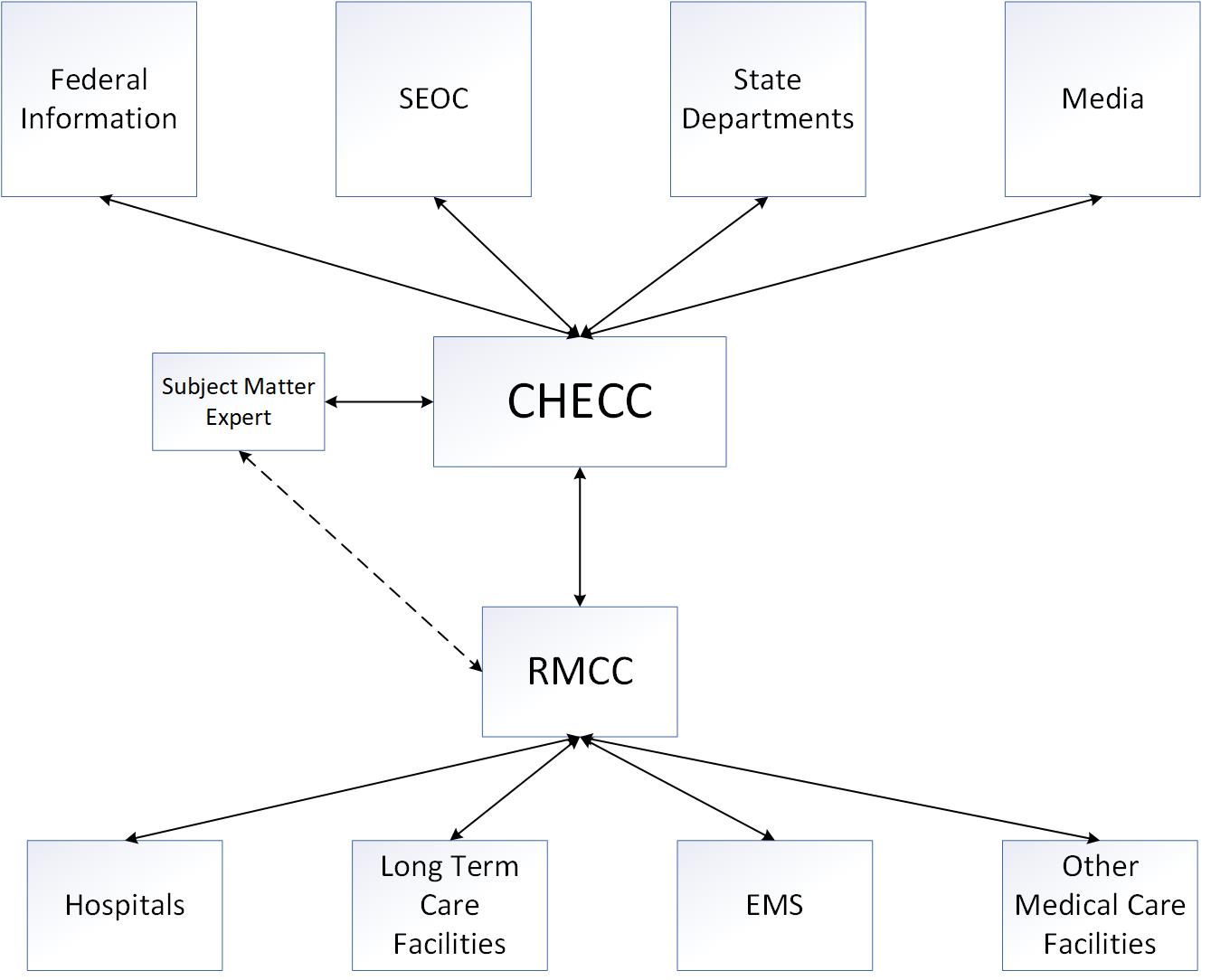 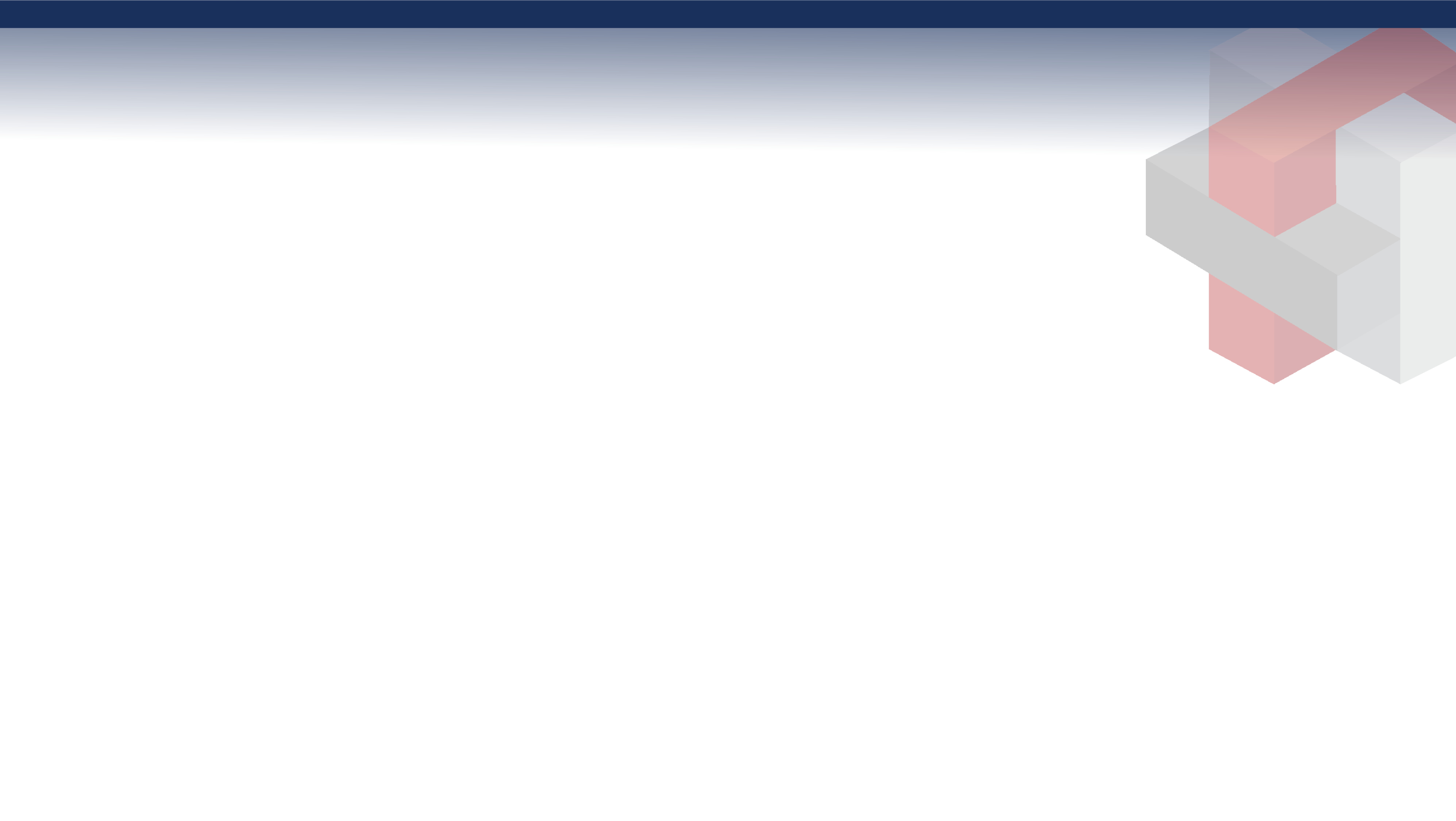 How many people do you think it takes to run a regional Medical Coordination Center?
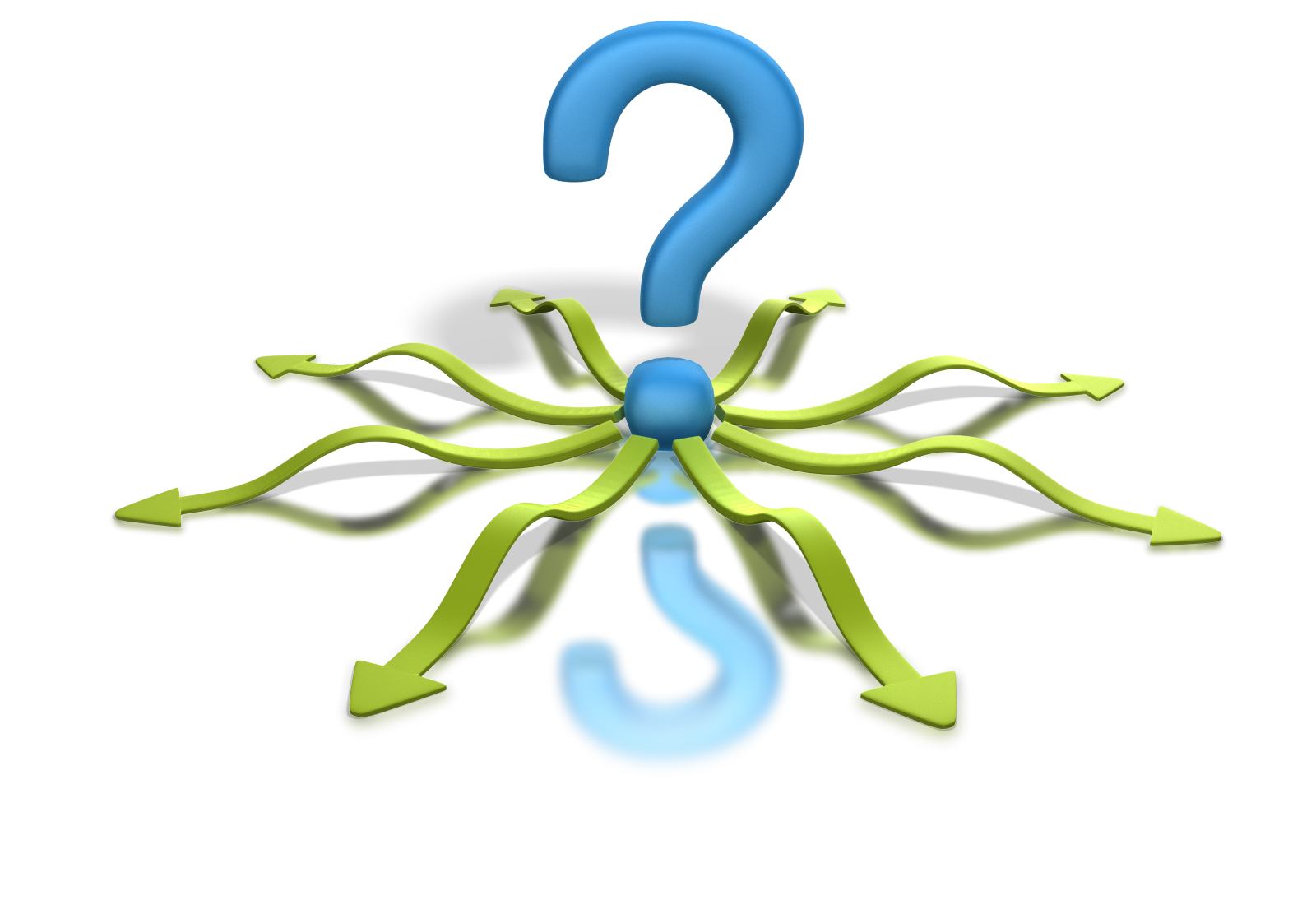 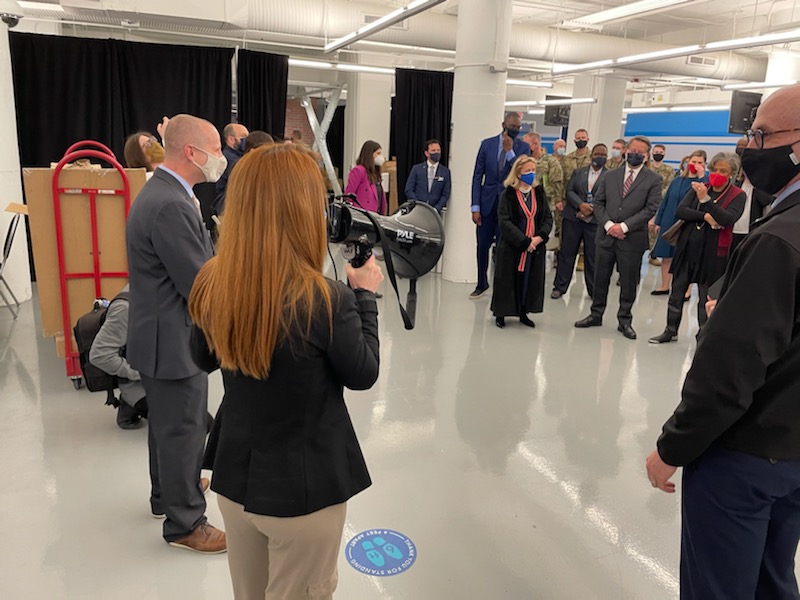 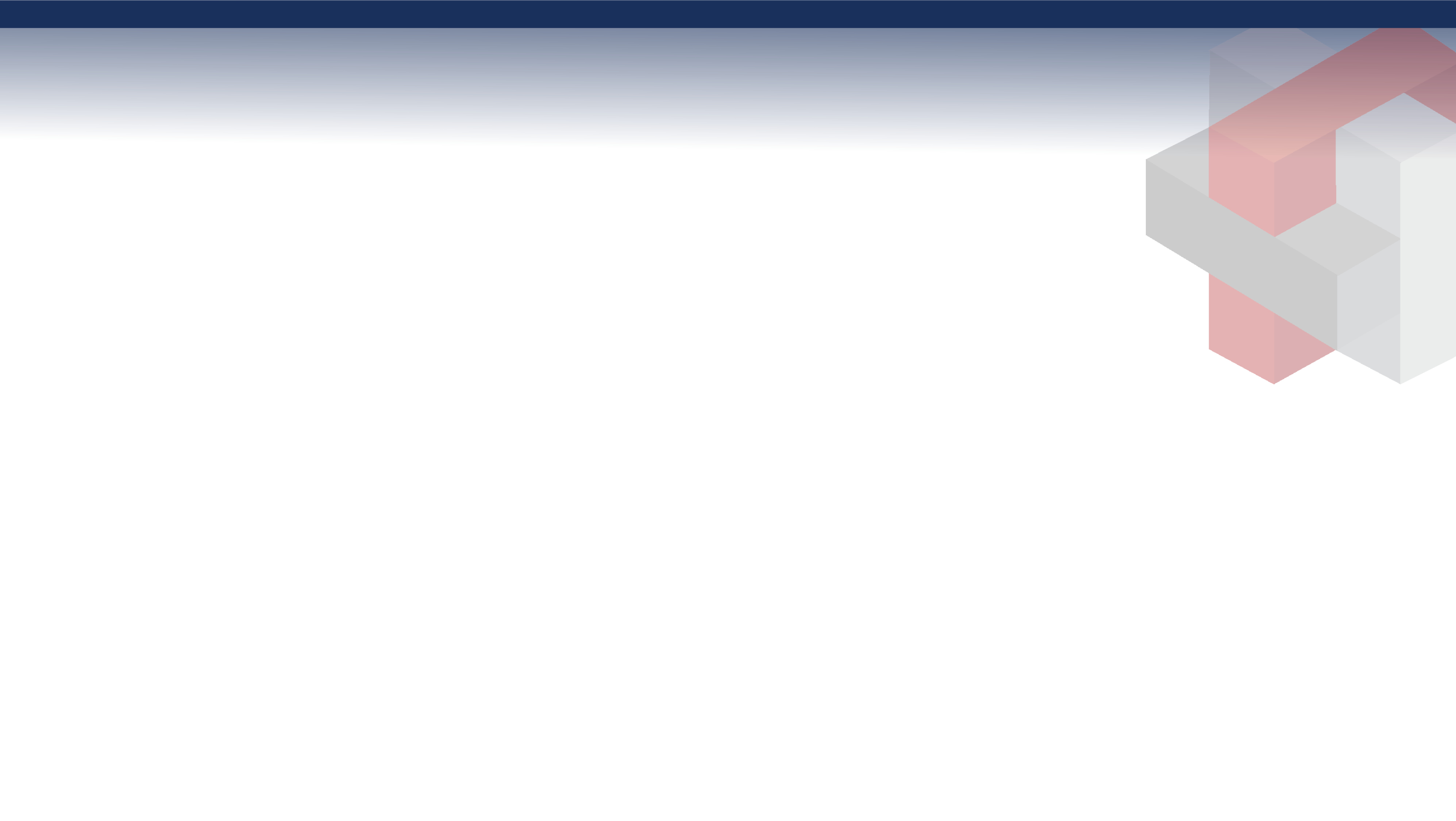 Public Information
CHECC houses the MDHHS Public Information Officer.

Information is pushed through the chain of command for full situational awareness.
[Speaker Notes: Early Accurate Often]
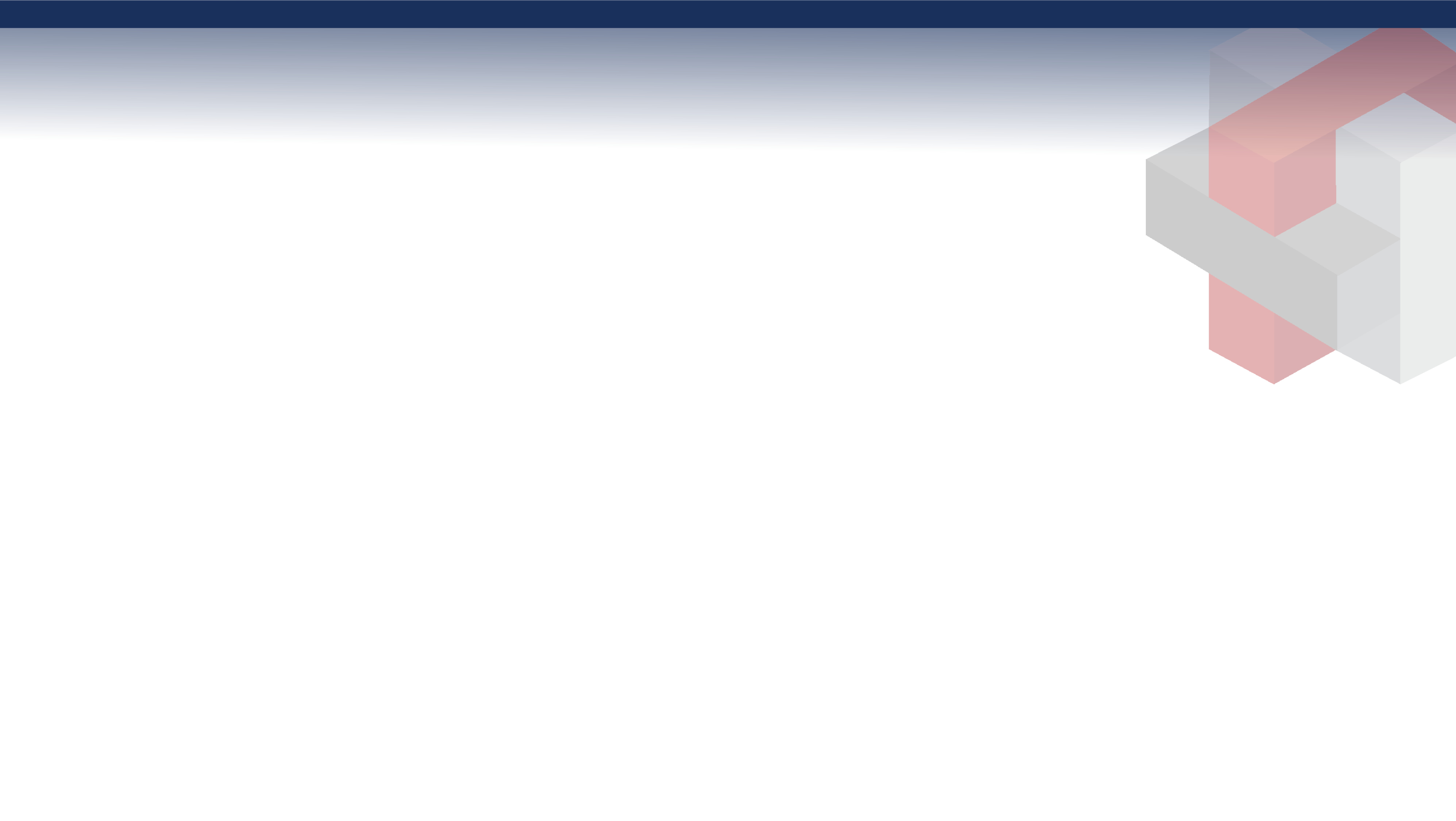 Public Information
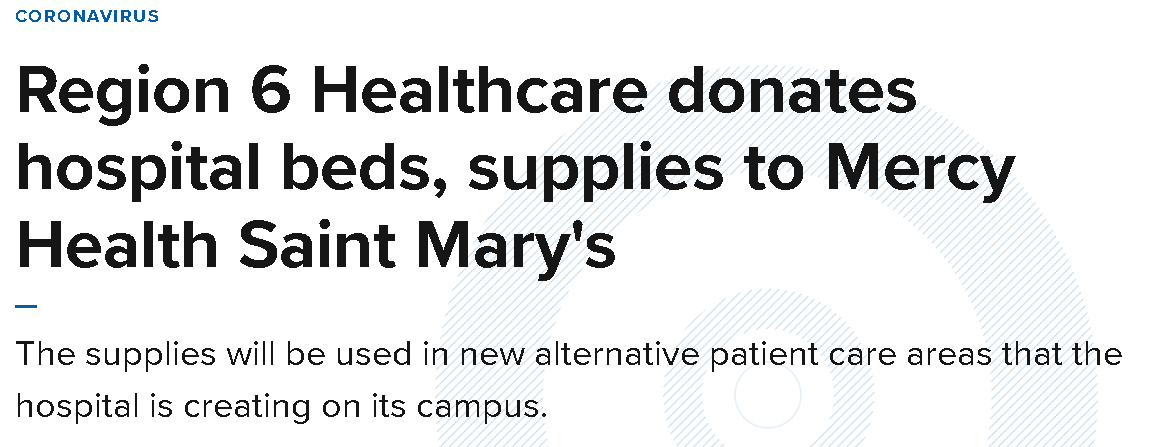 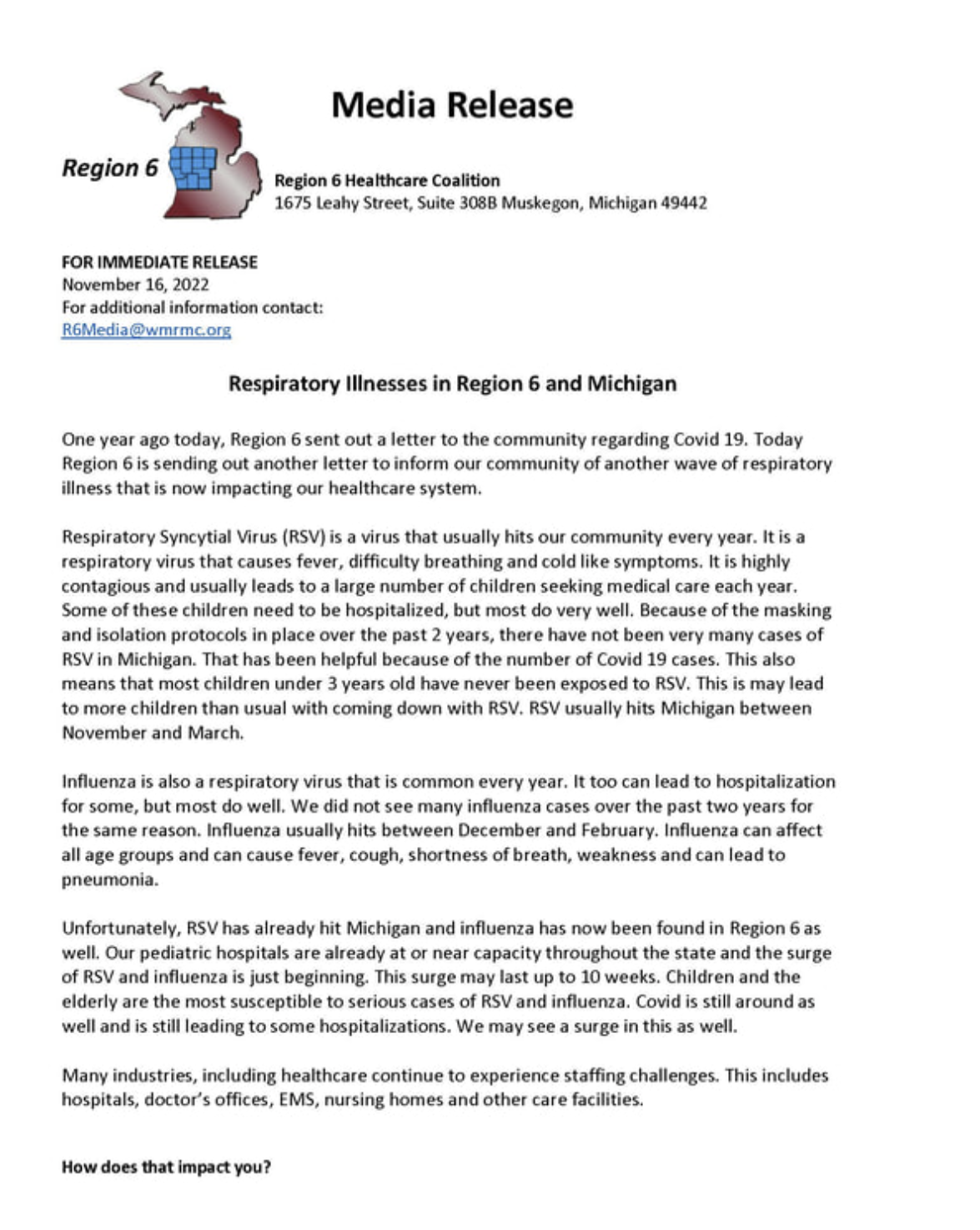 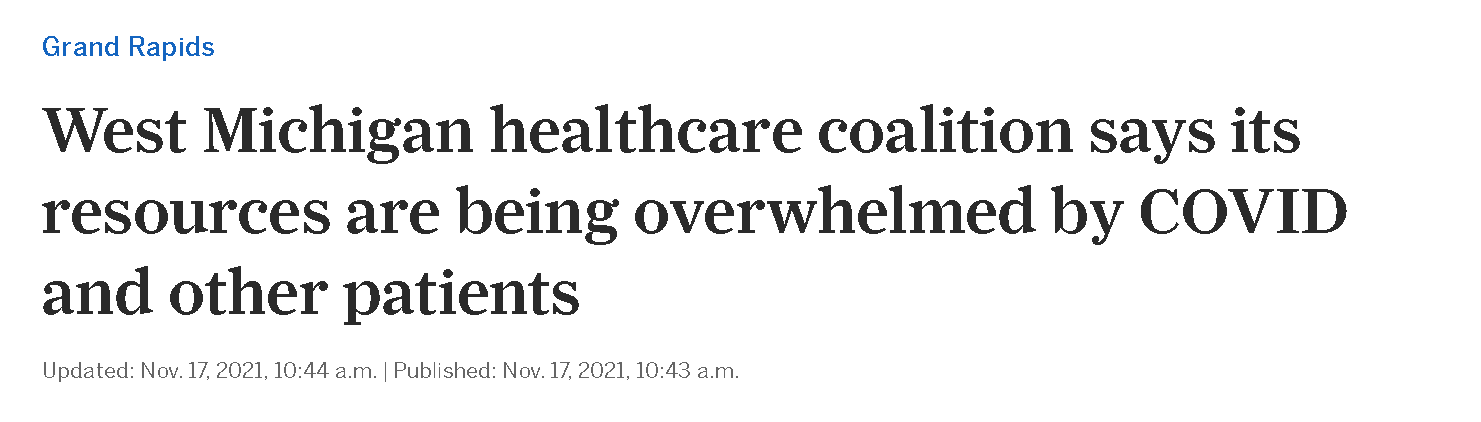 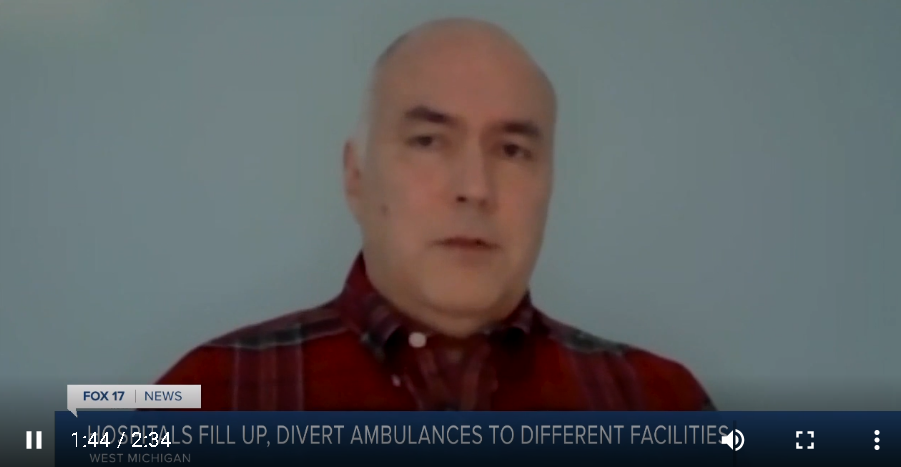 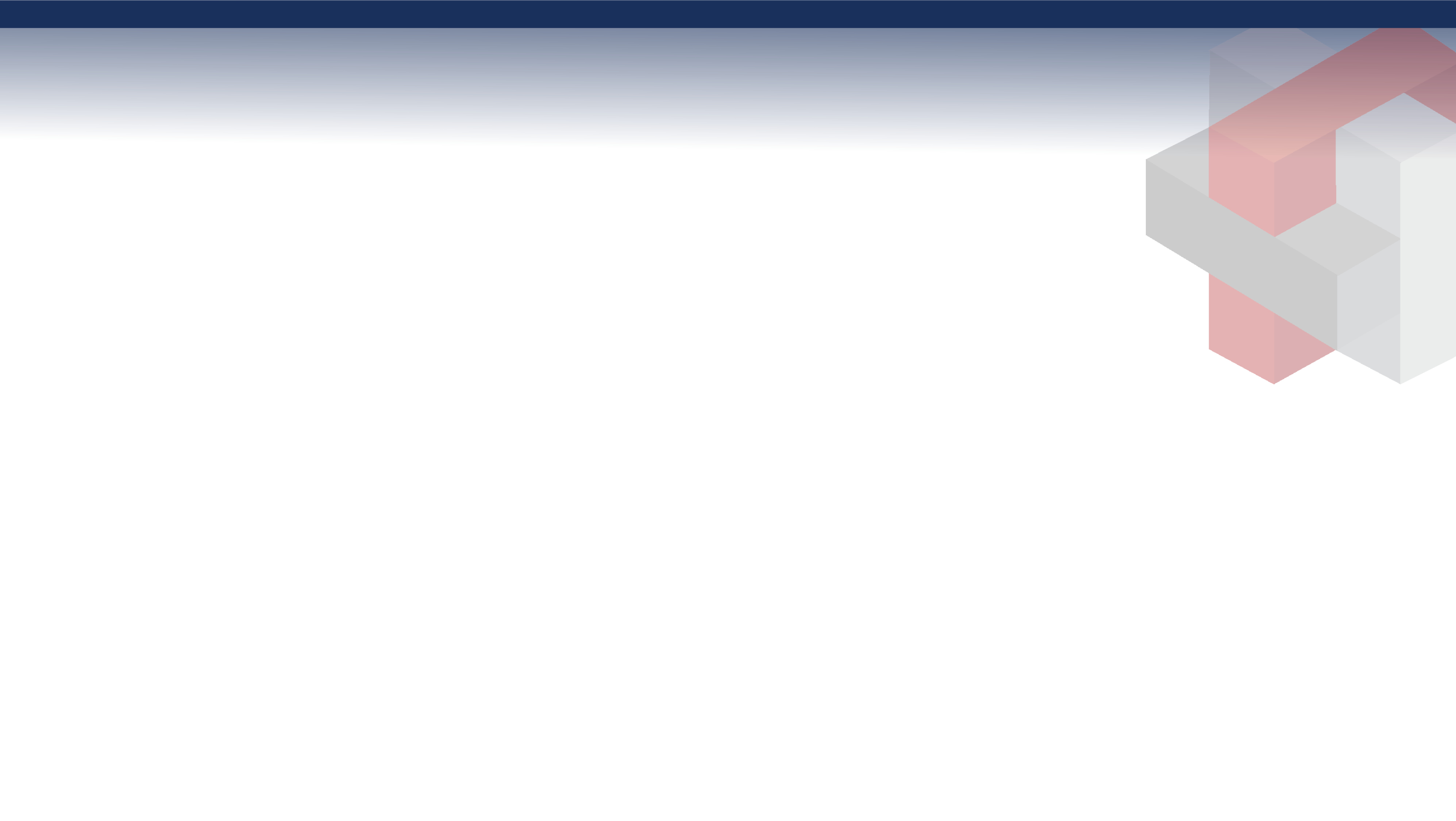 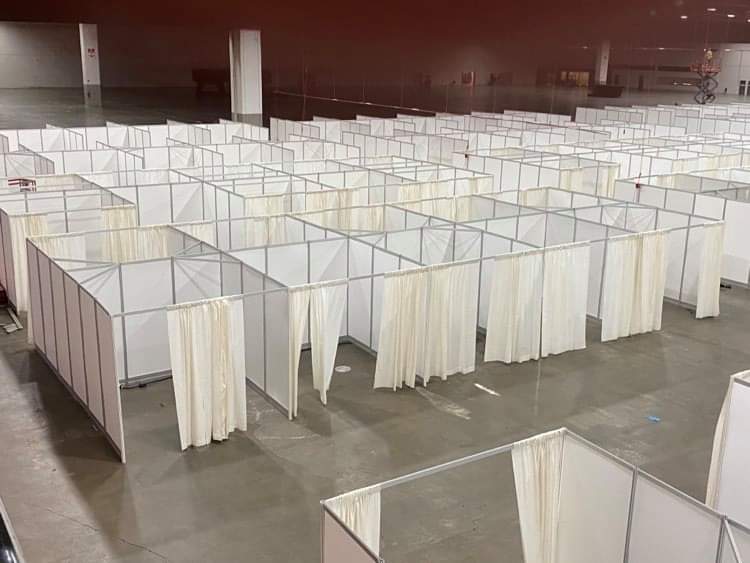 Alternate Care Sites
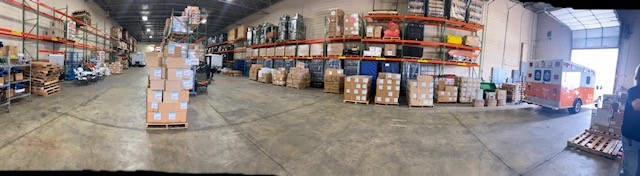 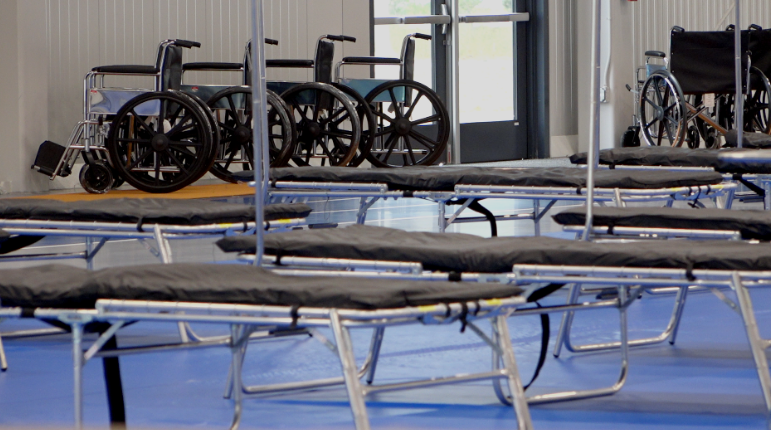 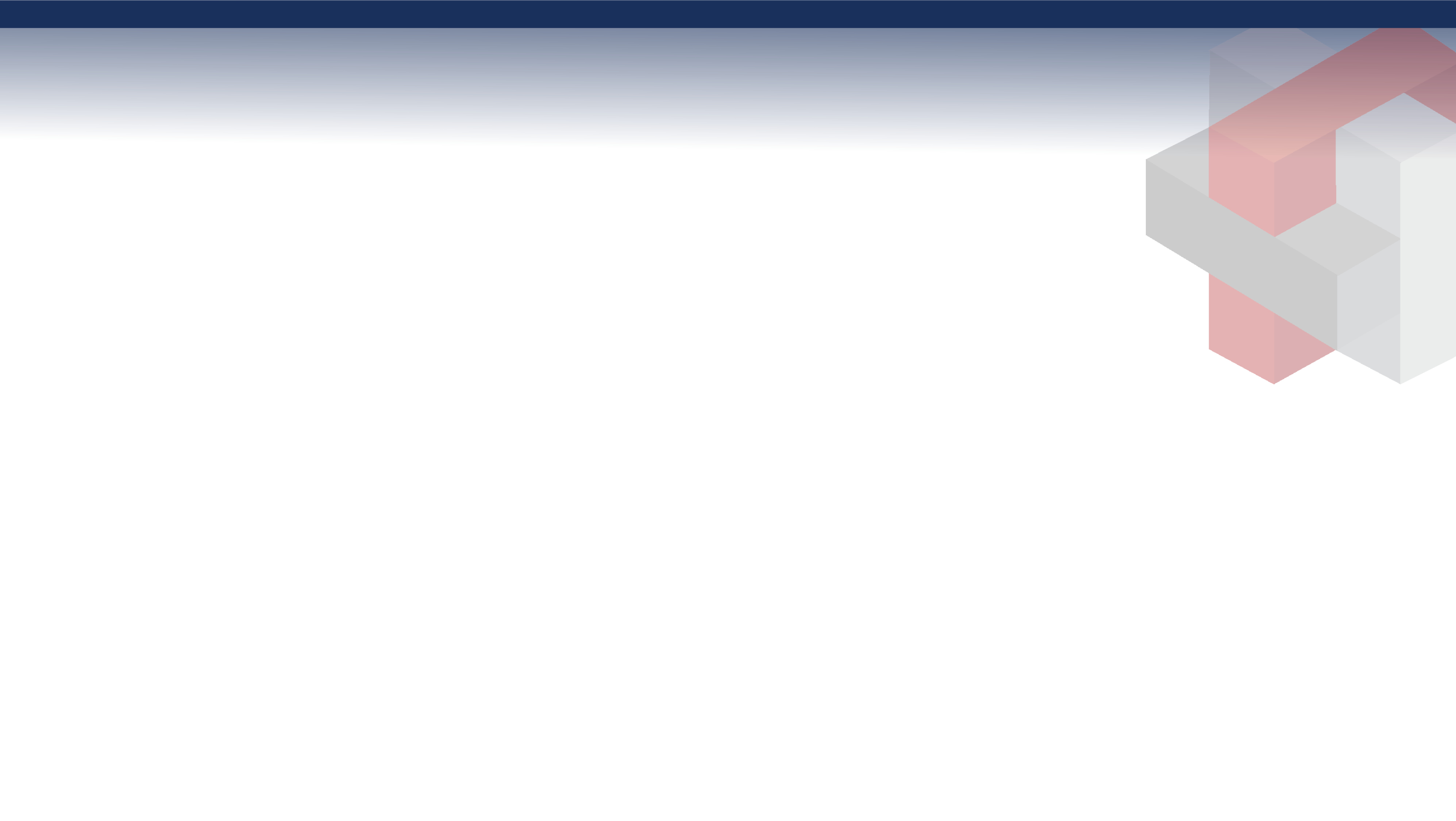 Alternate Care Site
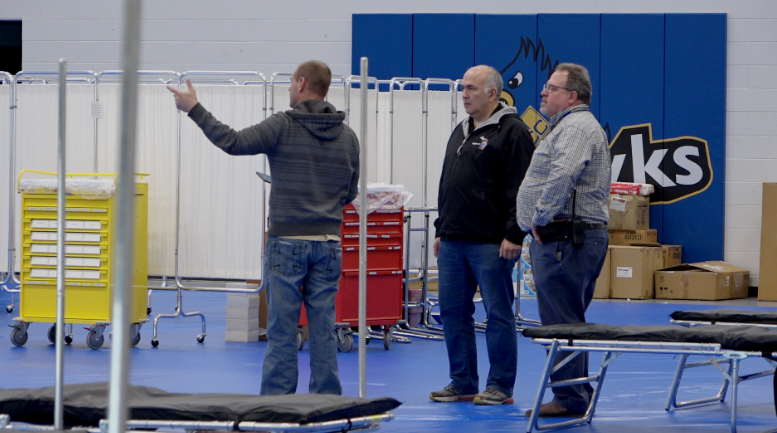 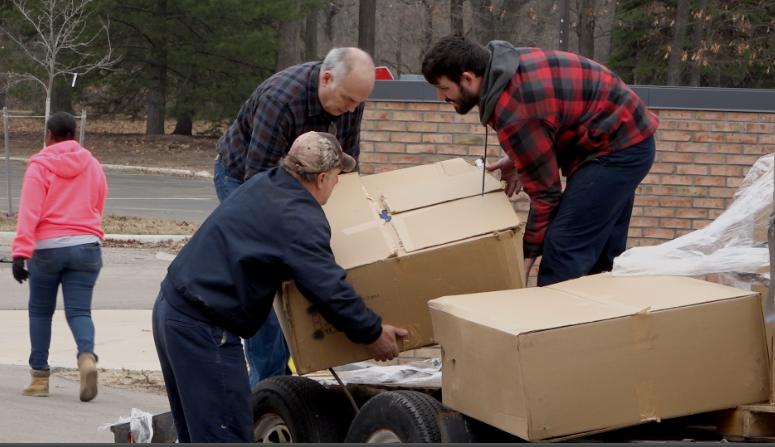 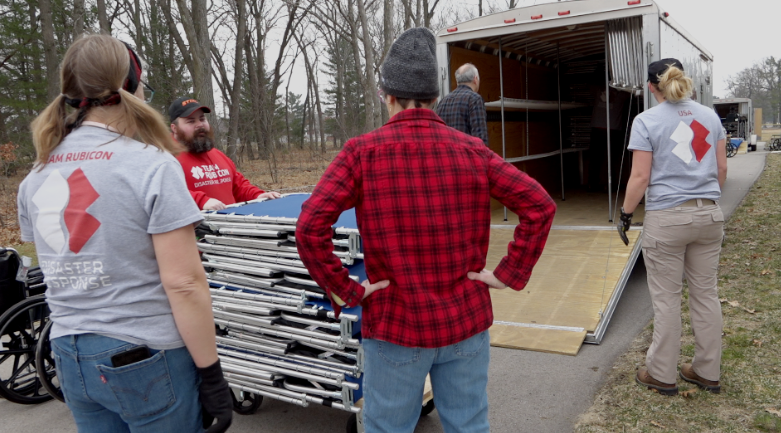 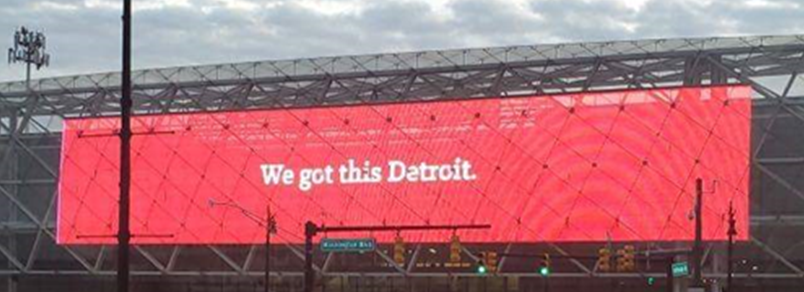 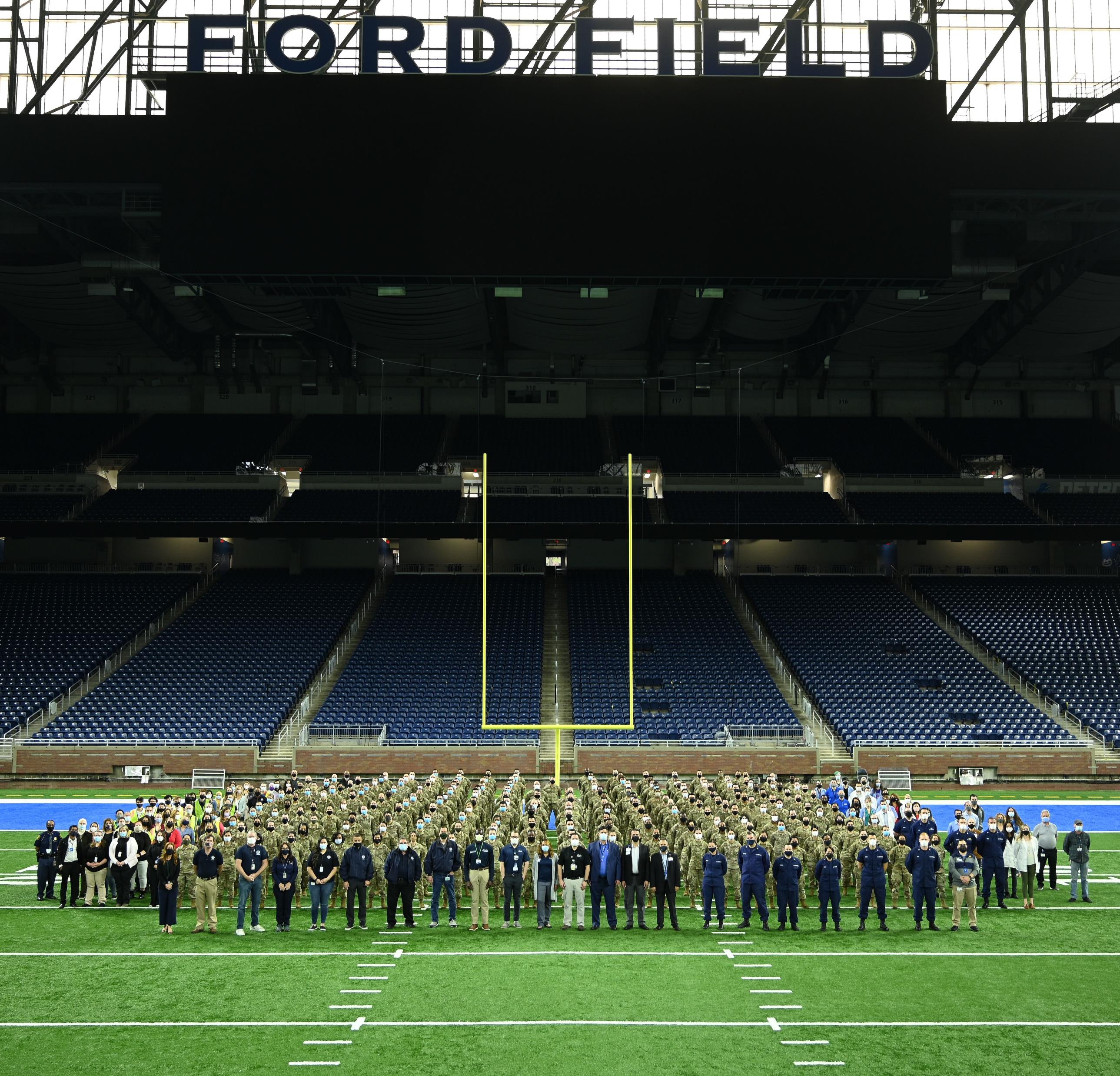 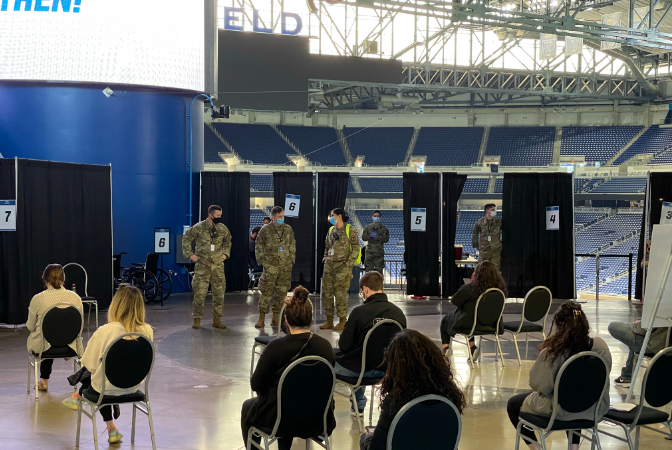 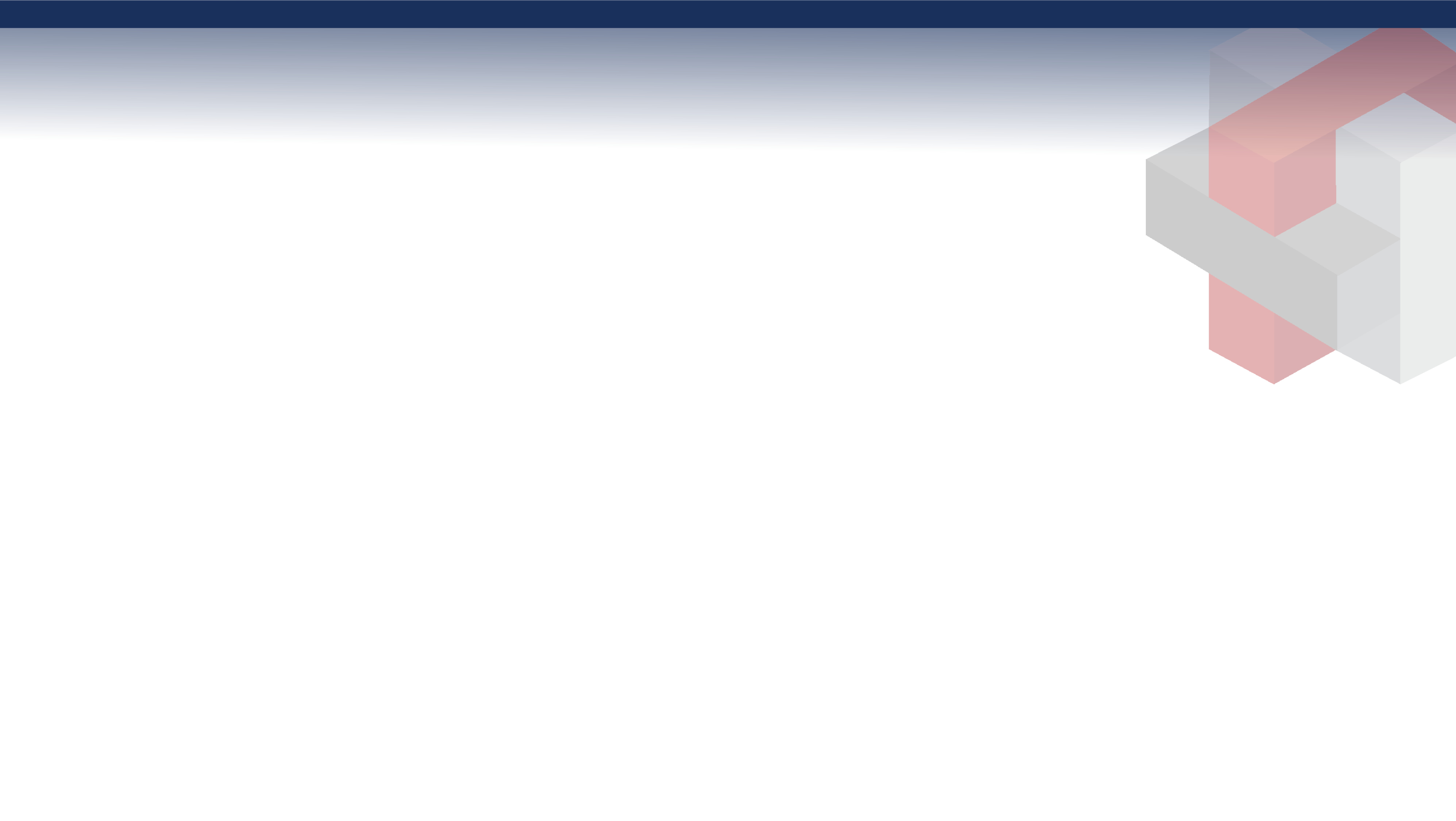 Ford Field Vaccine Clinic
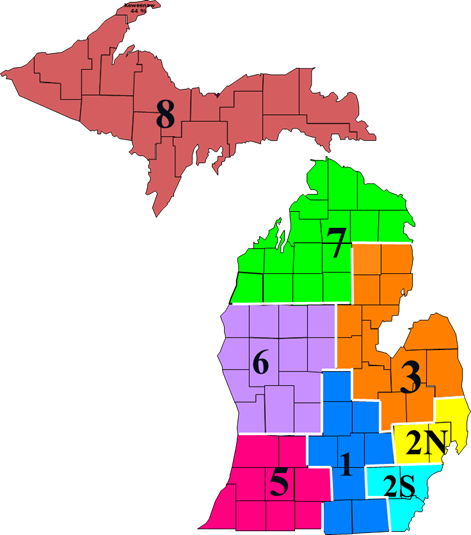 Region 2 South
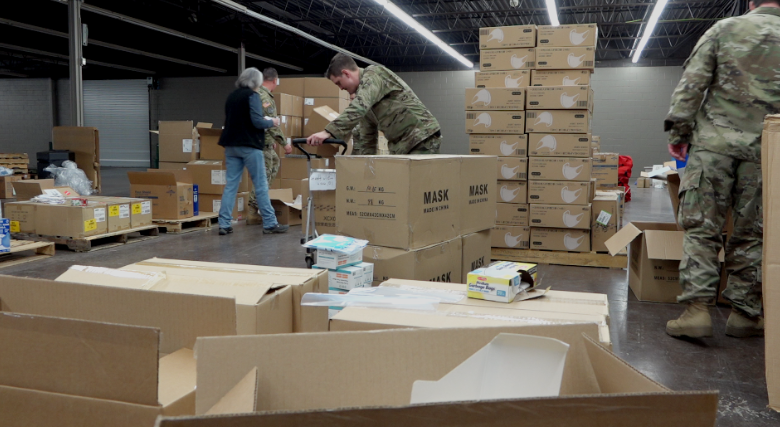 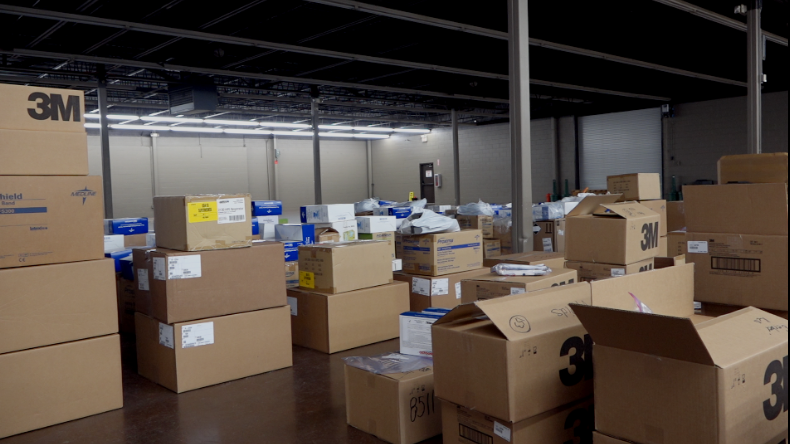 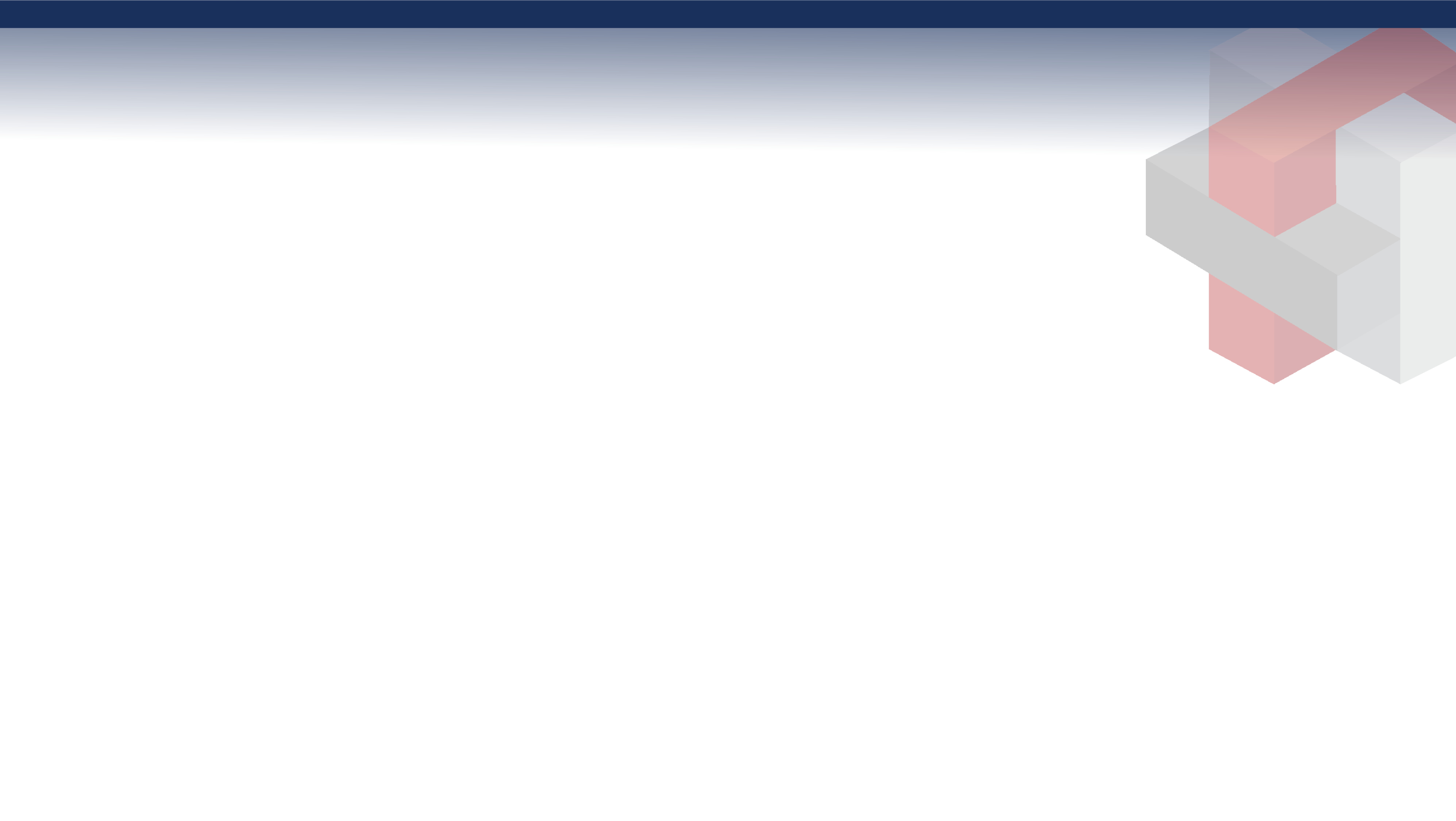 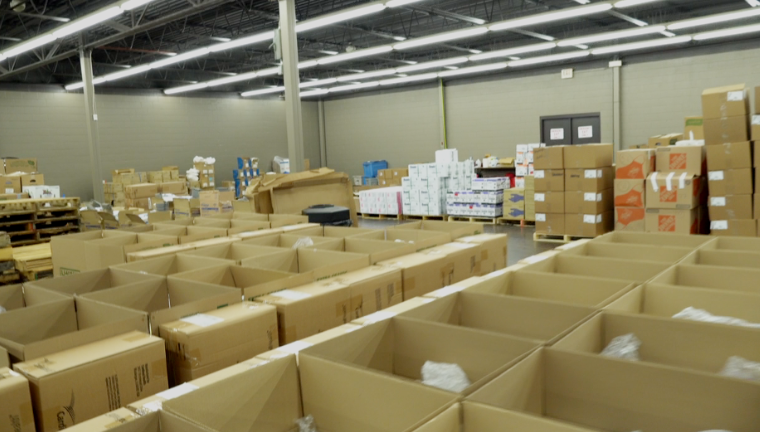 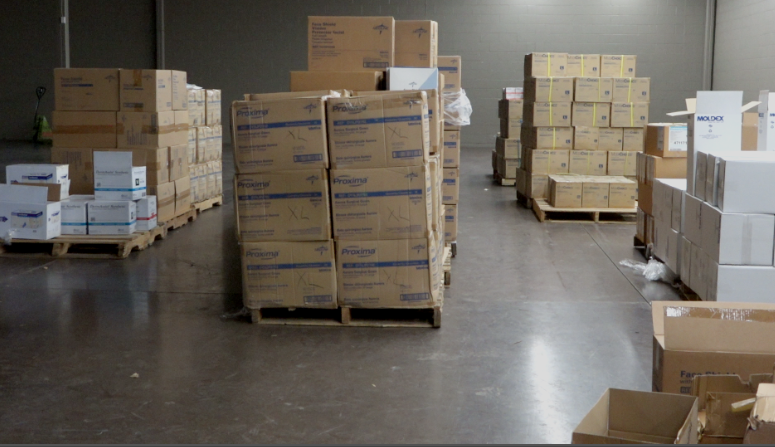 PPE
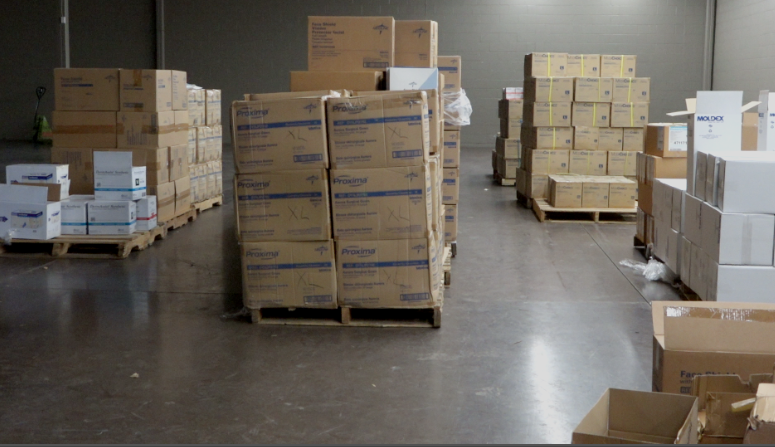 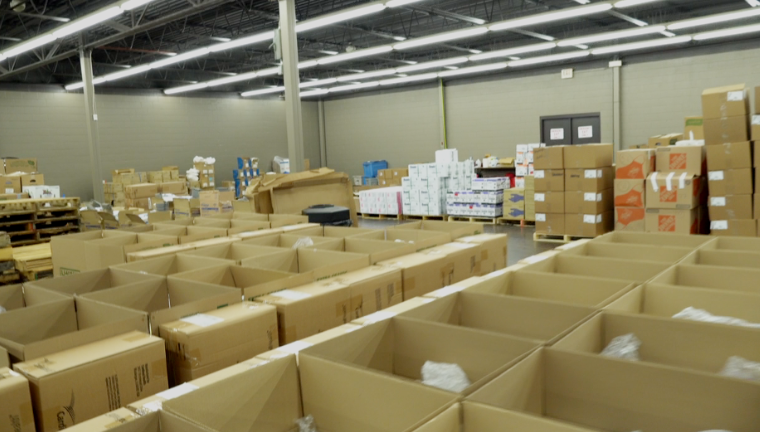 PPE
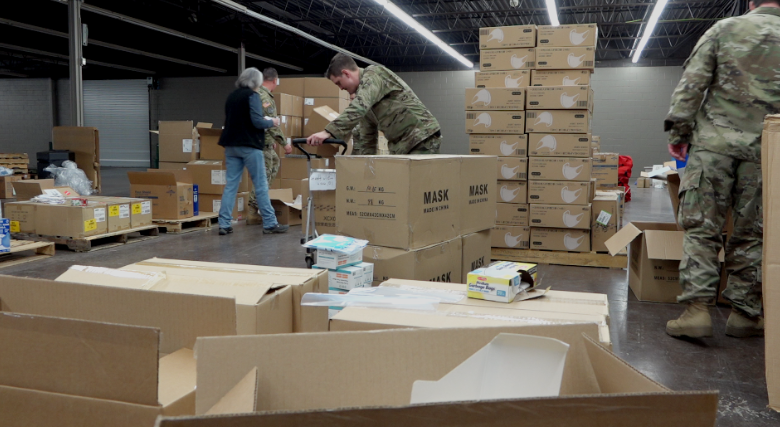 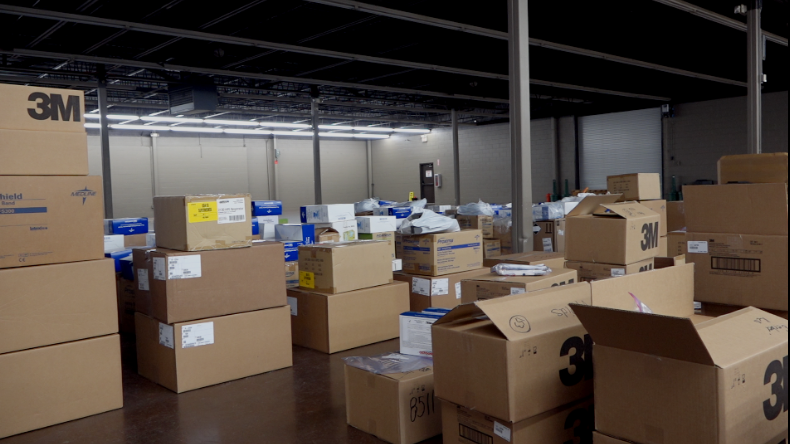 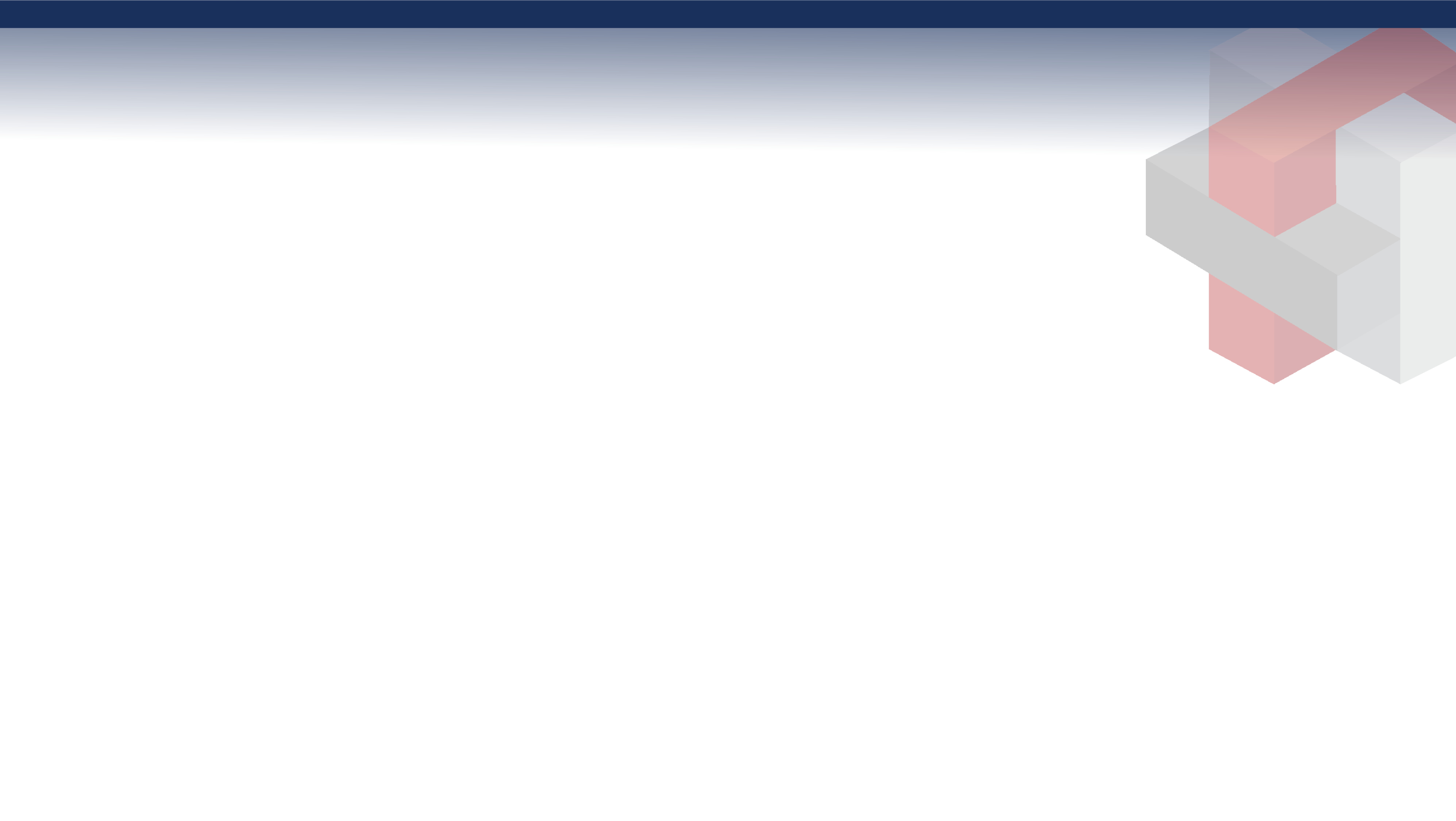 Midland Dam Failure
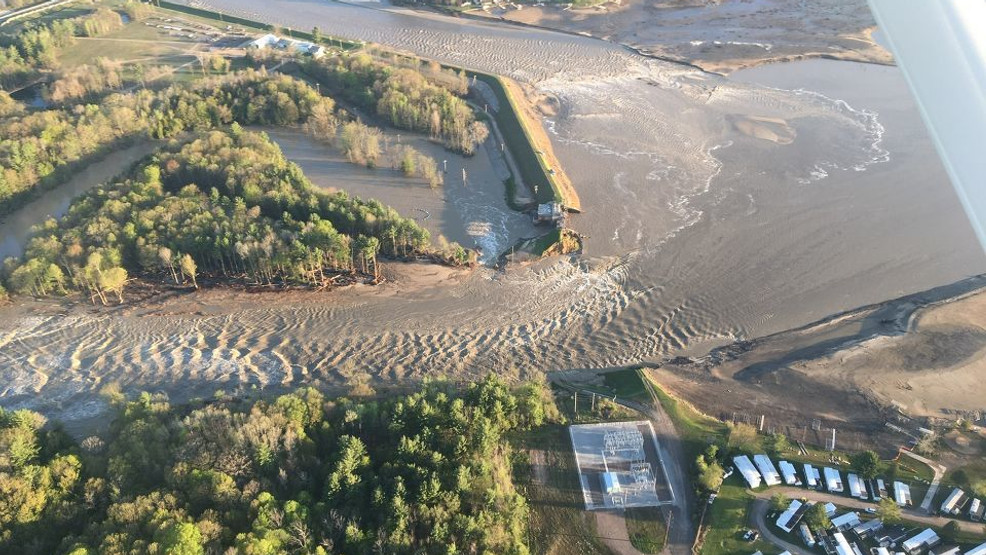 May 19, 2020- Edenville Dam Failed threatening thousands of lives and property.

Facilities Effected:

1 Hospital
Multiple Nursing Facilities
Dow Chemical Plant
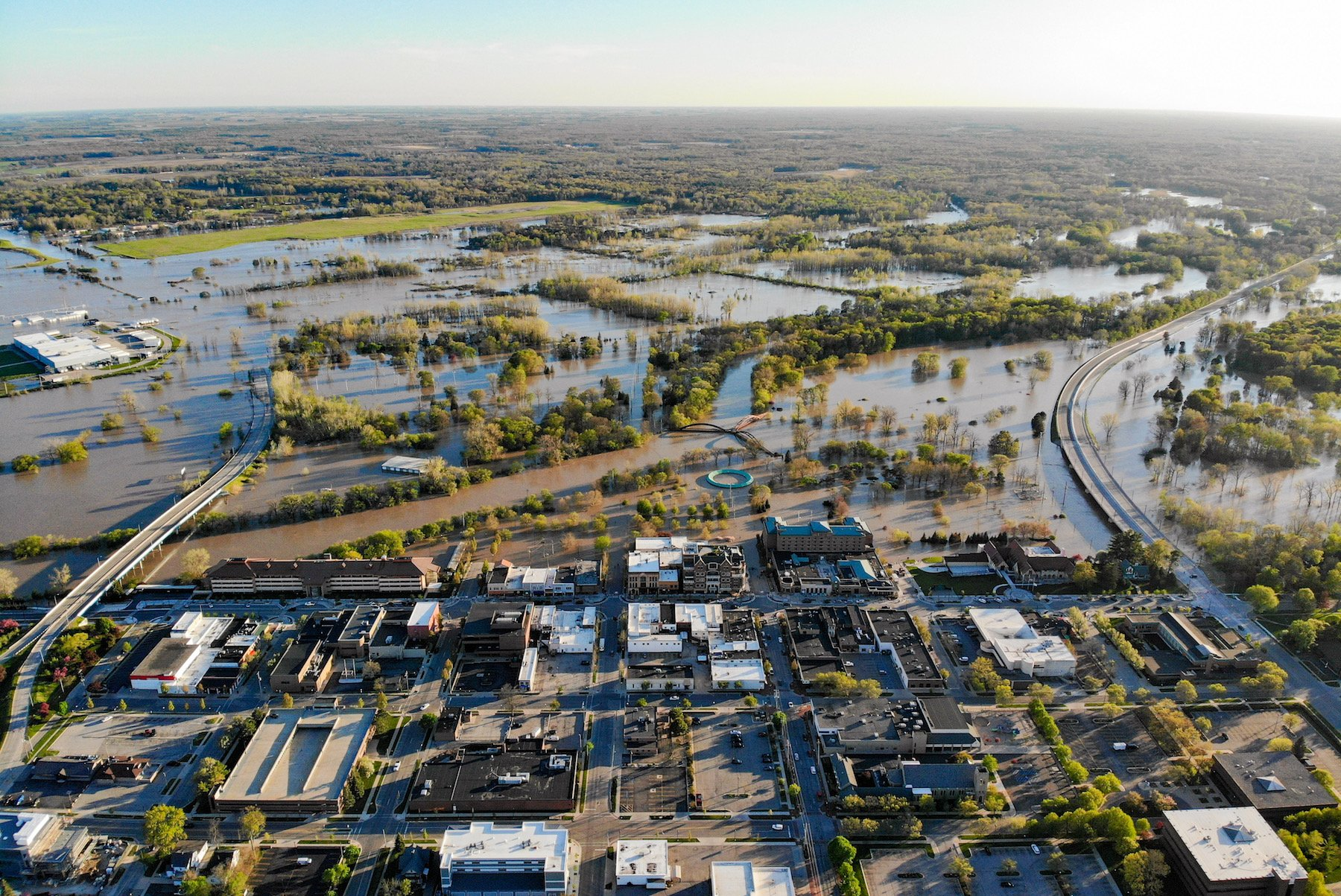 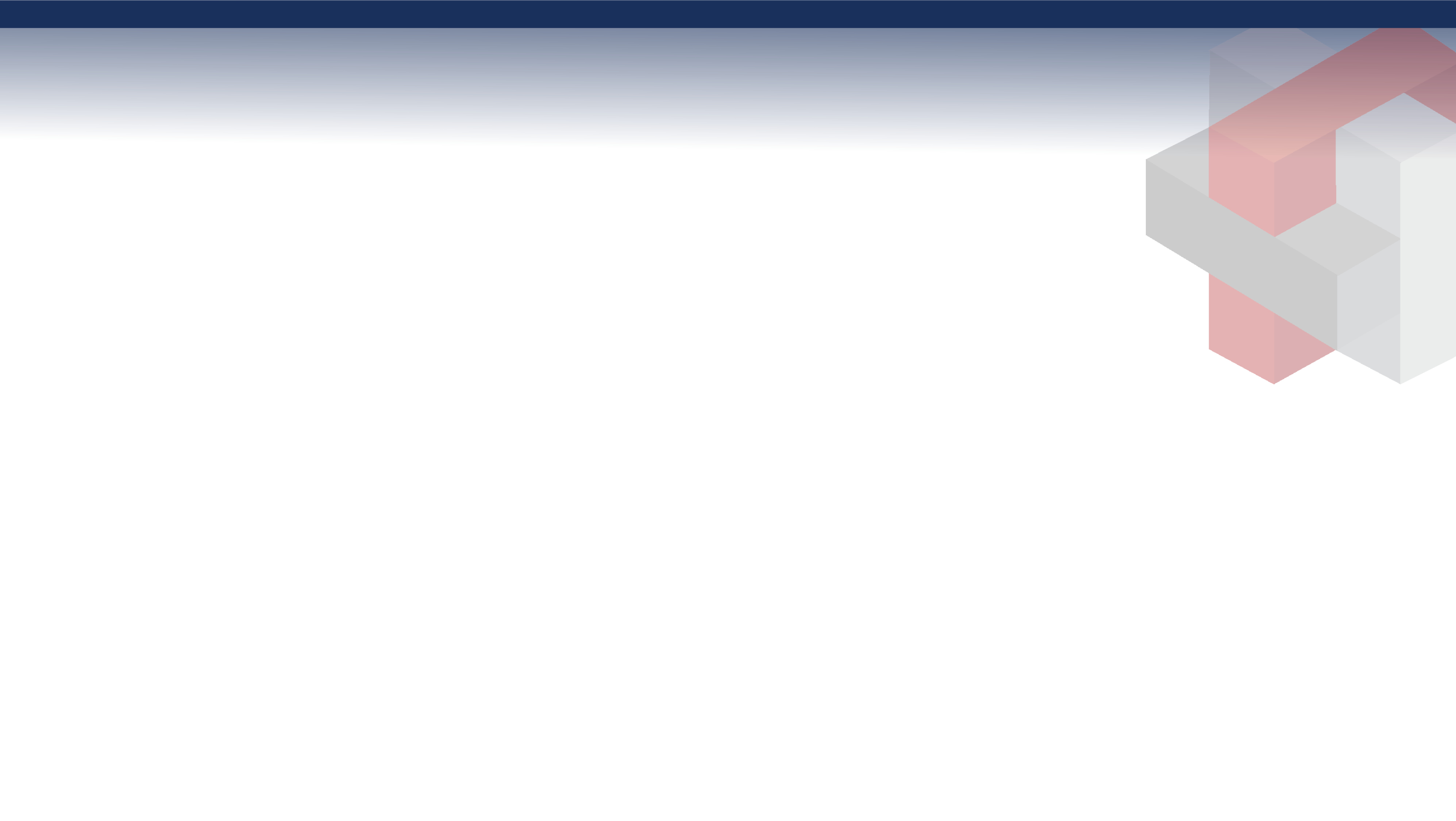 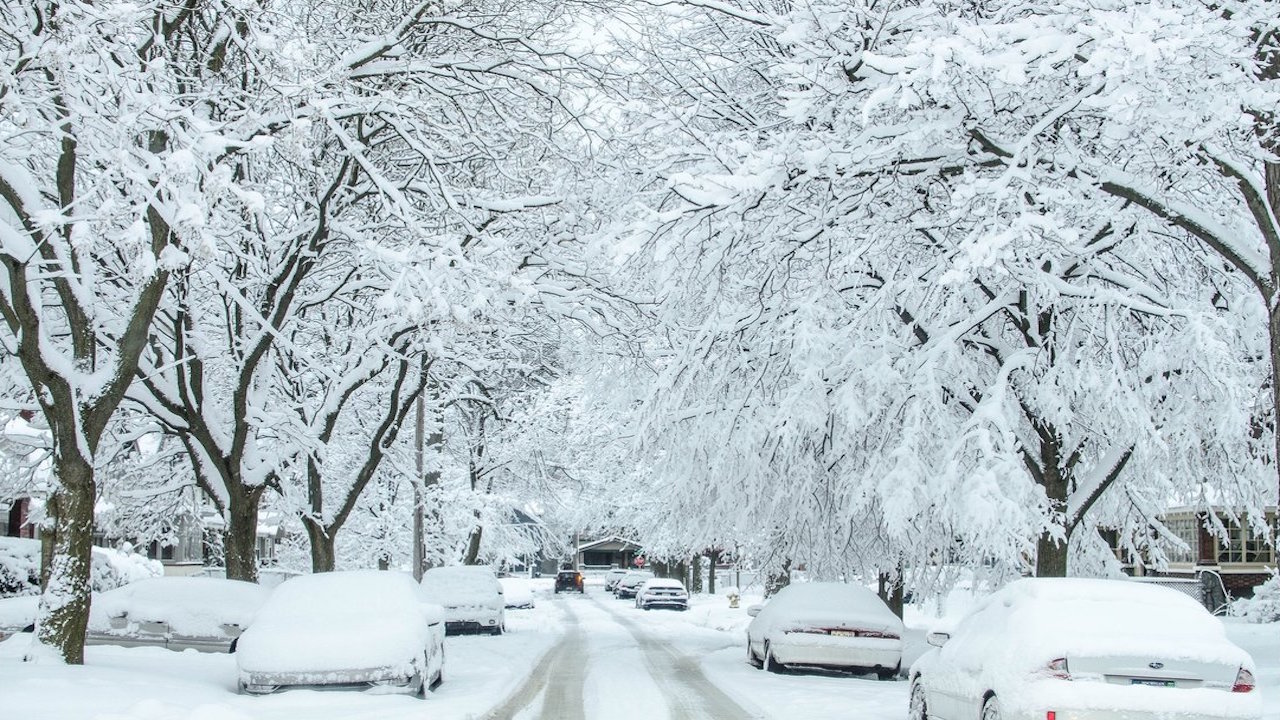 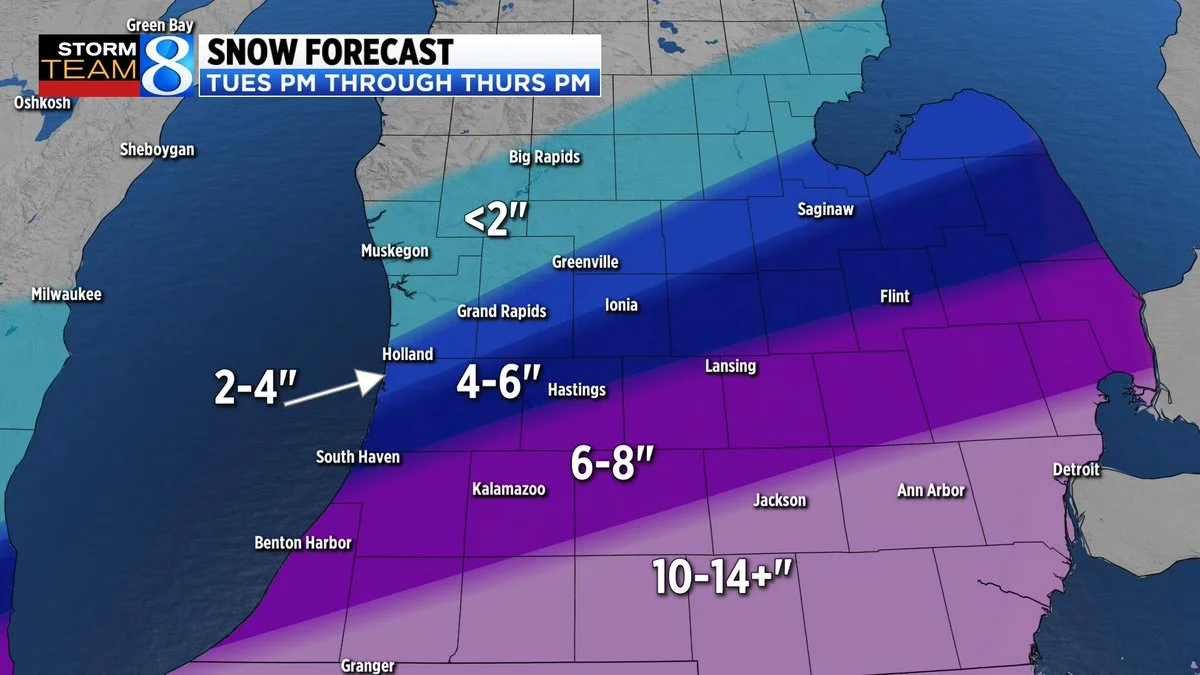 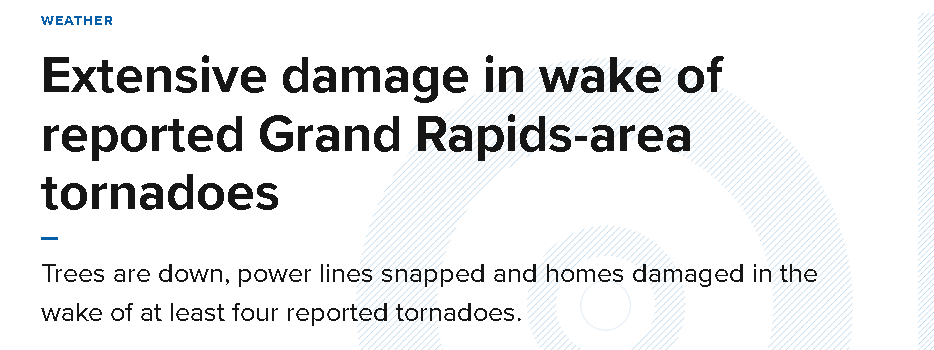 Weather
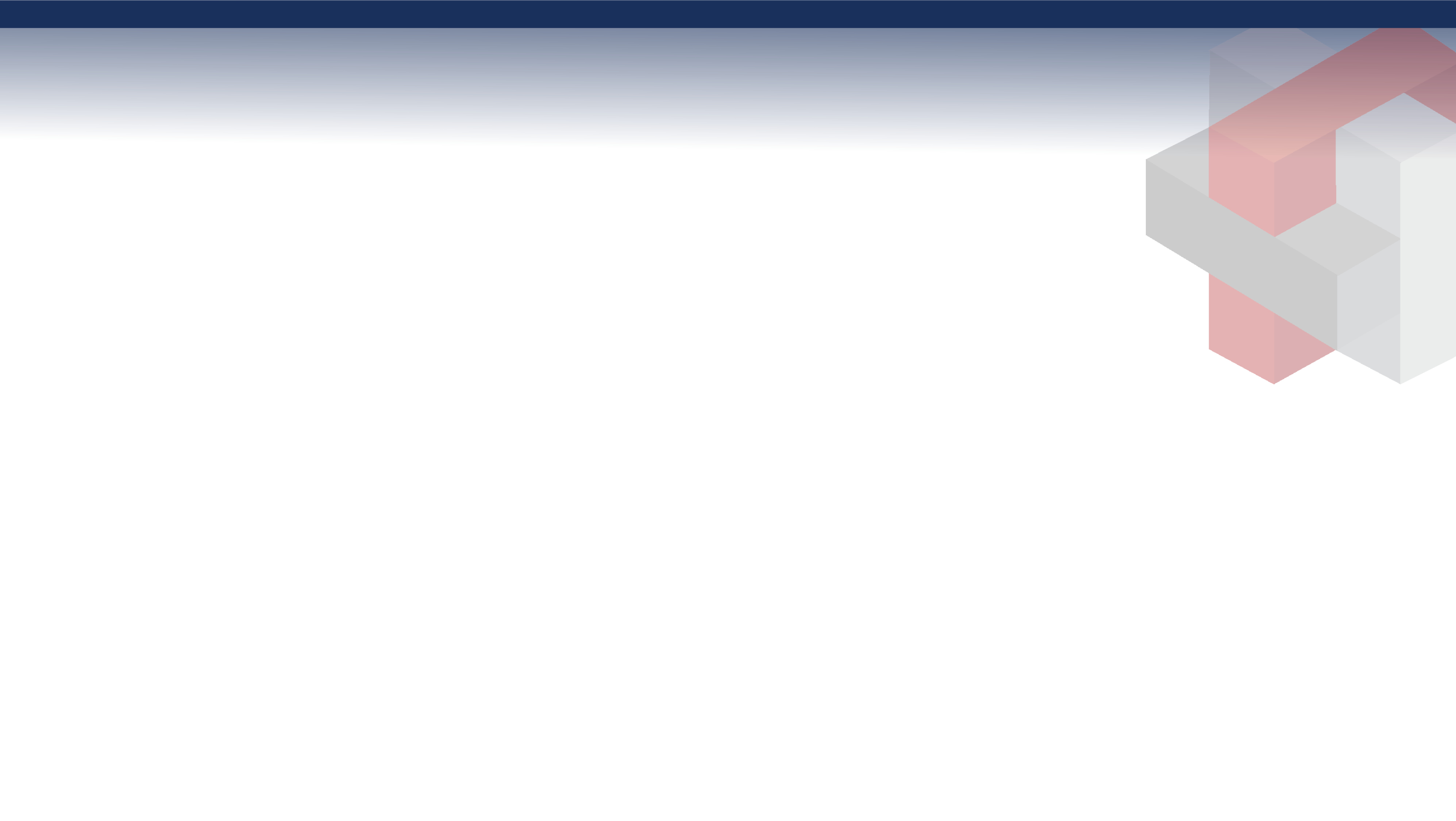 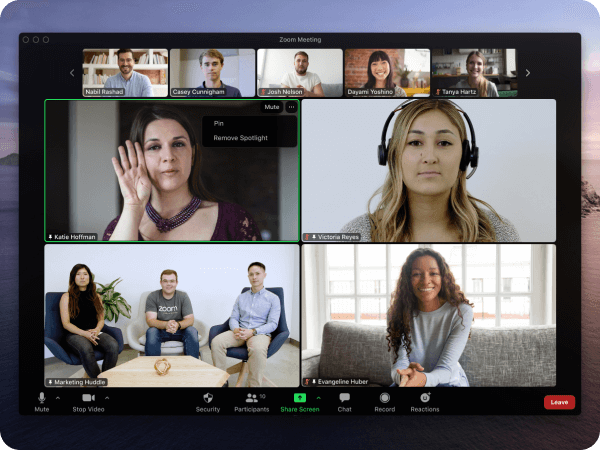 Technology
It has all changed
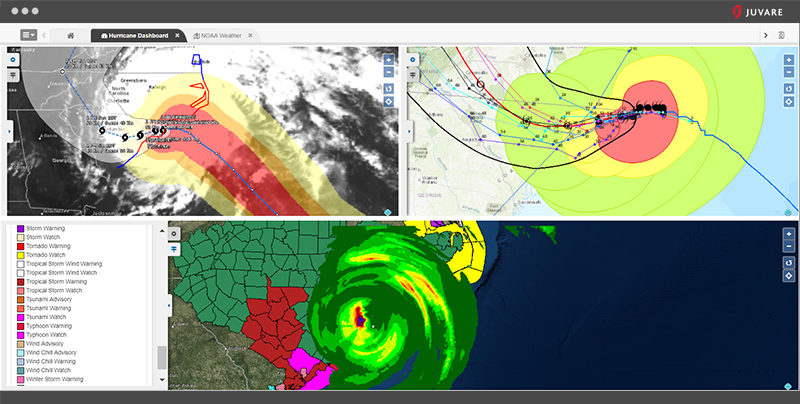 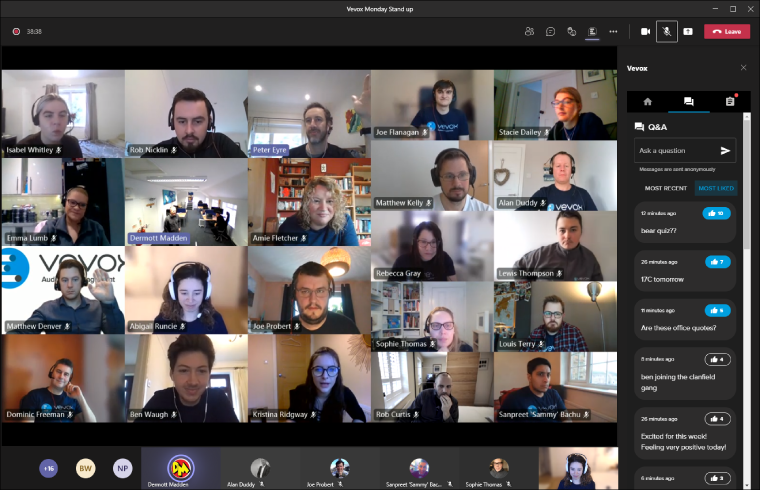 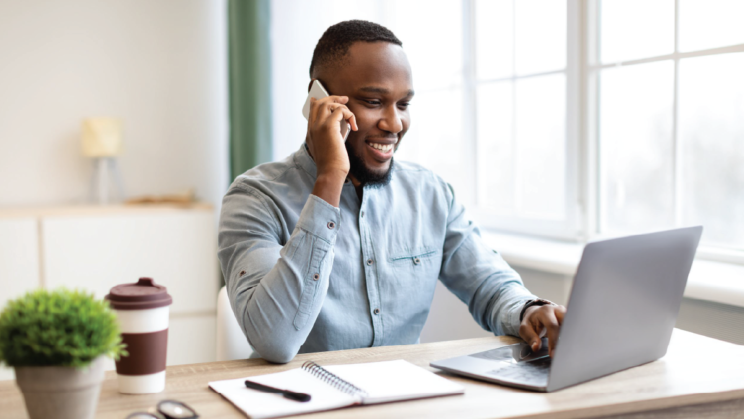 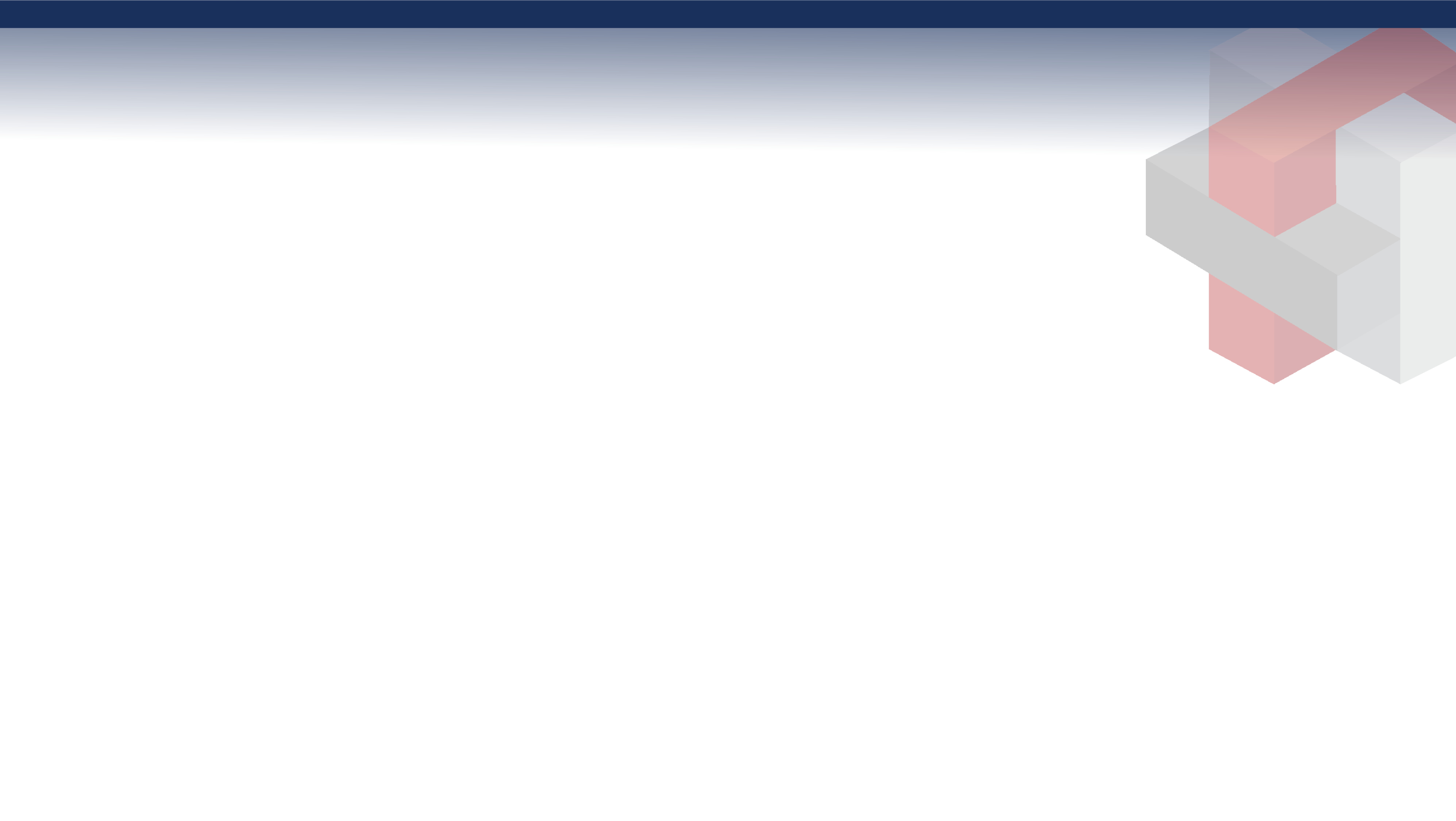 How has technology changed the way we respond in Michigan Region 6?
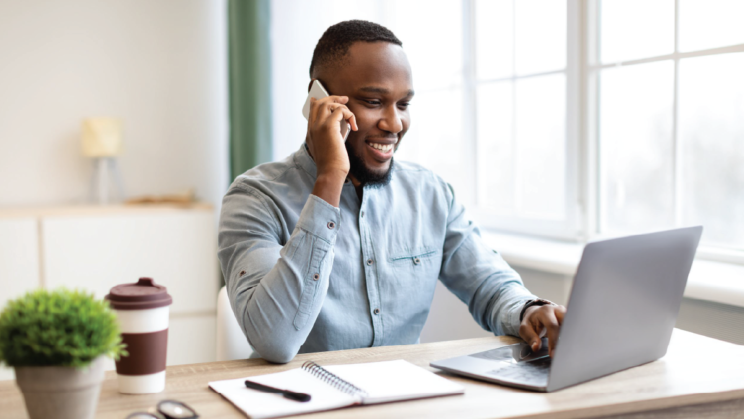 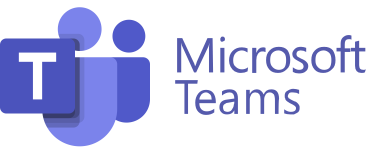 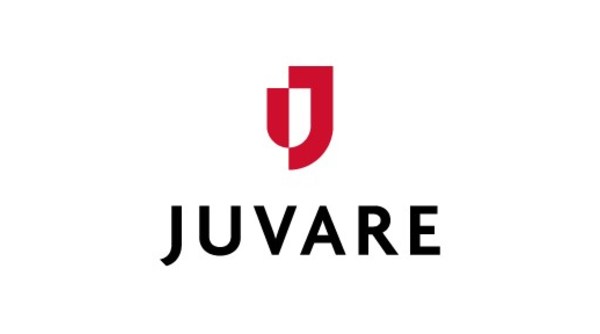 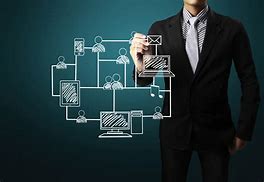 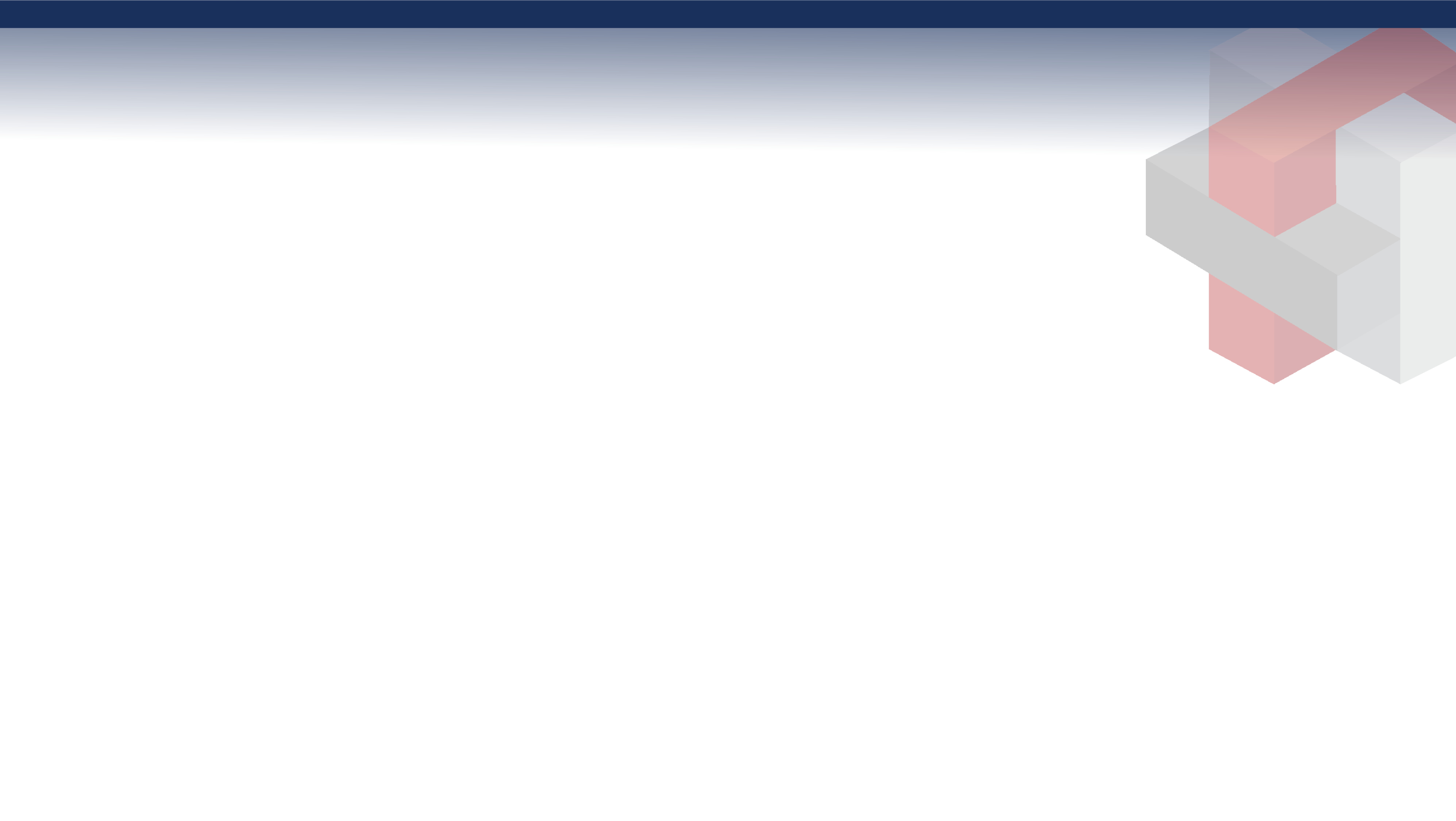 Add additional people to meeting as needed
No travel costs or time needed 
Easier to reach large crowds
Easier to Multitask
Pros of Technology
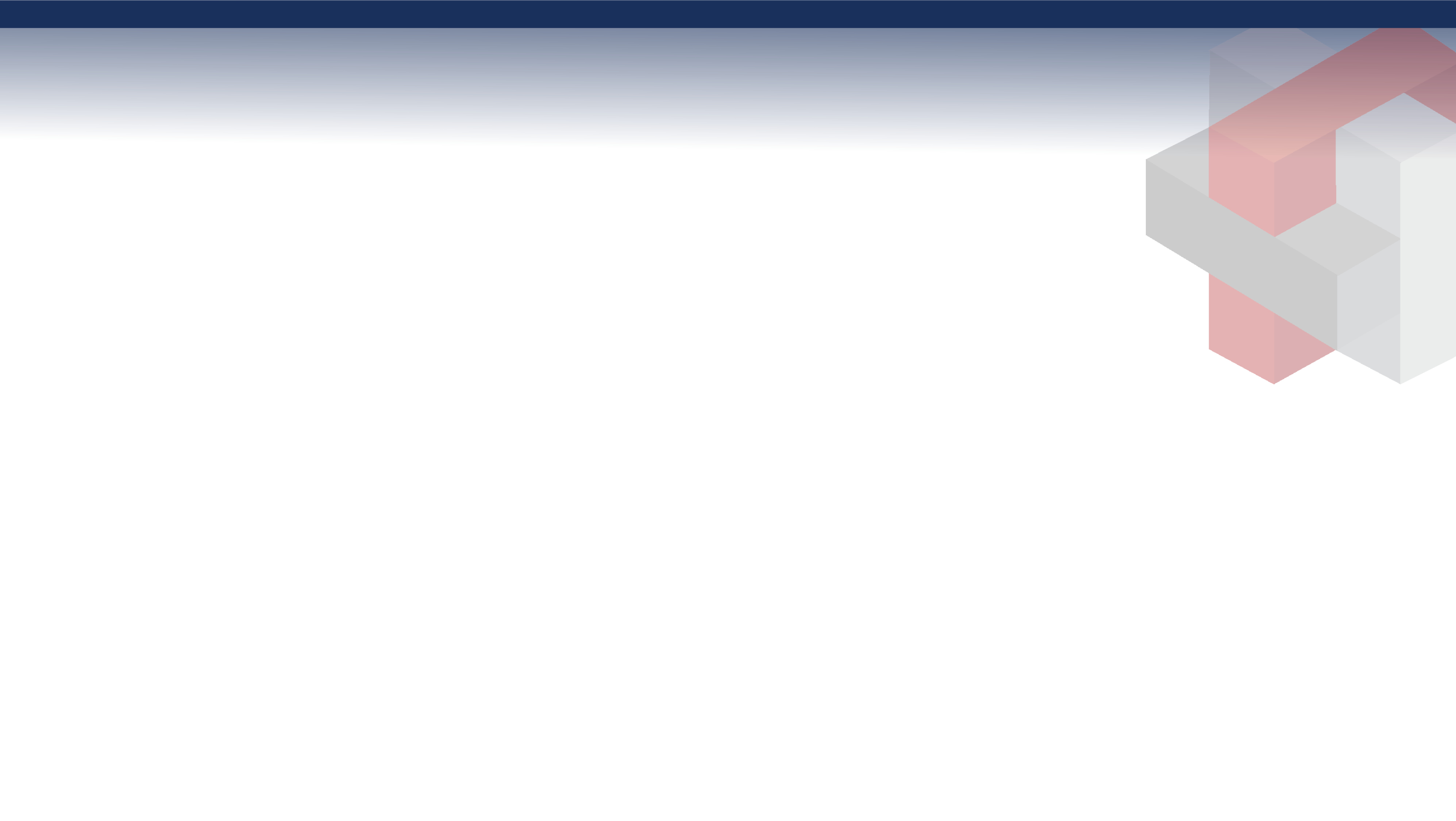 Cons of Technology
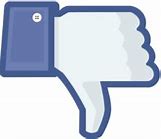 Easier to Multitask
Meeting Fatigue 
Back to Back Meetings
Learning Curve:
Online meeting etiquette
New meeting platforms
Dependent on Power and Internet Connections
Missing Human Contact
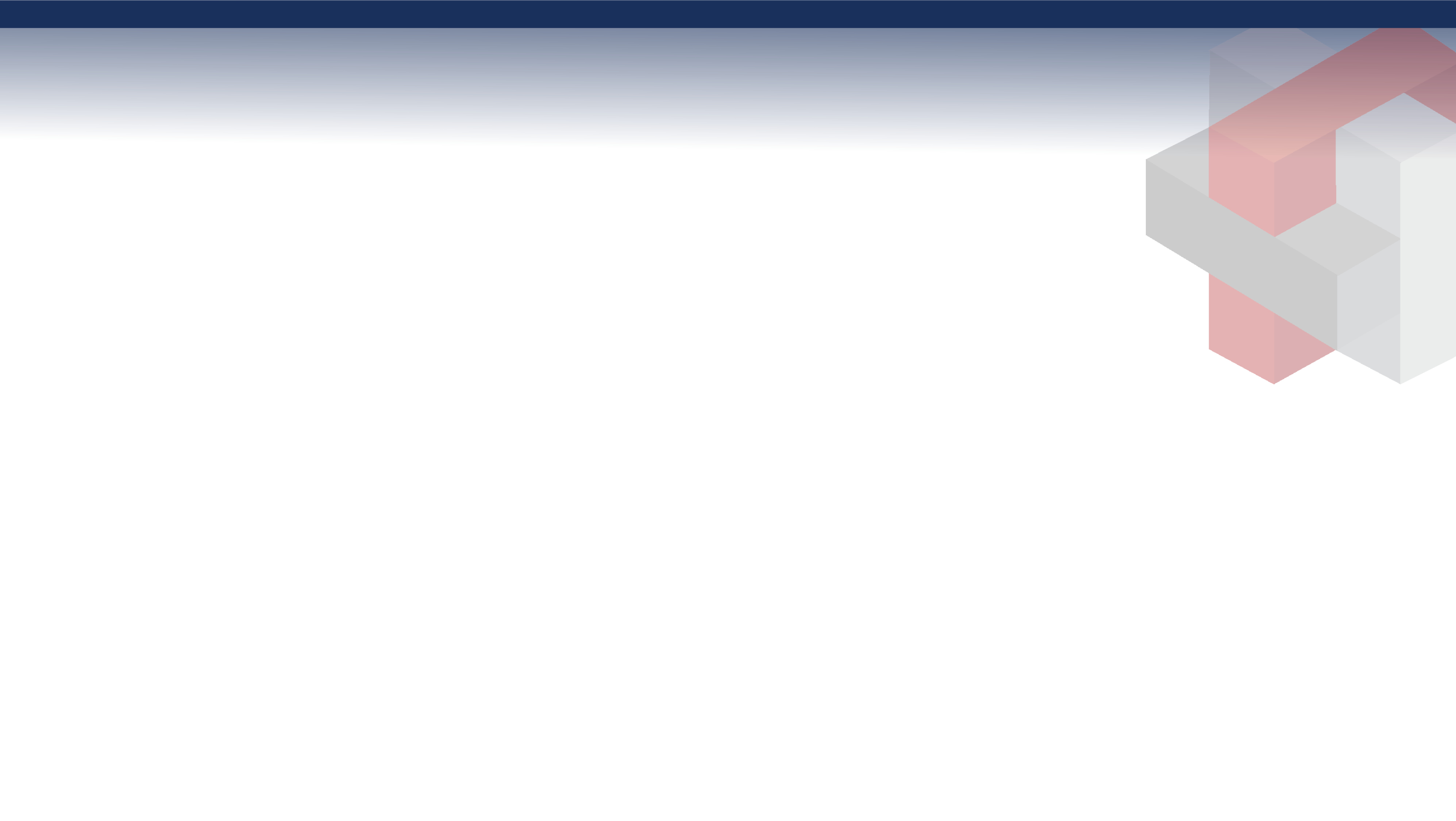 Remote work and the Incident Command Structure
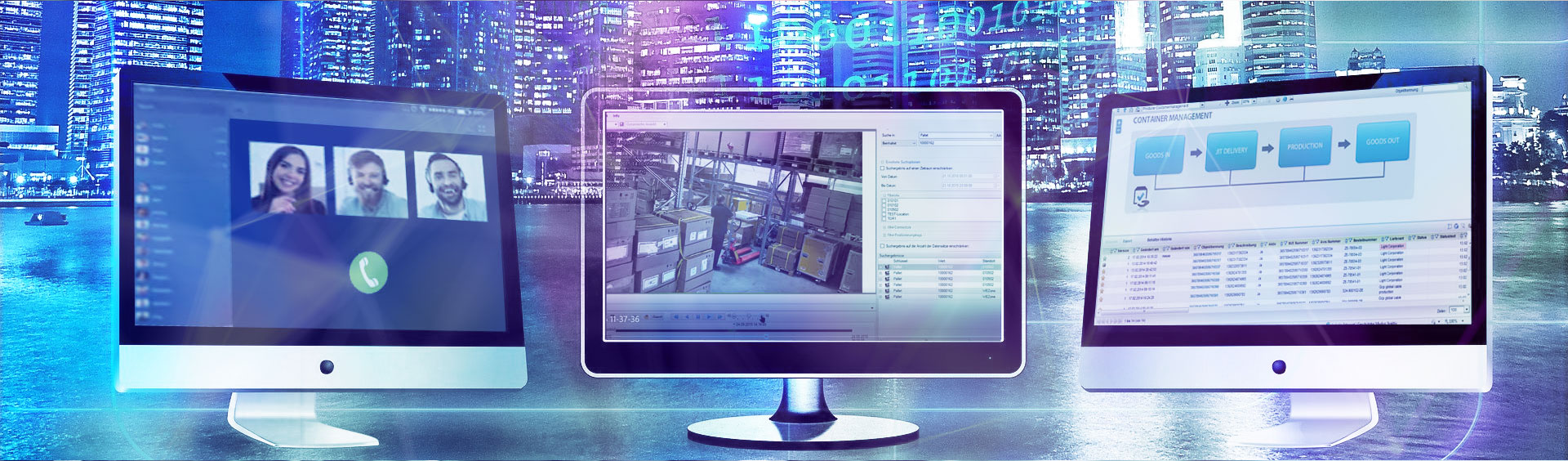 Needs to be adapted.
More flexibility
Communication backups
Expense of Technology vs. Expense of Space
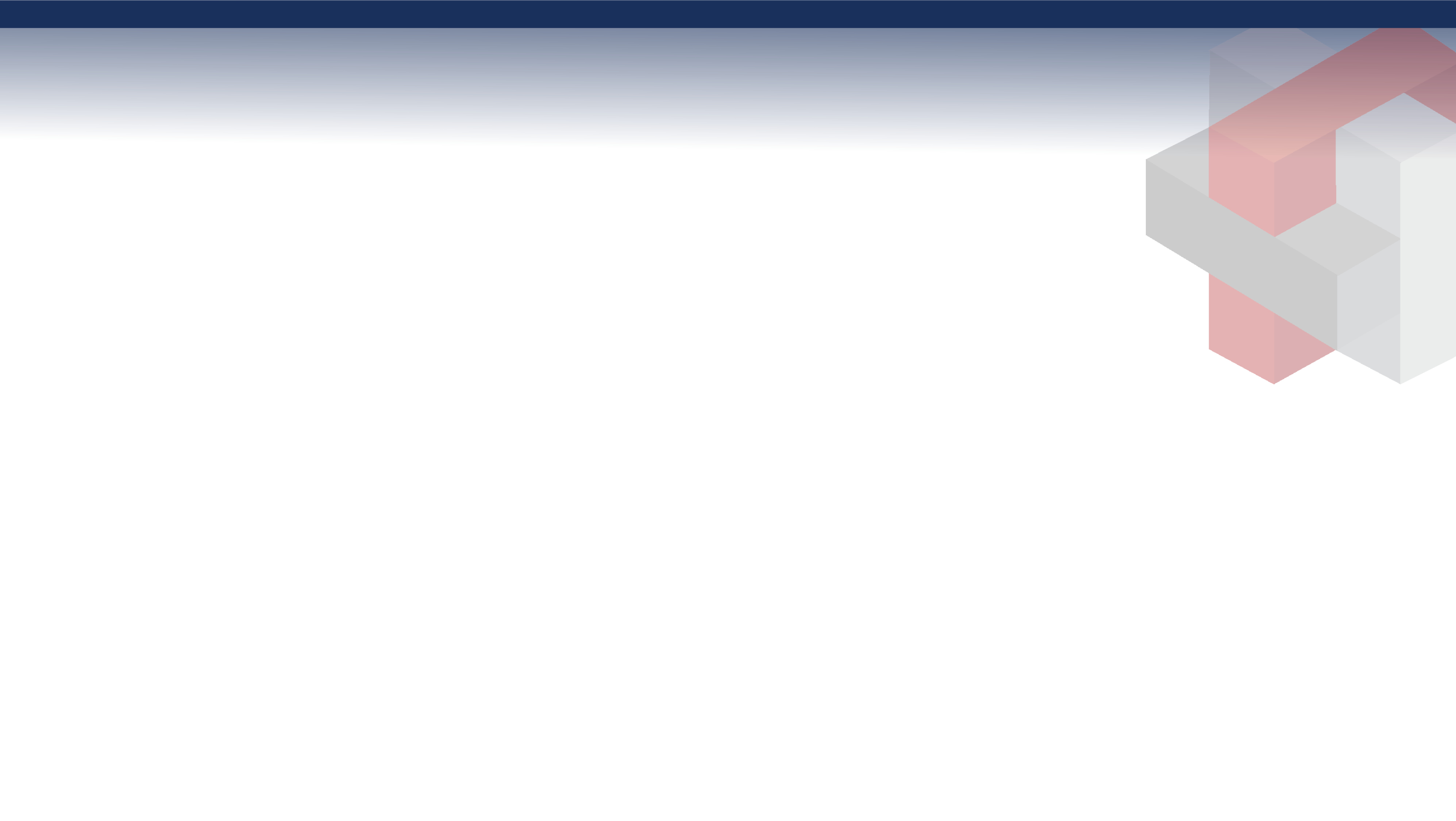 Virtual EOC Best Practices
Establish activation, operation, and deactivation criteria, processes, and procedures with all virtual EOC partners and participants.
Define clear roles and responsibilities as part of an activated virtual EOC.
Conduct partner training and exercise in all relevant virtual EOC operations.
Ensure the requisite technology to support internet connectivity (web-based functions), voice and video conferencing, real-time status monitoring, alerts/notifications, and telecommunications, and mobile/radio communications are available and operational 24x7x365.
Monitor, track, report, and maintain other documentation on event status, personnel tracking, staging, deployment, and tracking of resources.
Incorporate lessons learned in ongoing comprehensive virtual EOC planning and coordination
Ifac.org/docs
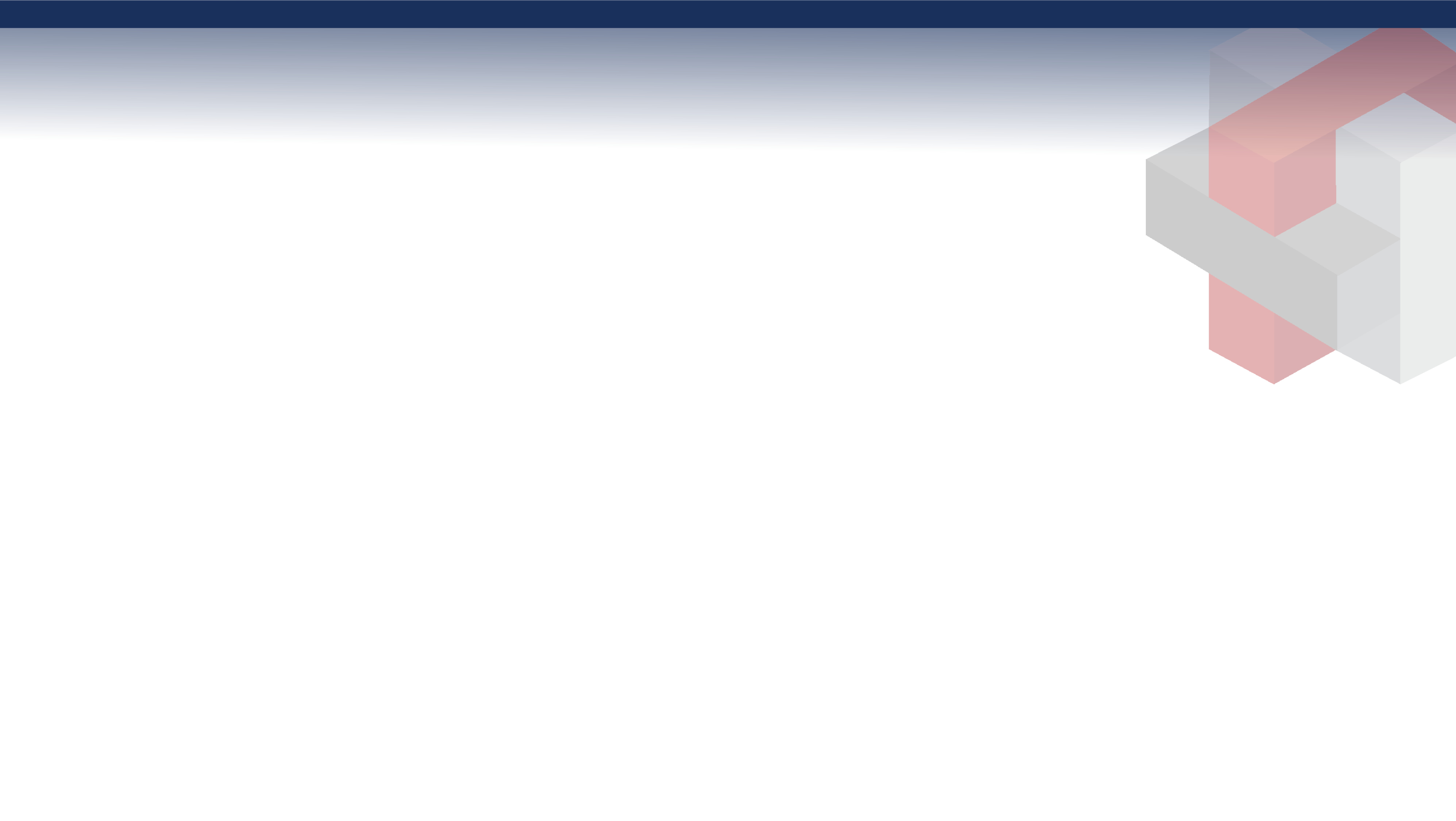 Tips and Tricks
Forms, Forms, More Forms
=
Documentation
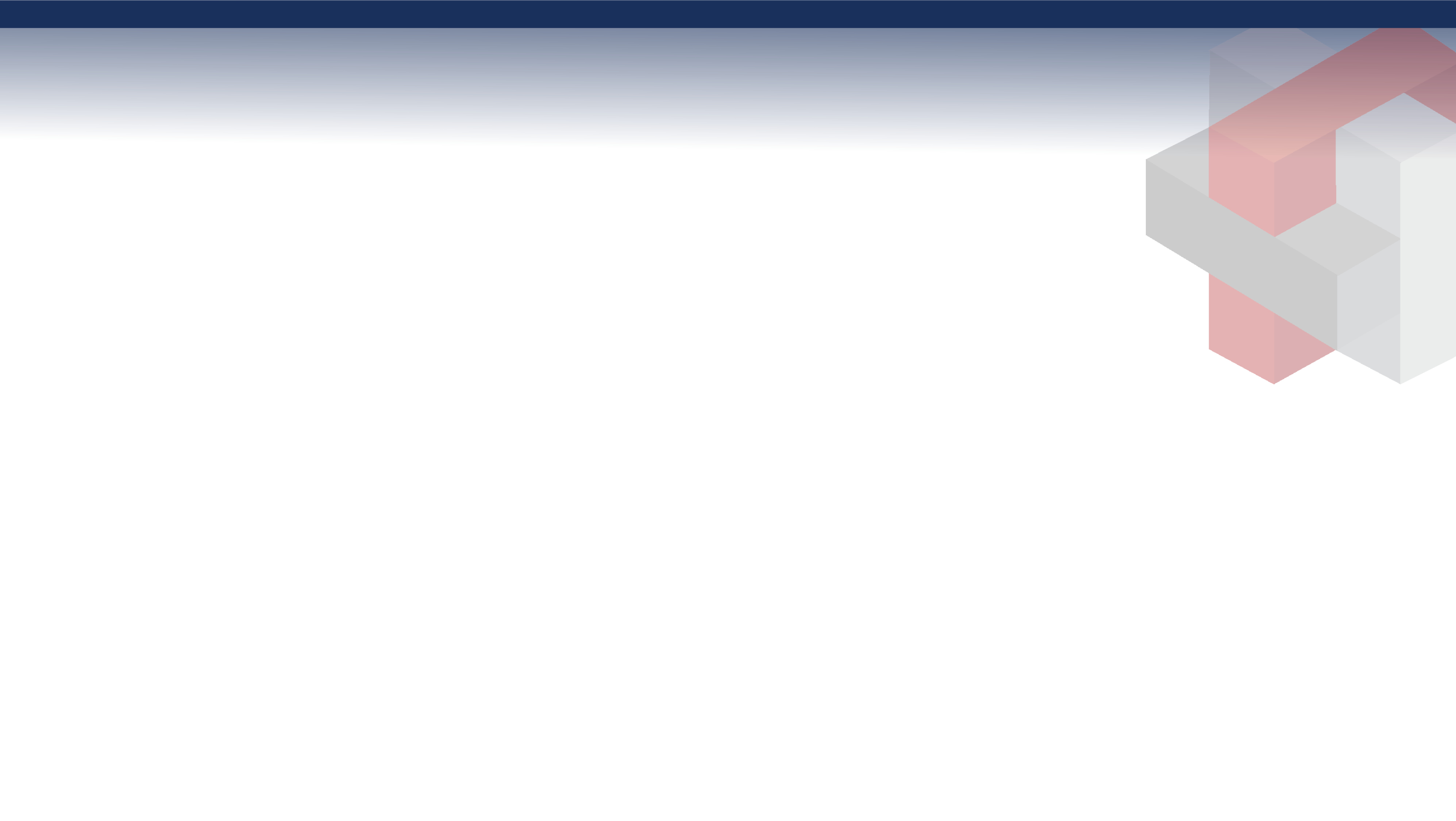 Tips and Tricks
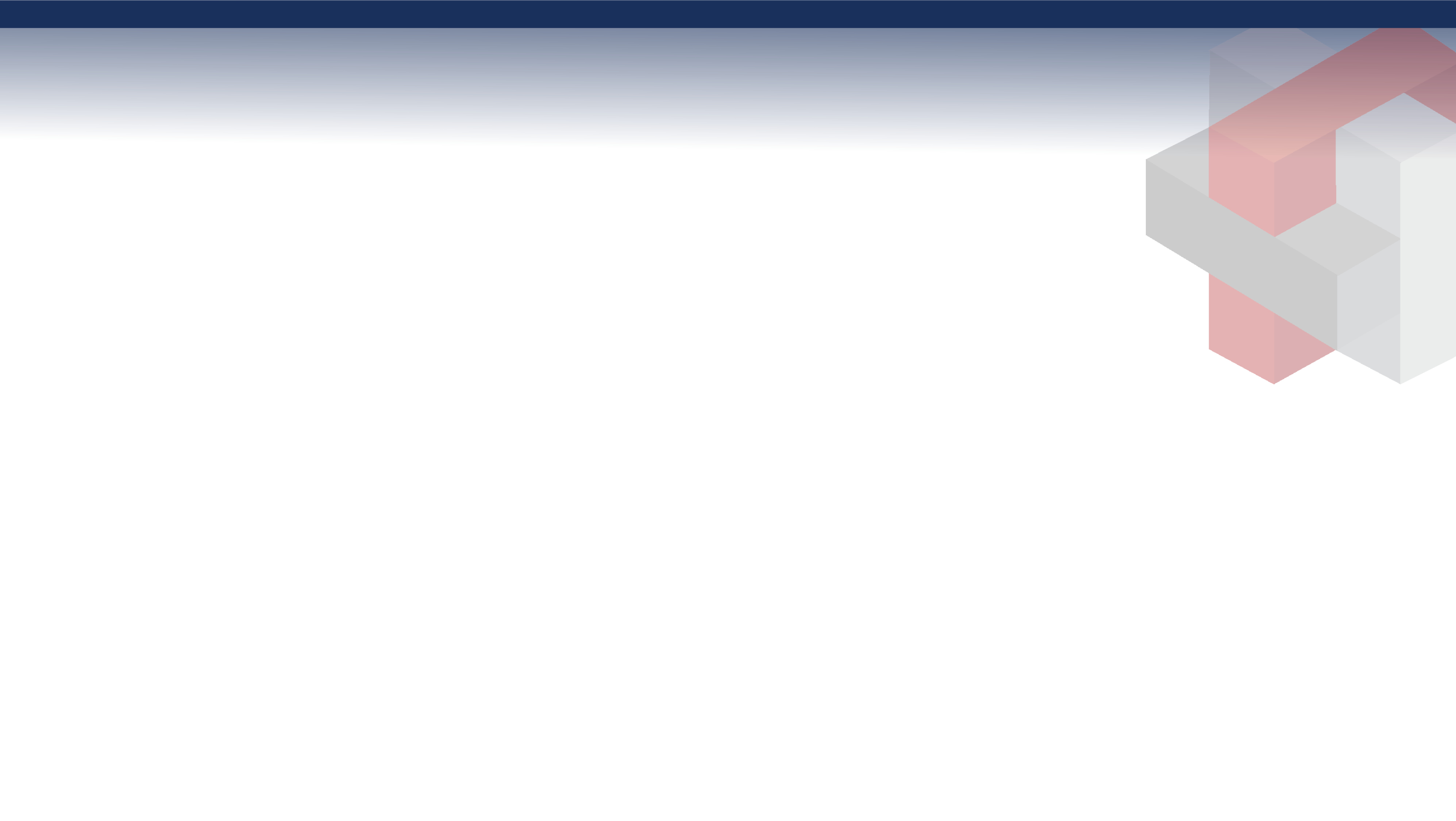 Tips and Tricks
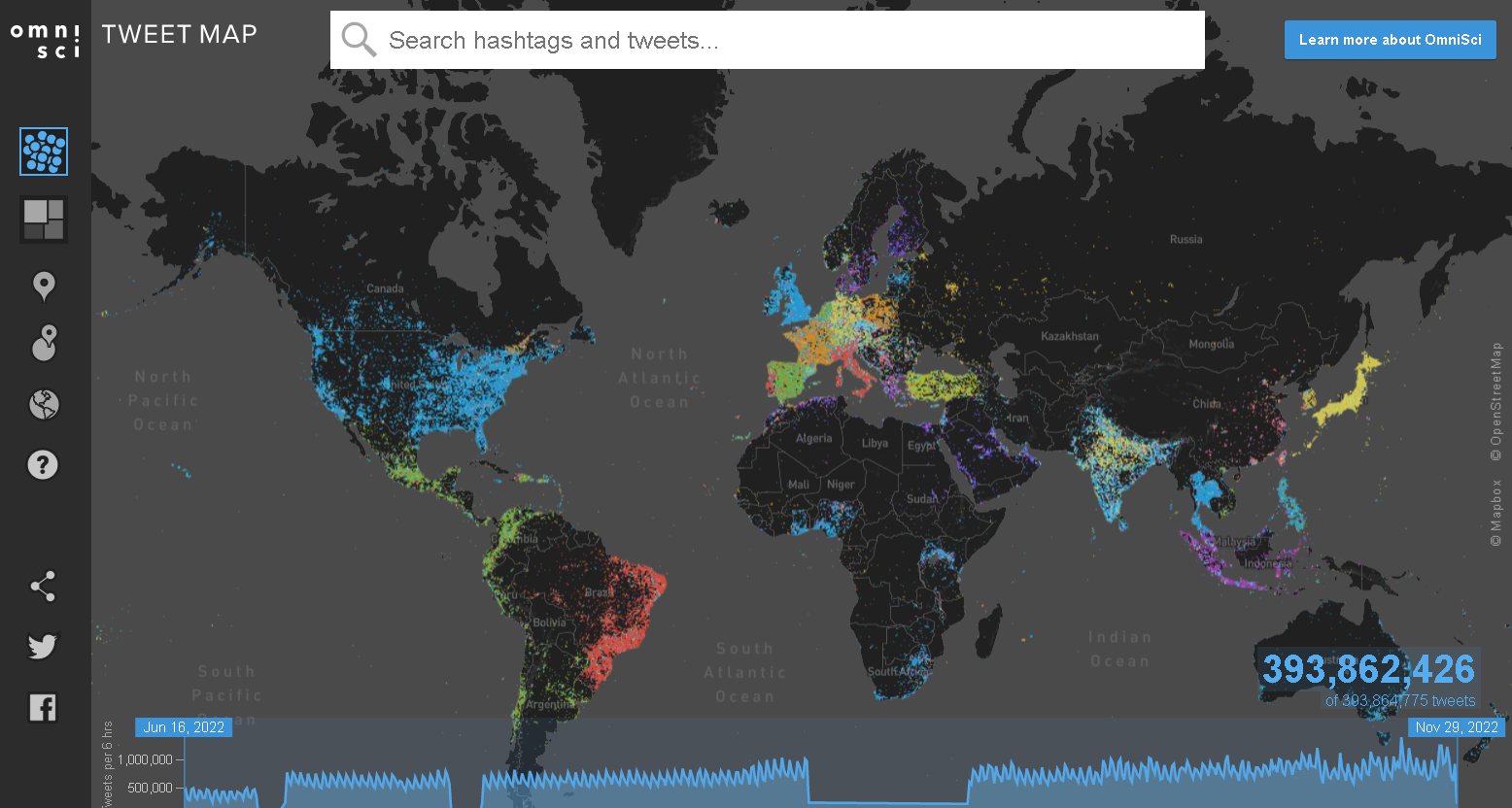 TweetMap
Heavy.ai
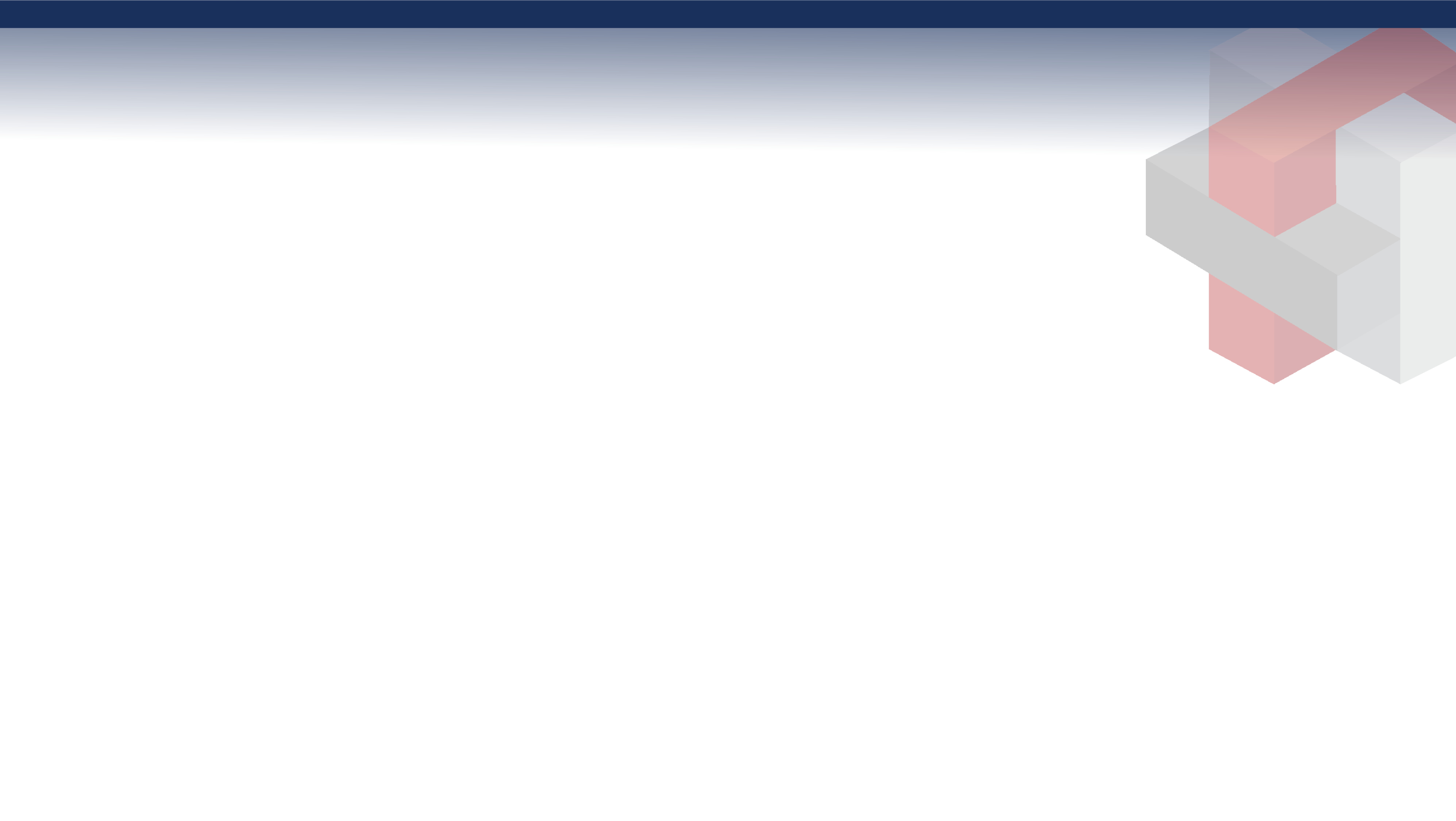 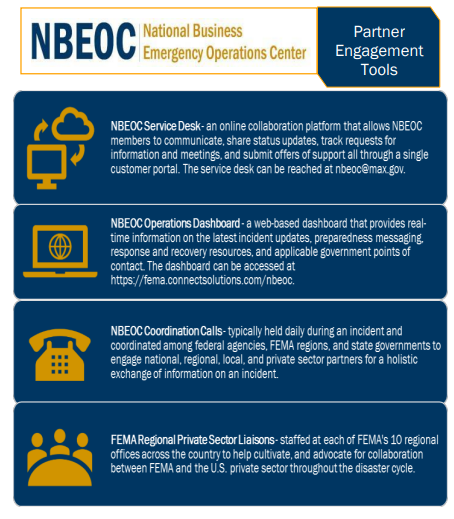 Tips and Tricks
National Business Emergency Operation Center
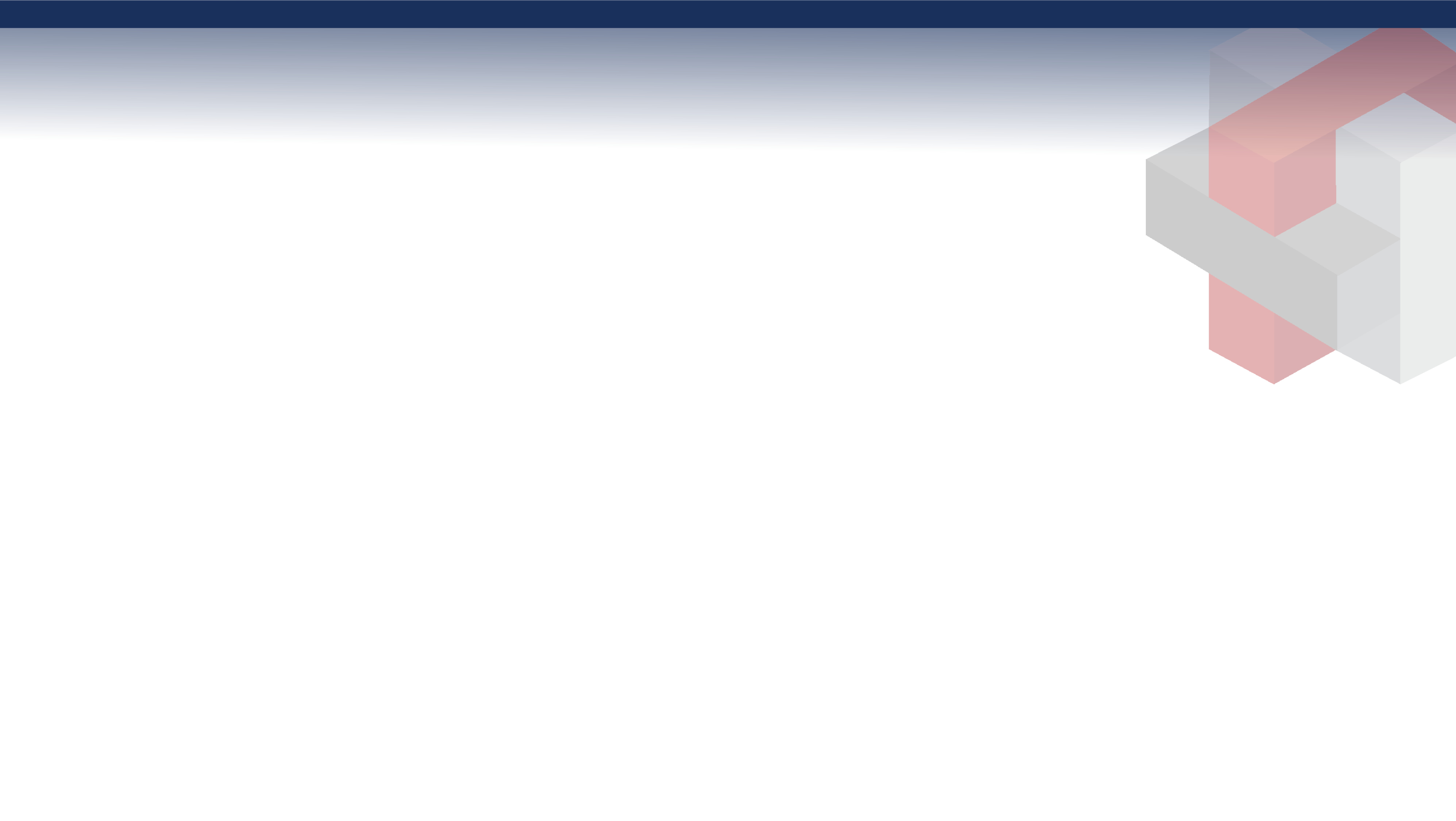 Tips and Tricks
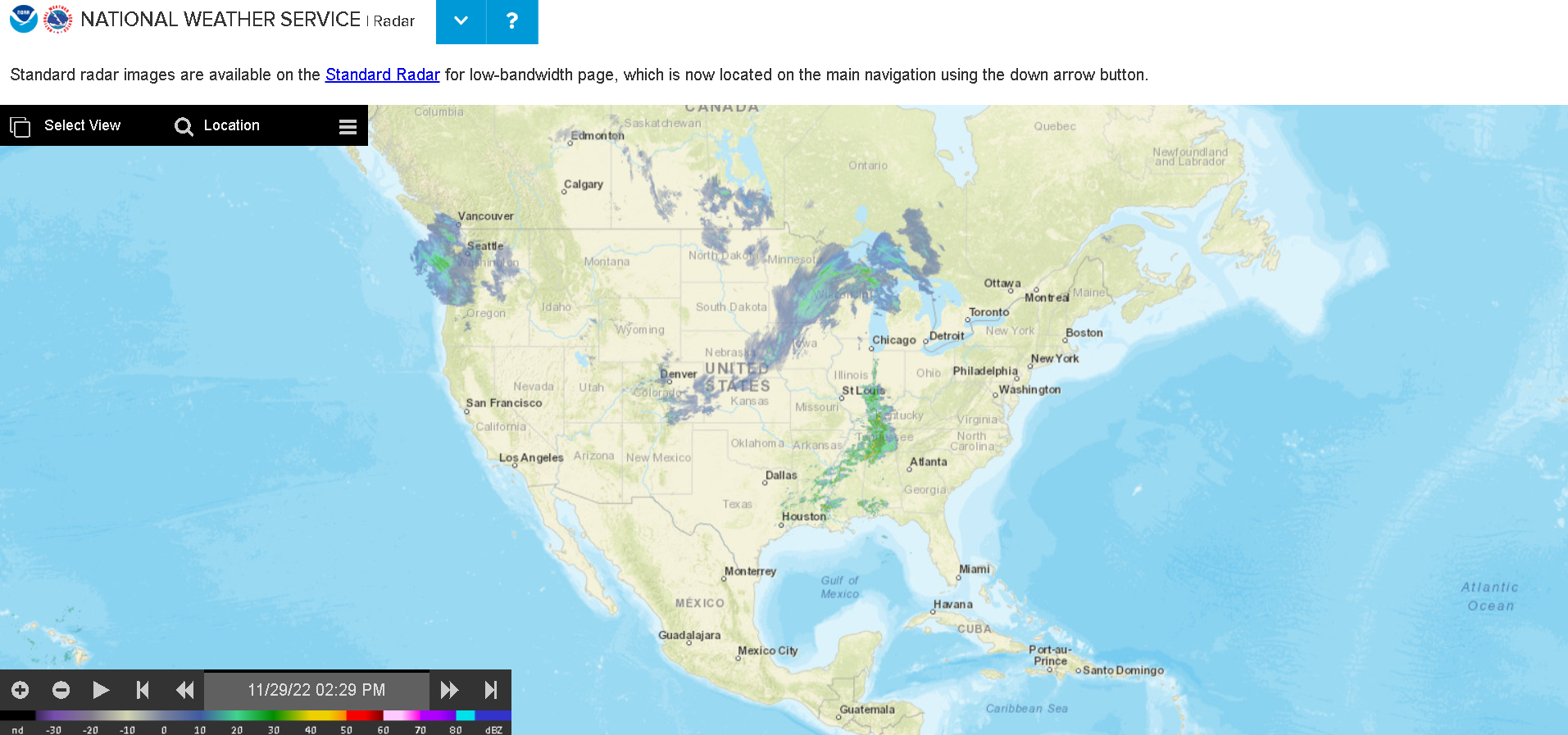 National Weather Service
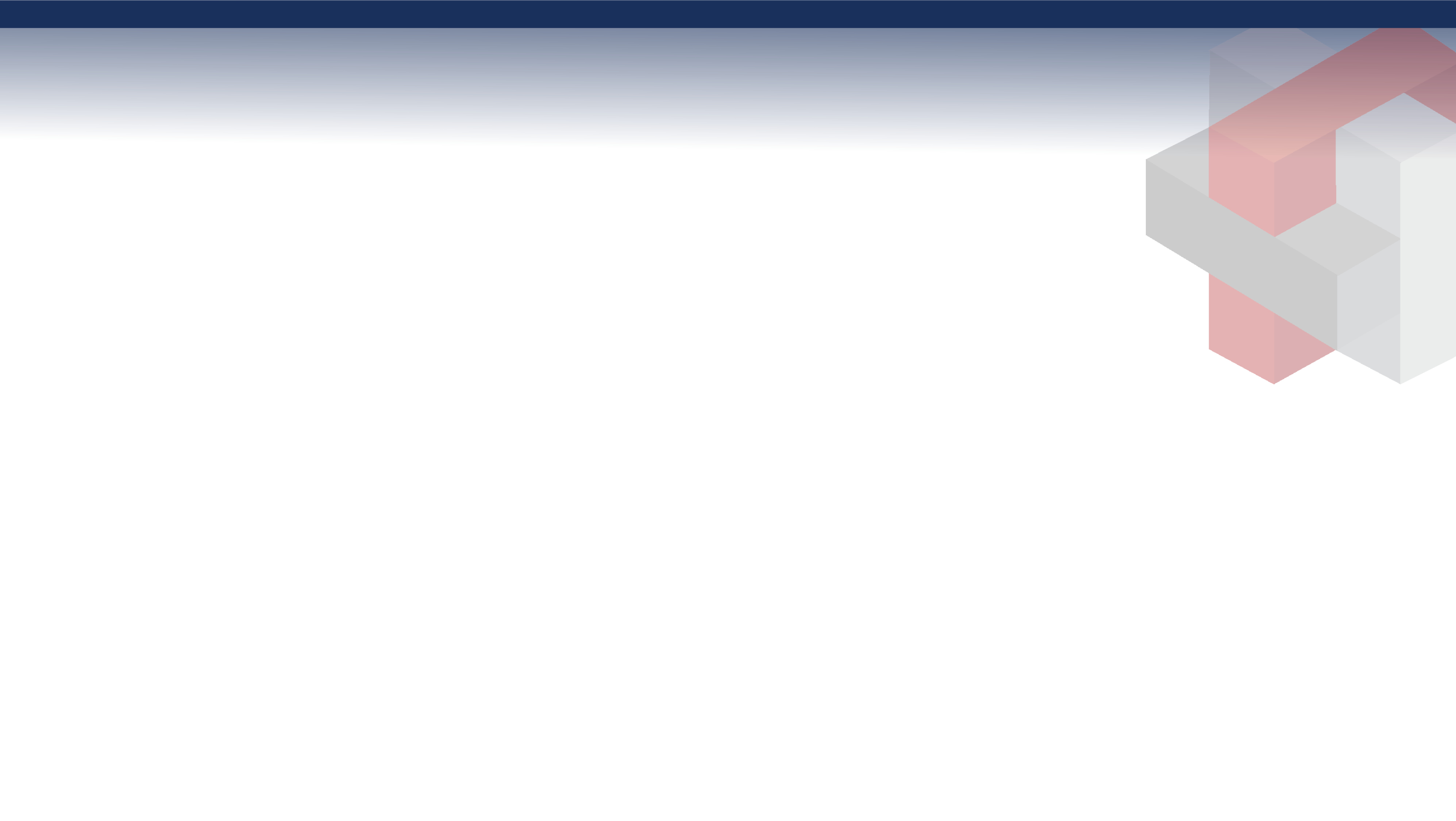 Tips and Tricks
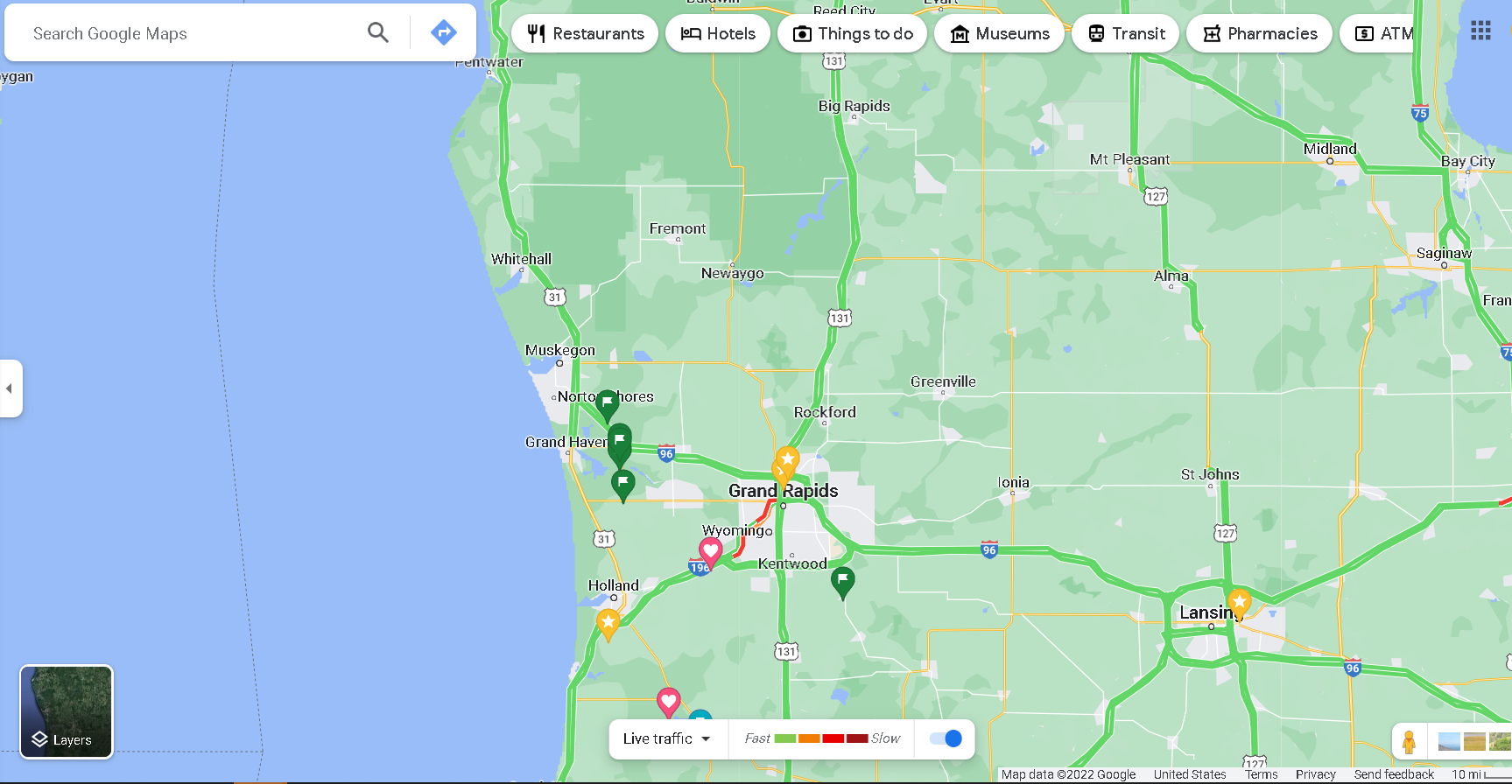 GOOGLE MAPS
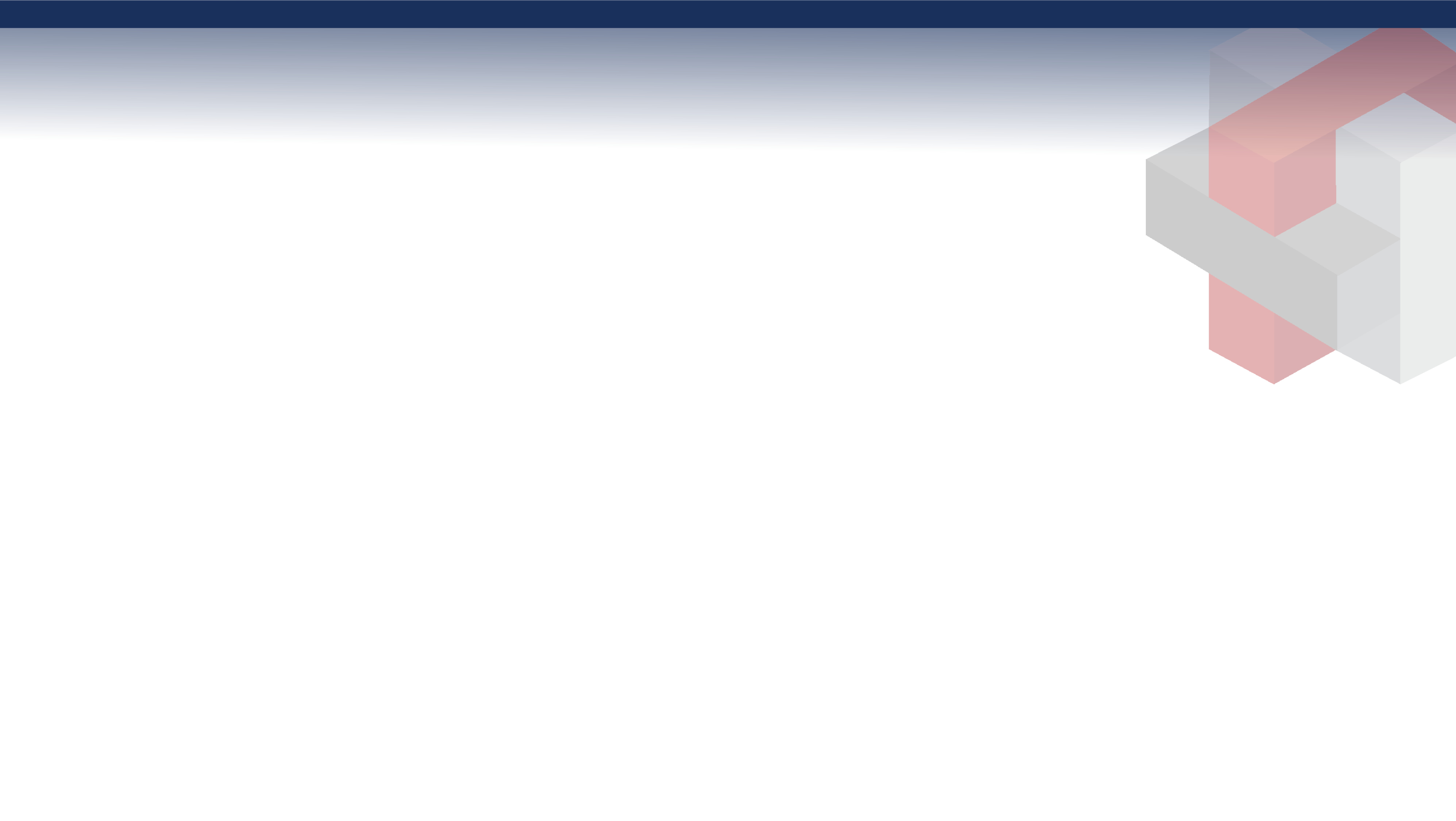 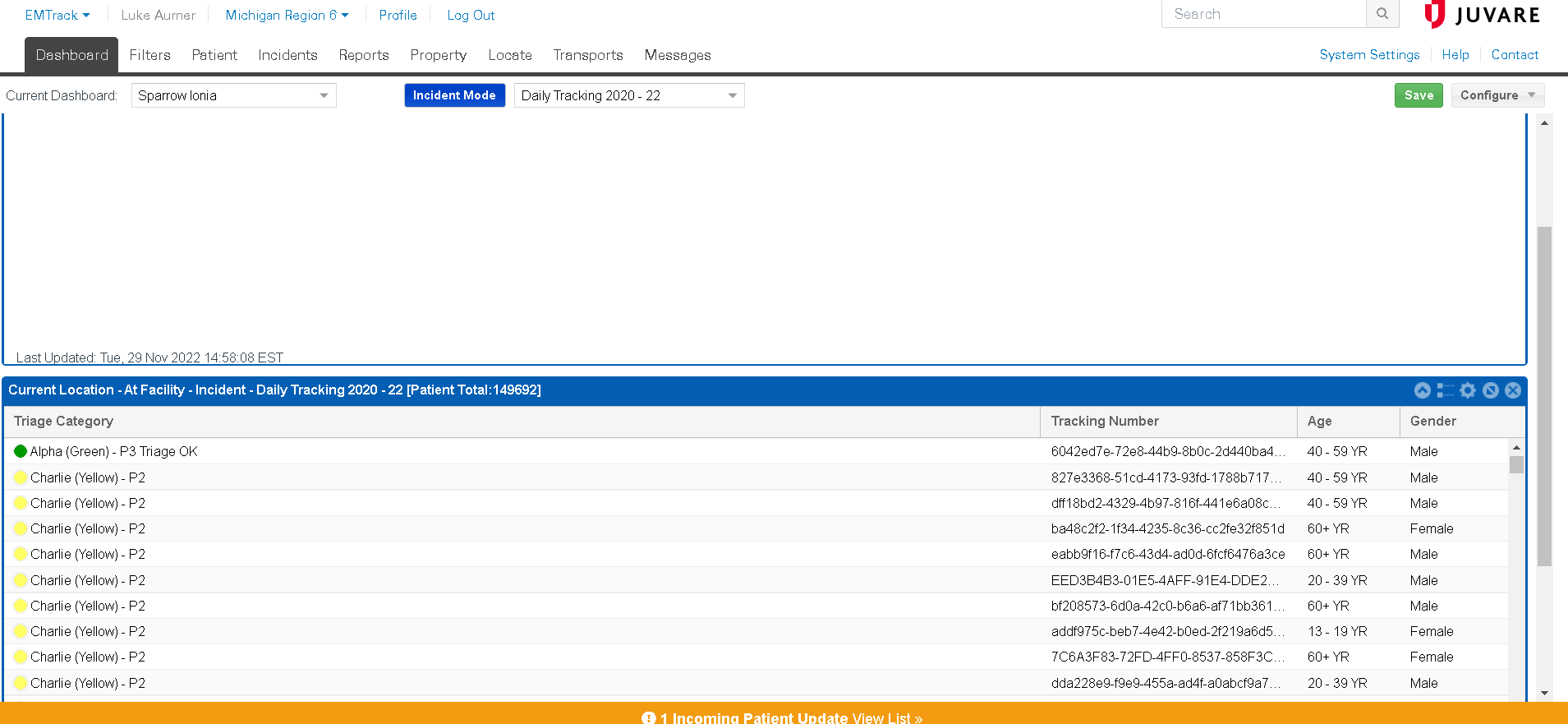 Tips and Tricks
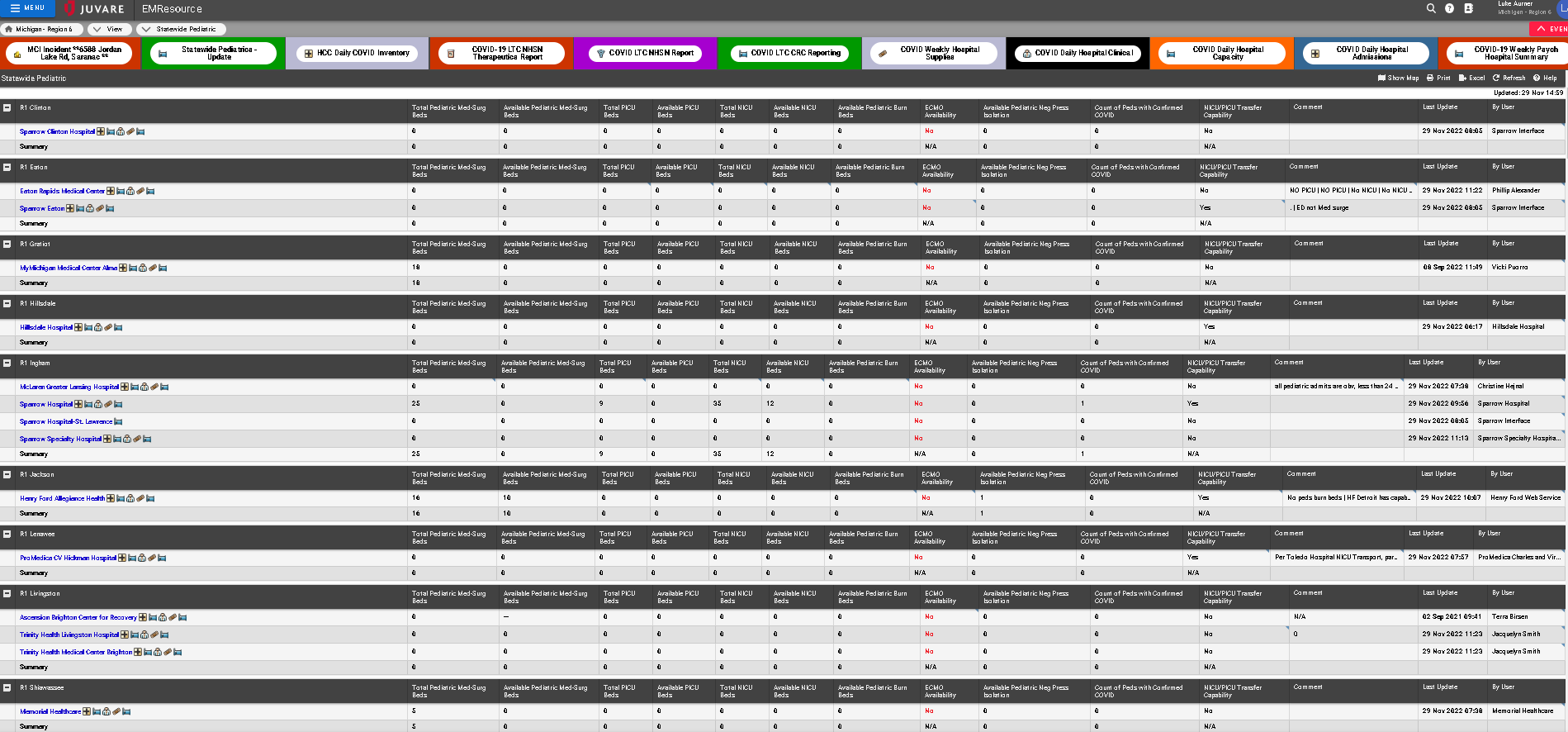 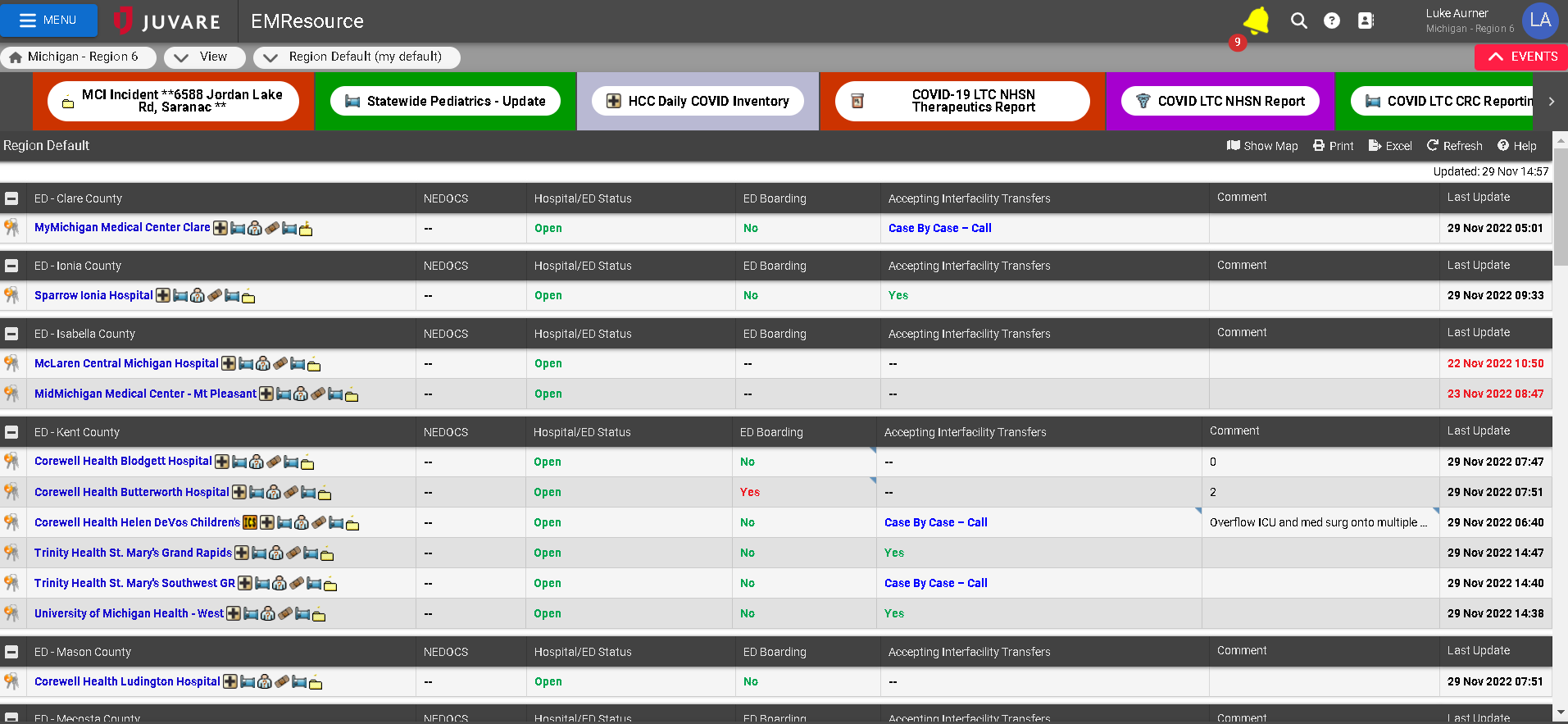 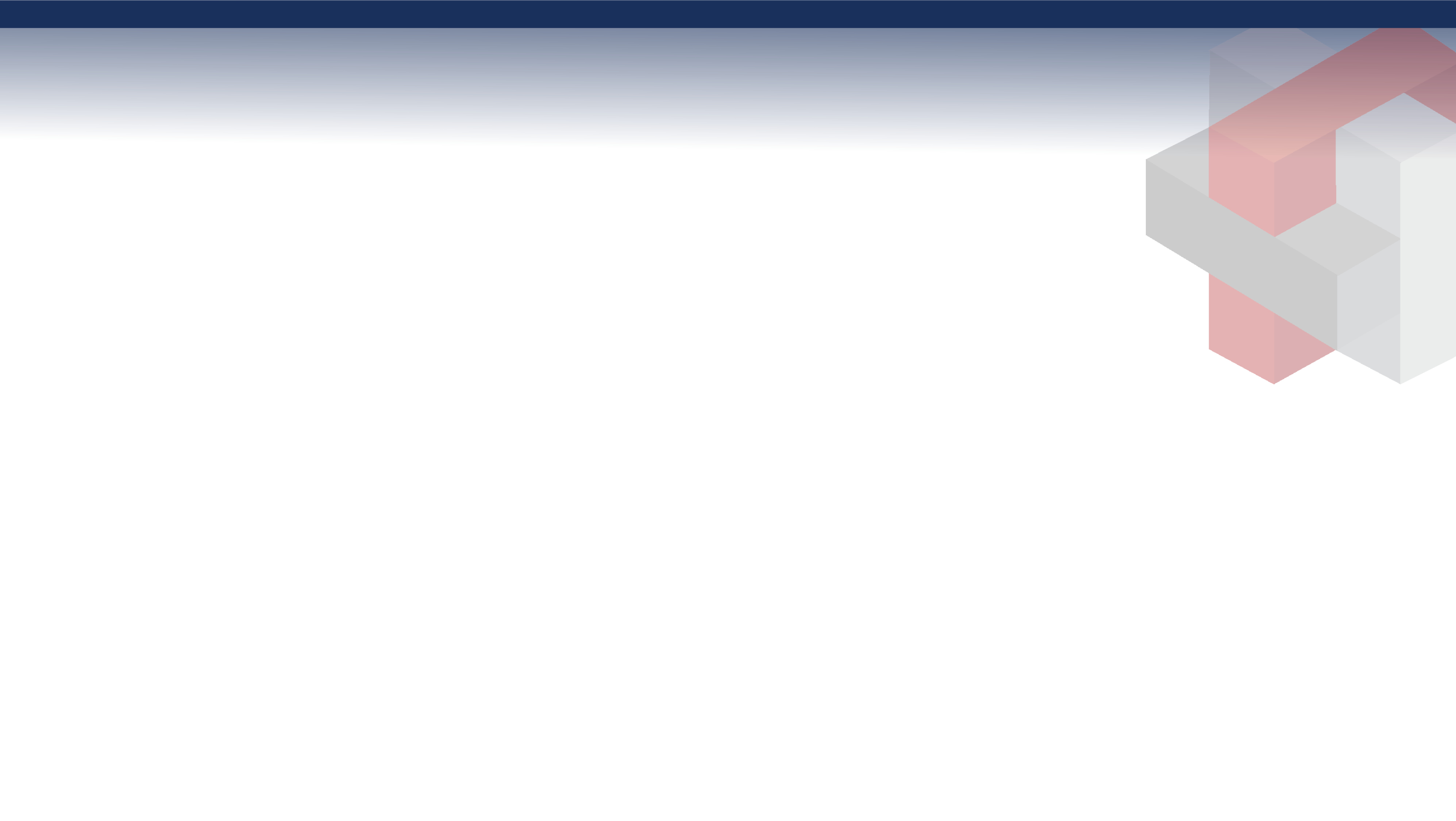 Questions?
Katie Puskar

MDHHS

Disaster Preparedness Analyst 


Email: puskark1@michigan.gov
Luke Aurner

MI Region 6
Healthcare Coalition Regional  Coordinator

Email: laurner@wmrmc.org
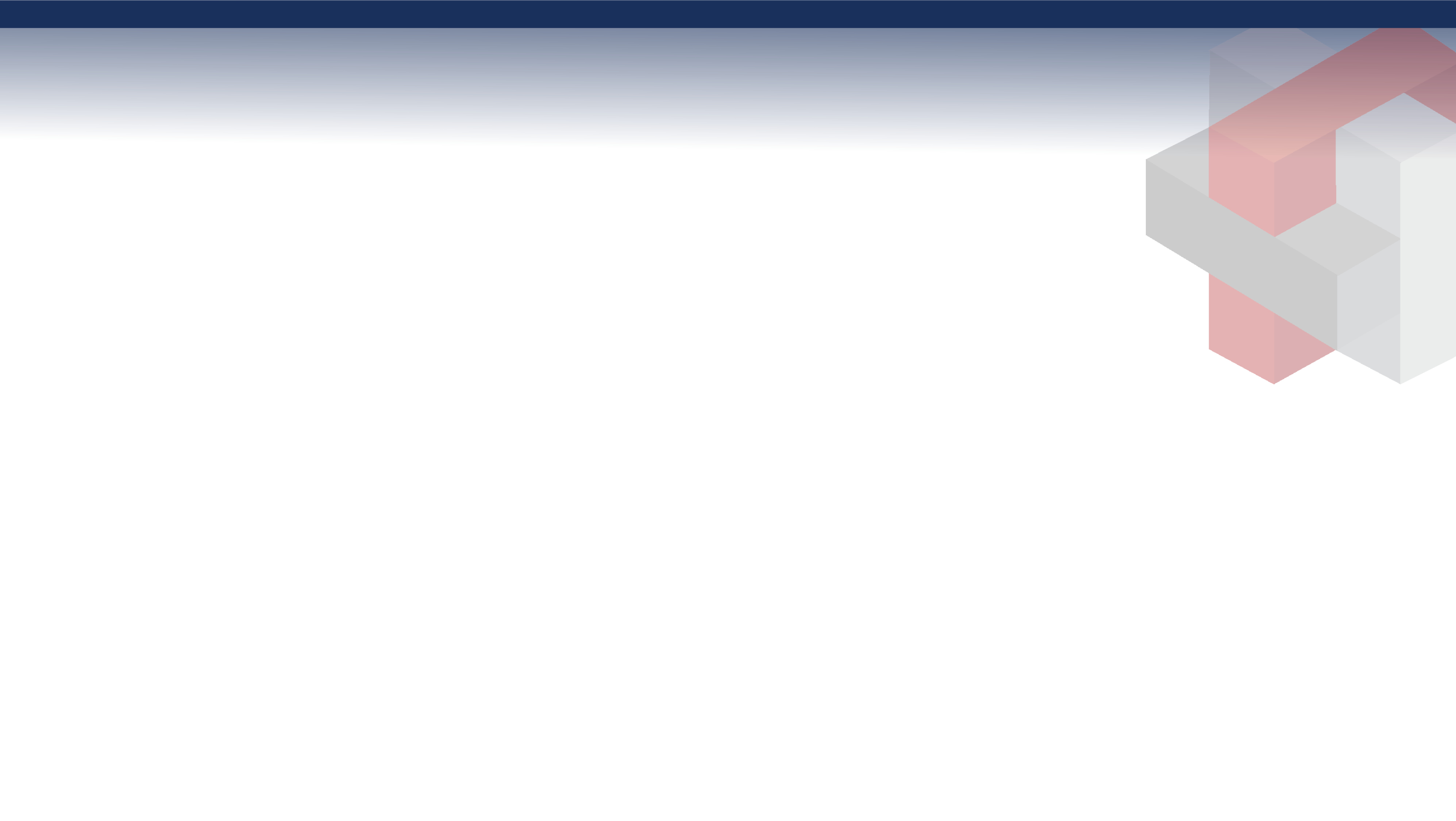 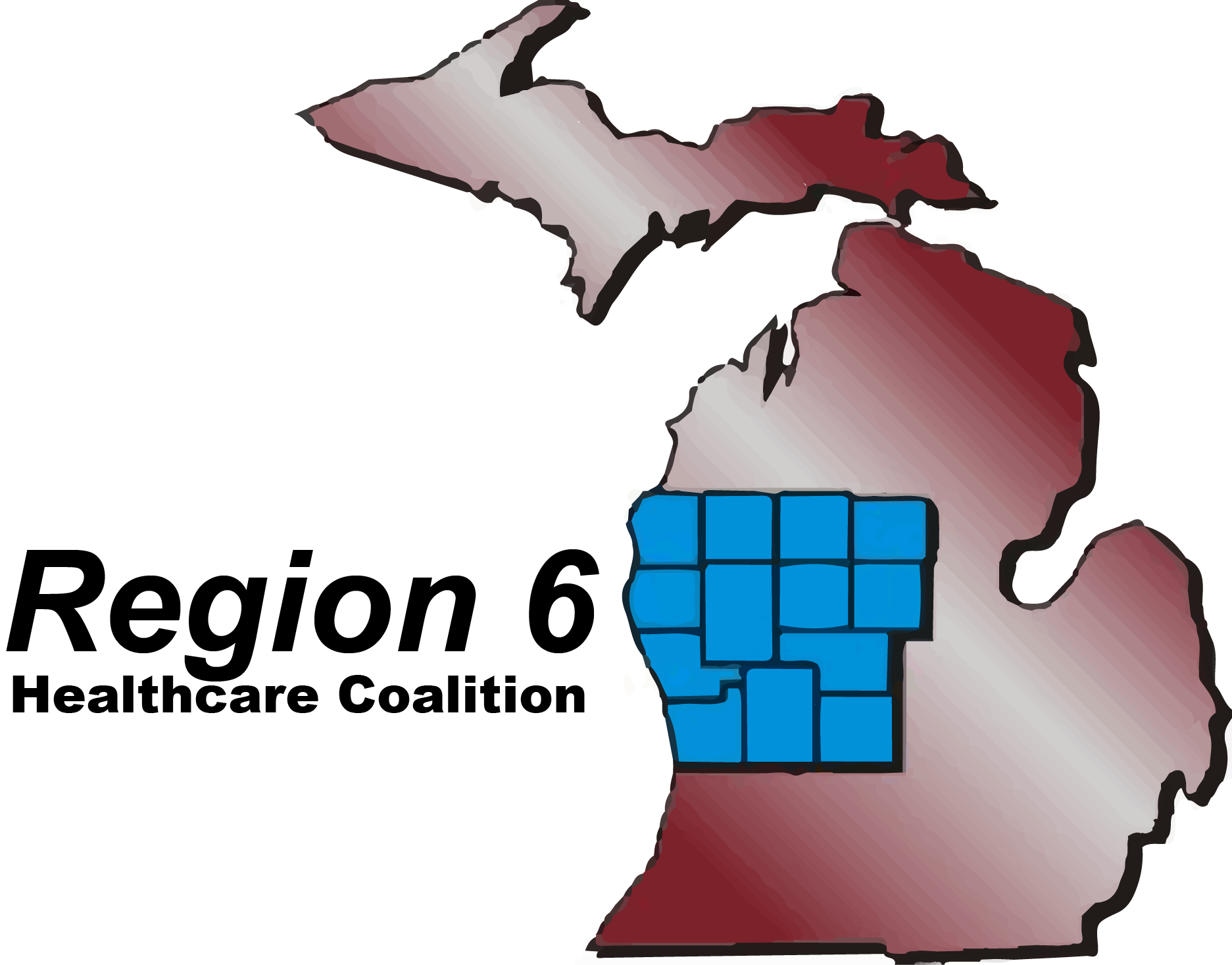